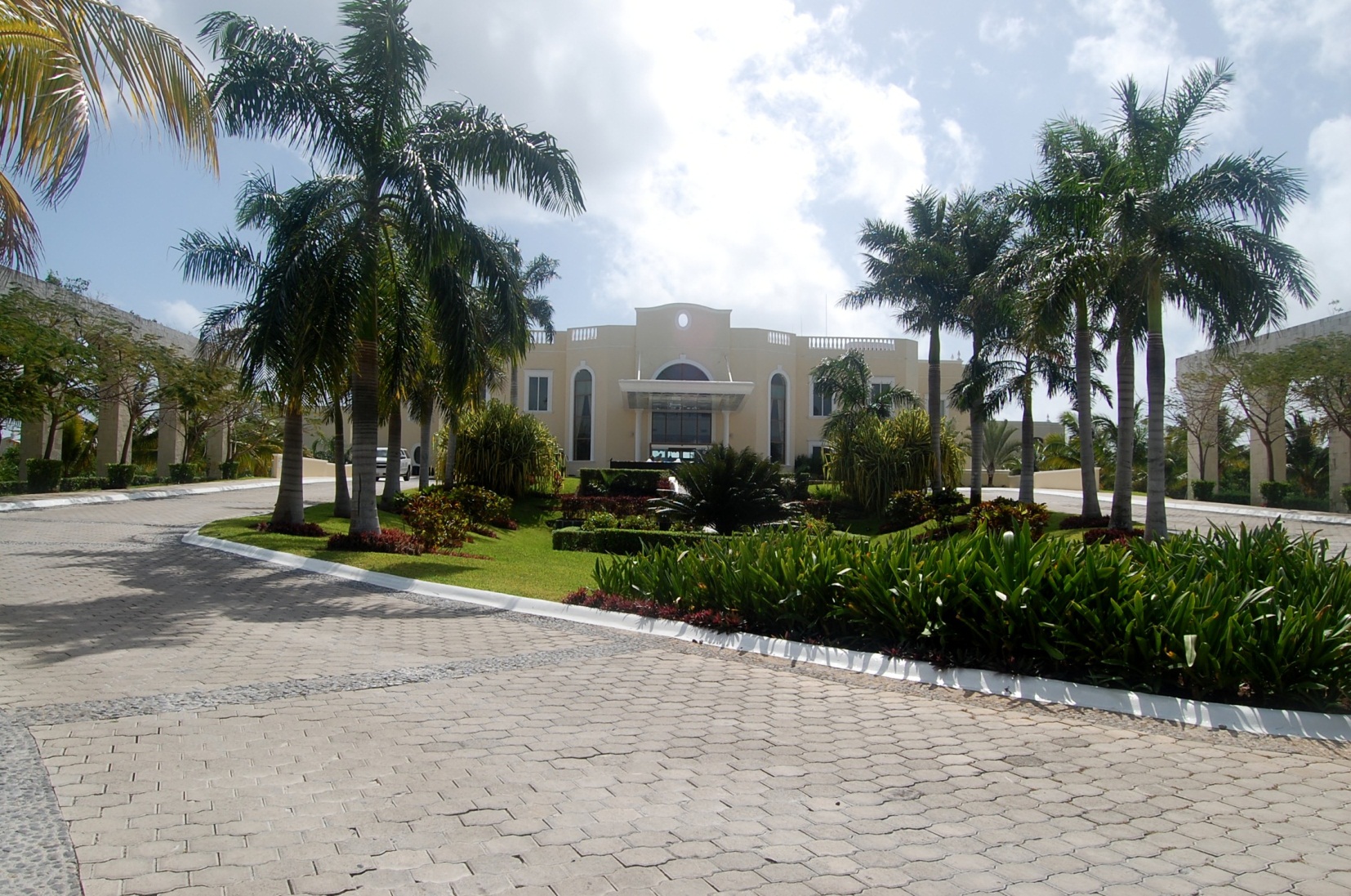 The Hotel
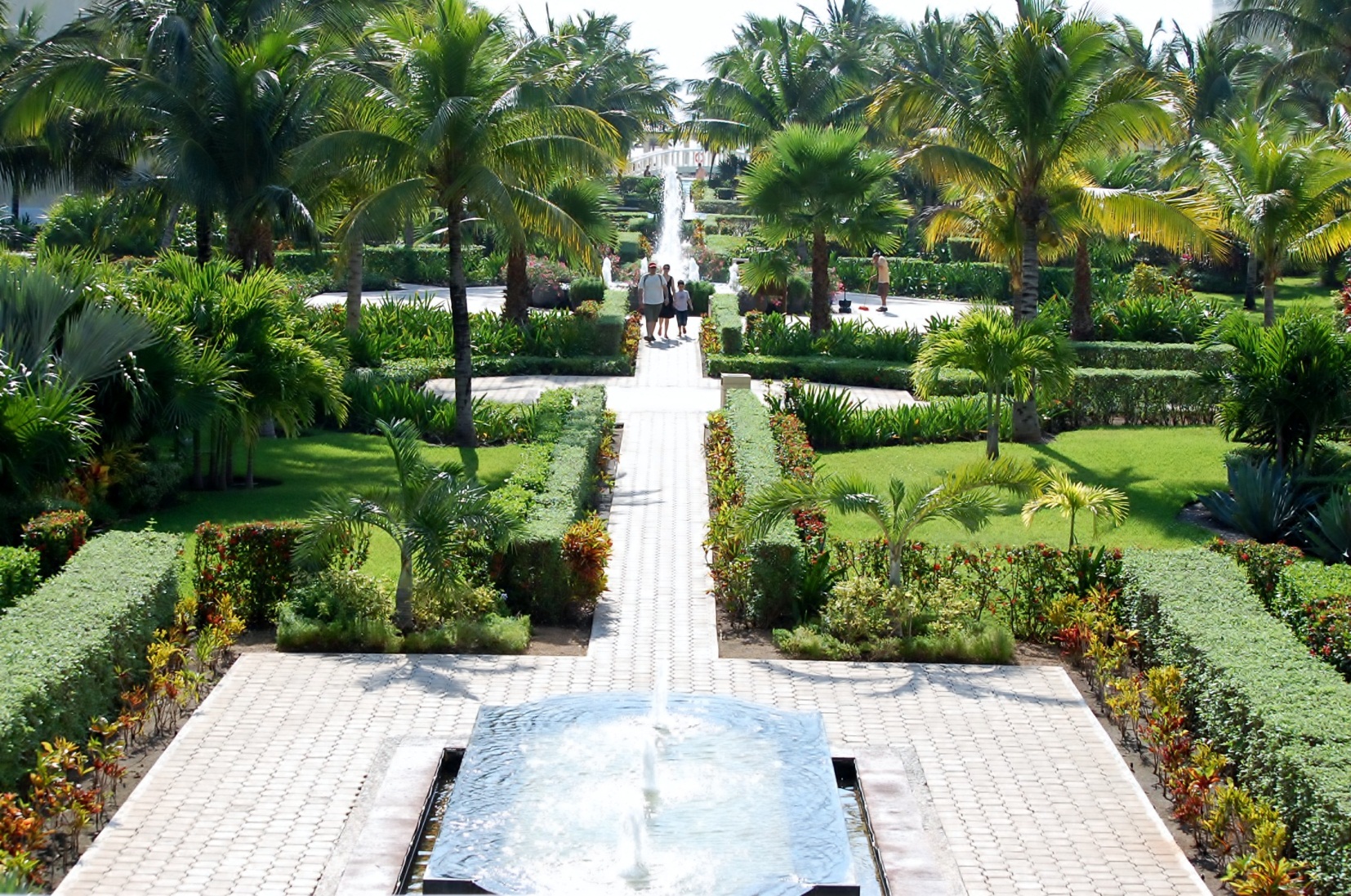 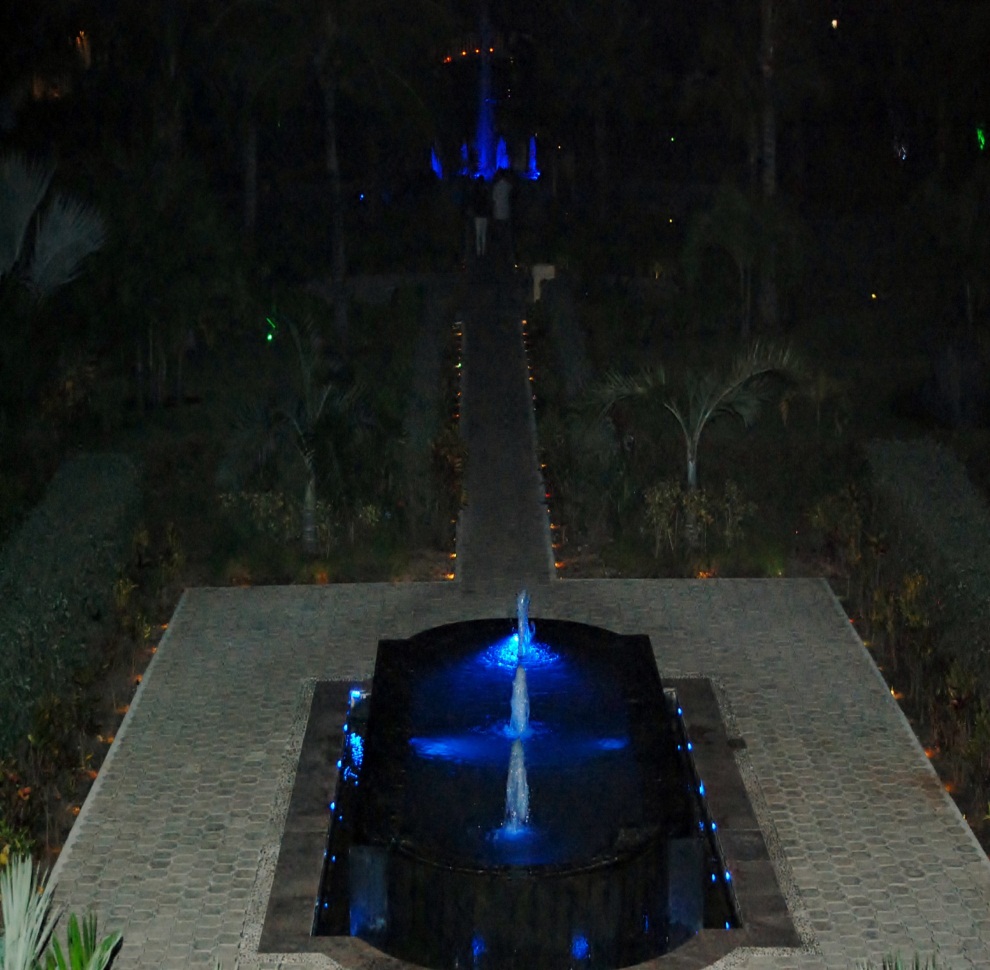 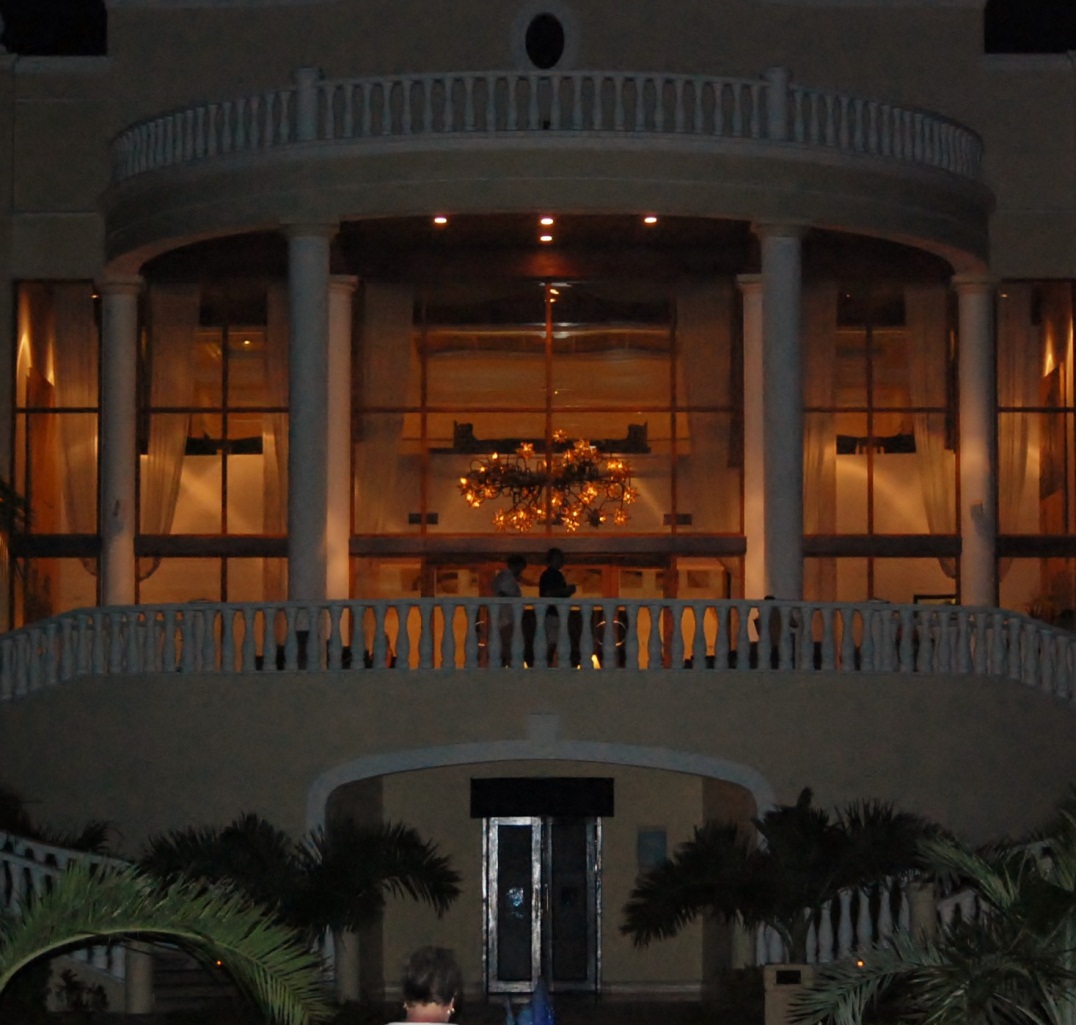 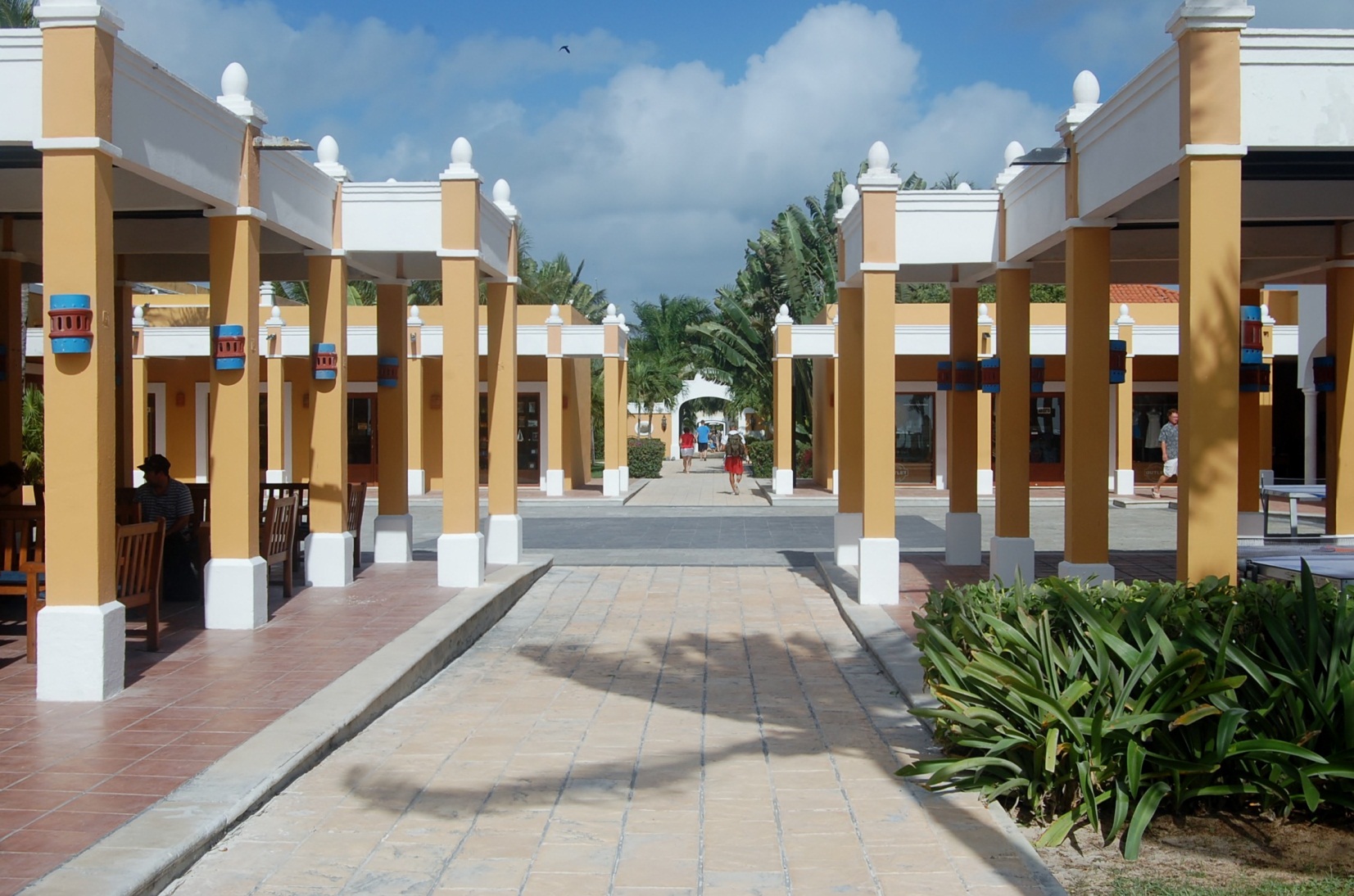 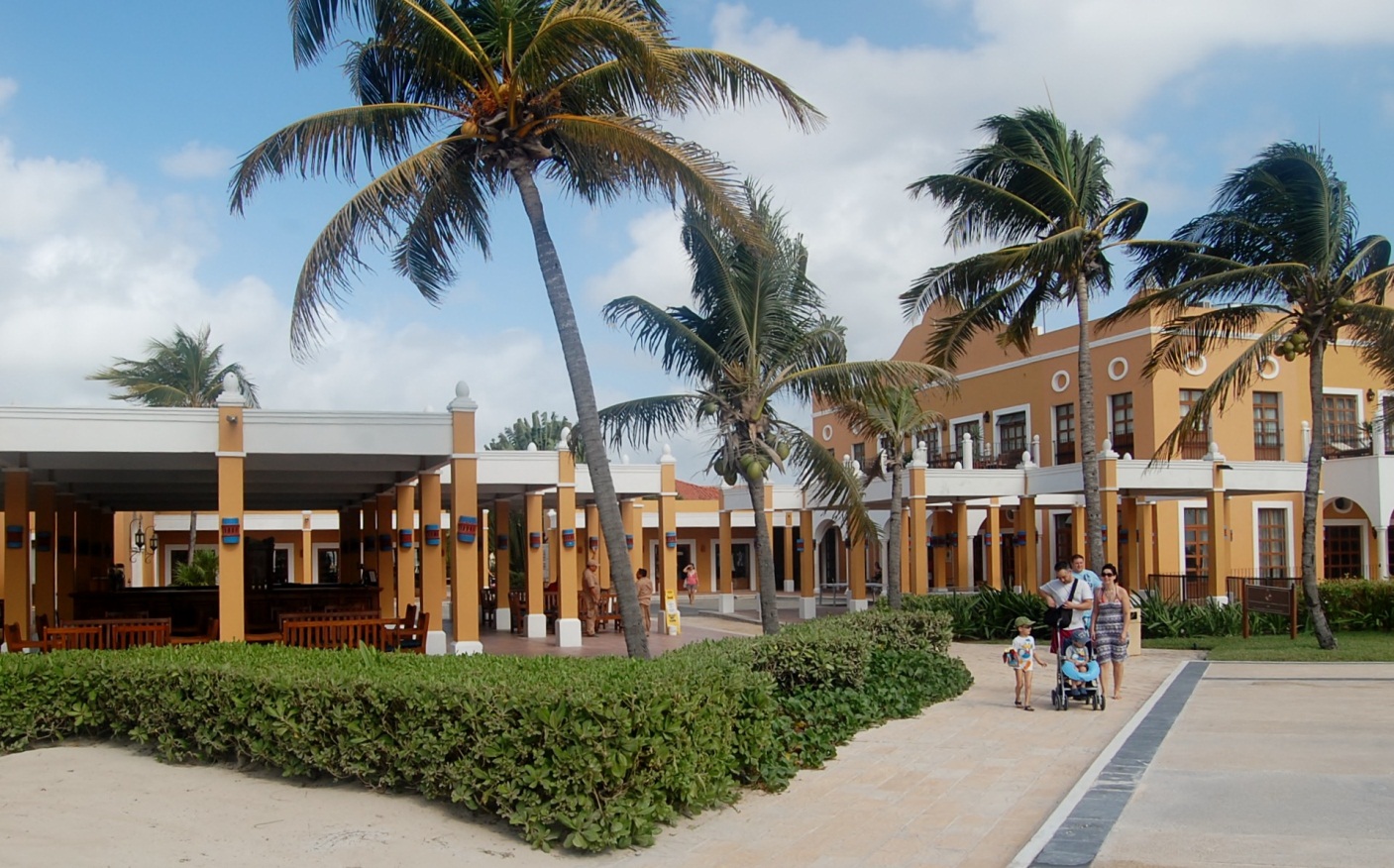 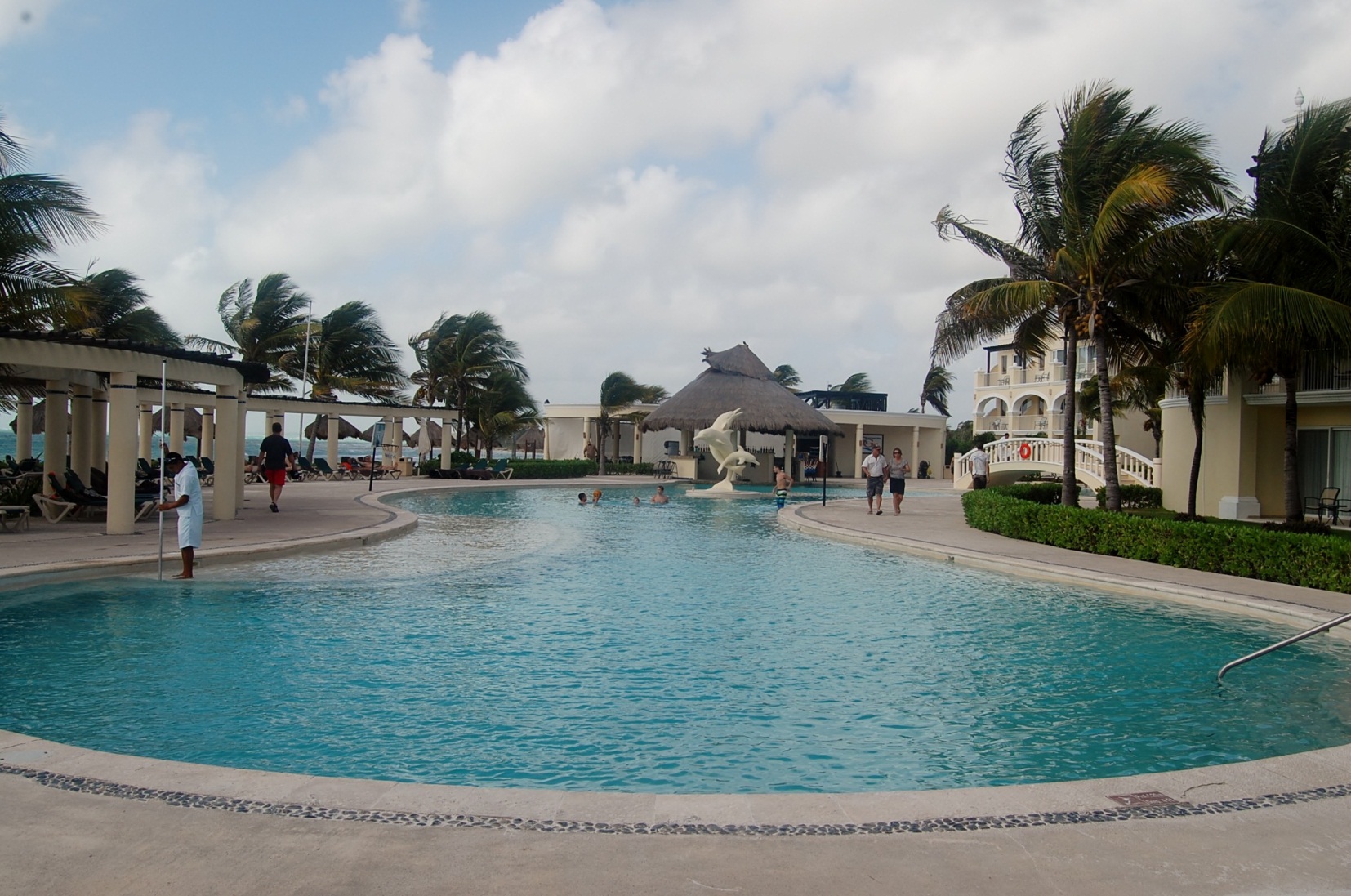 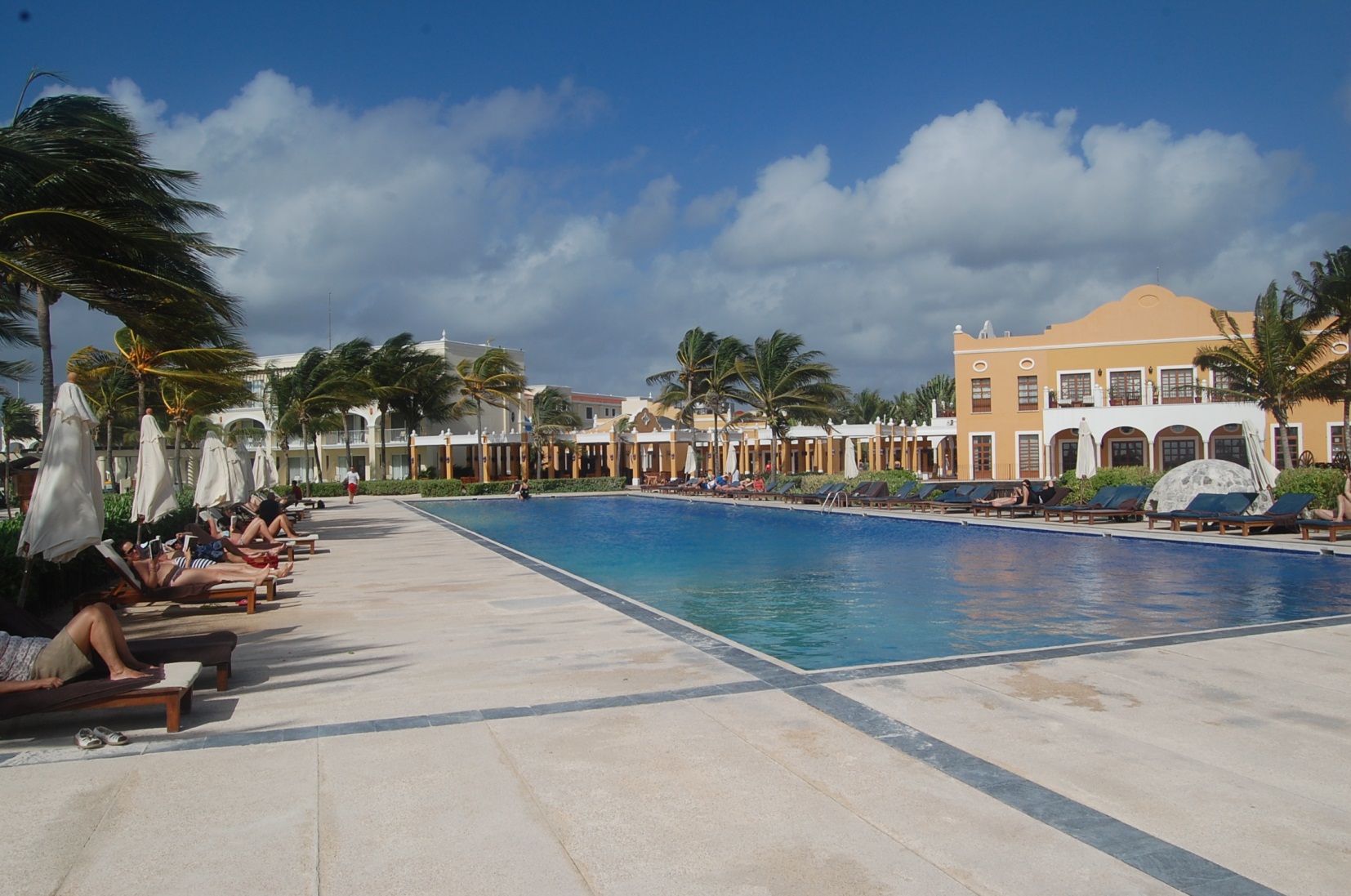 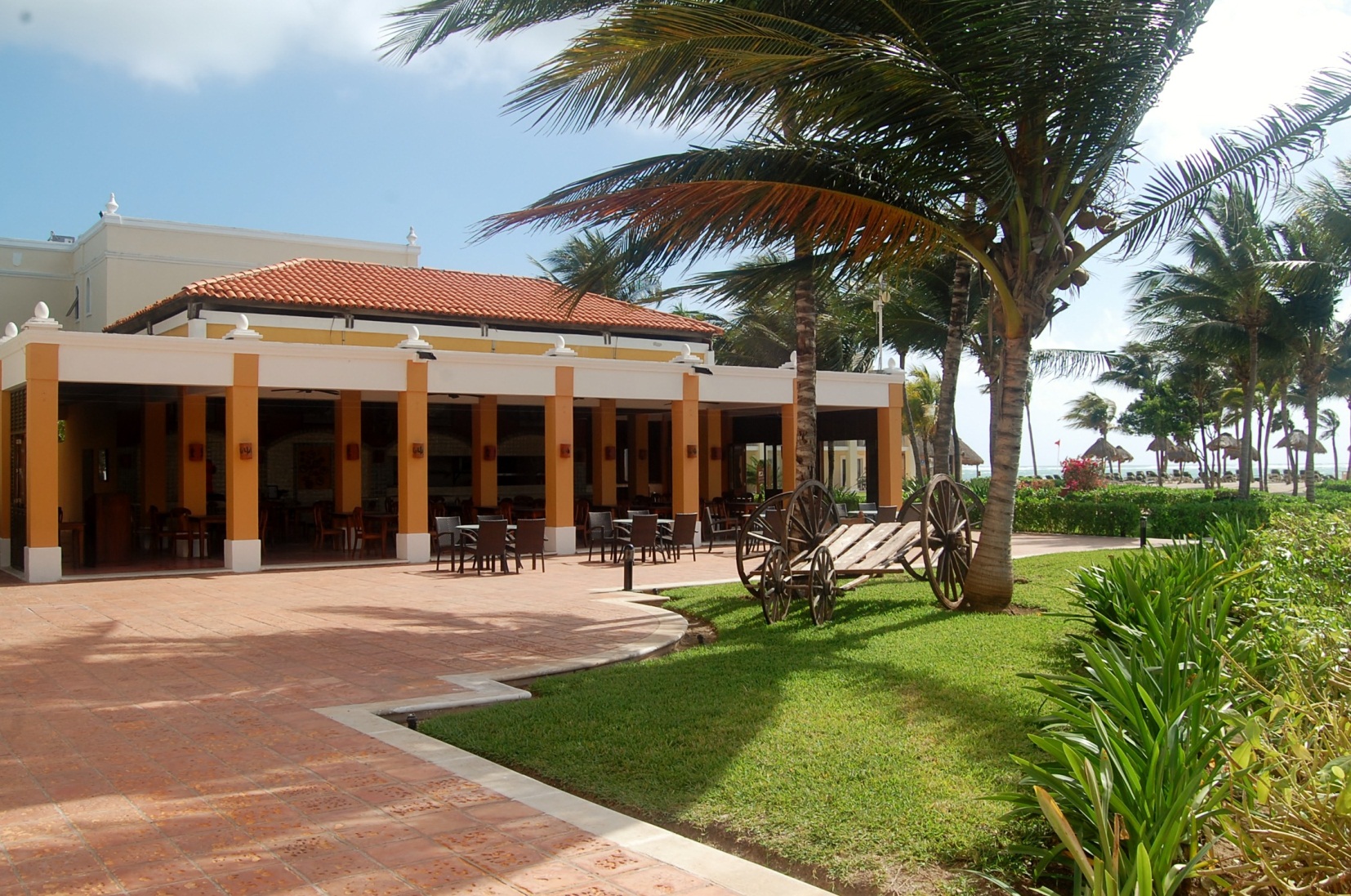 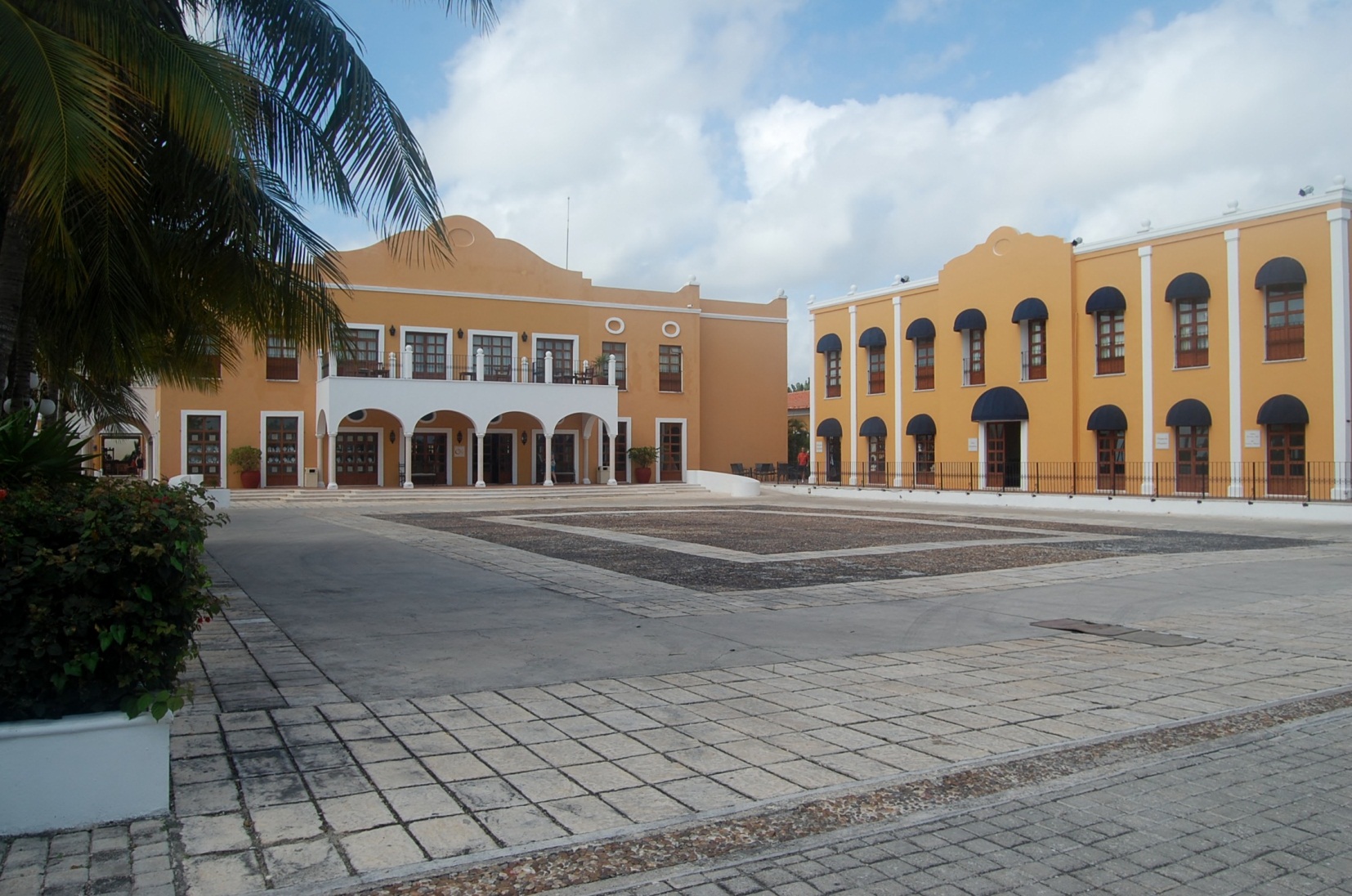 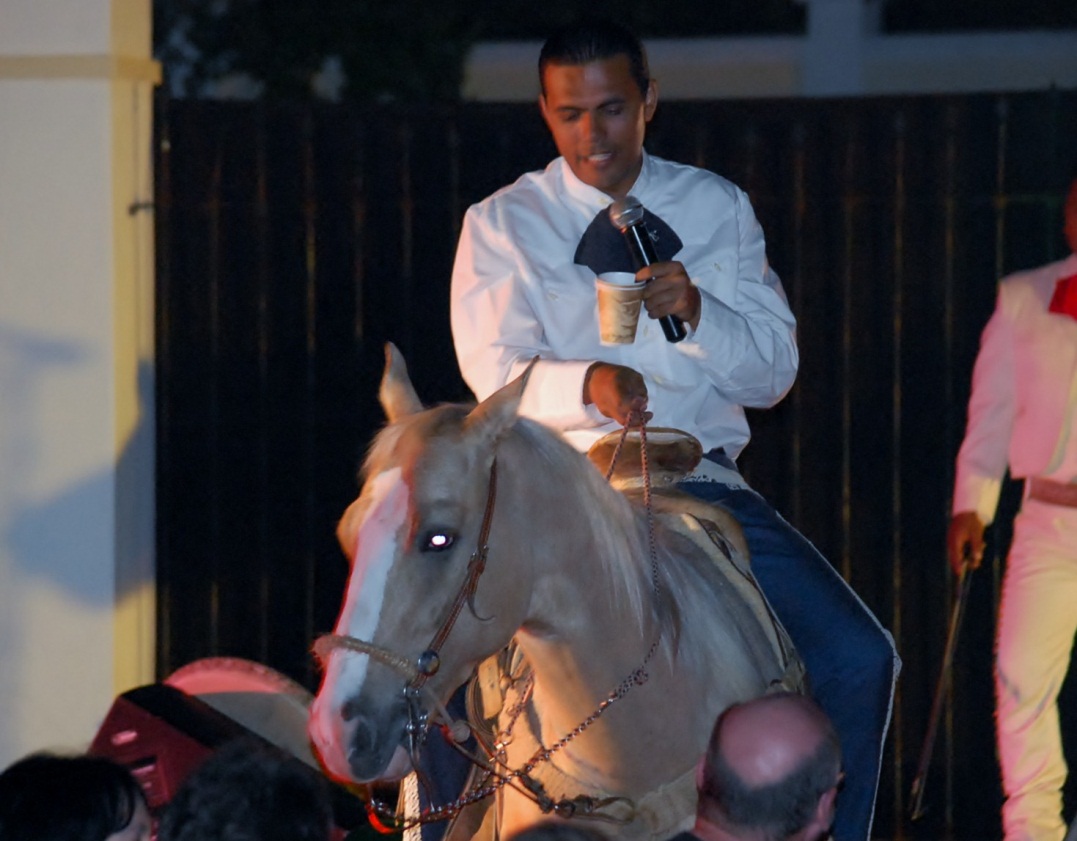 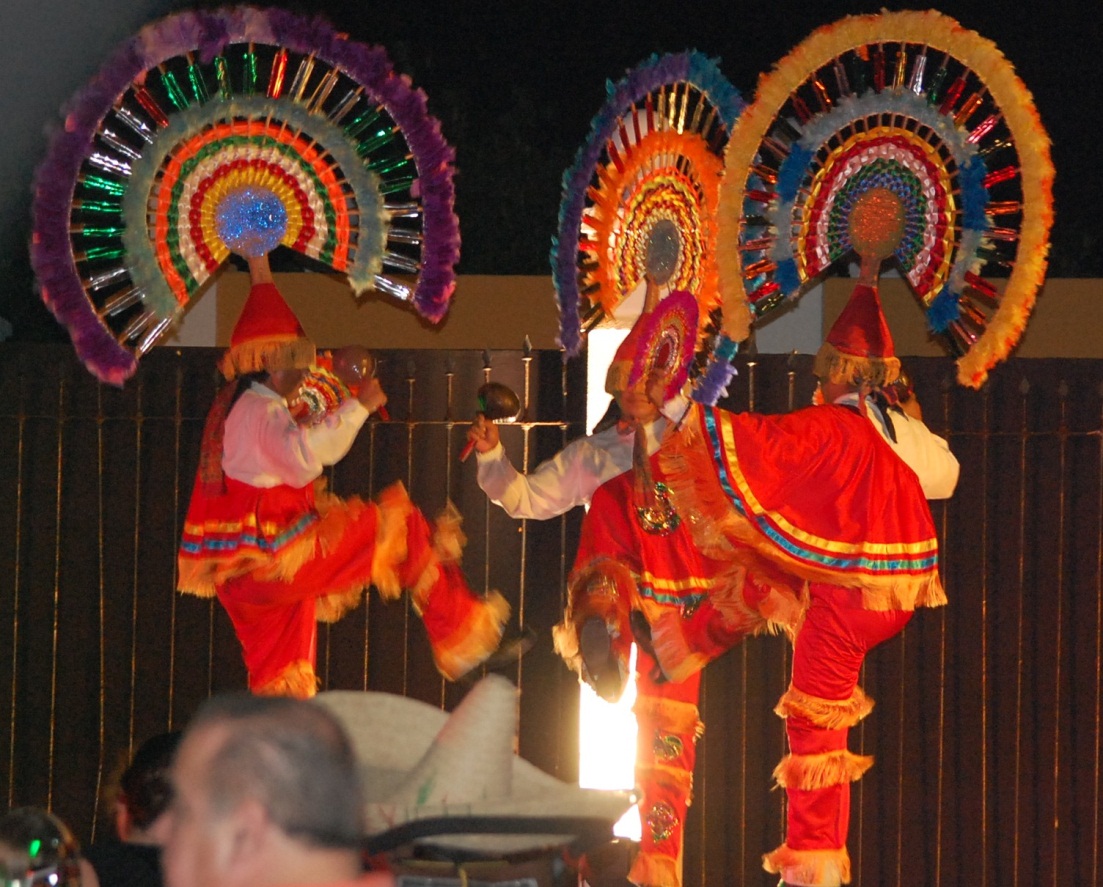 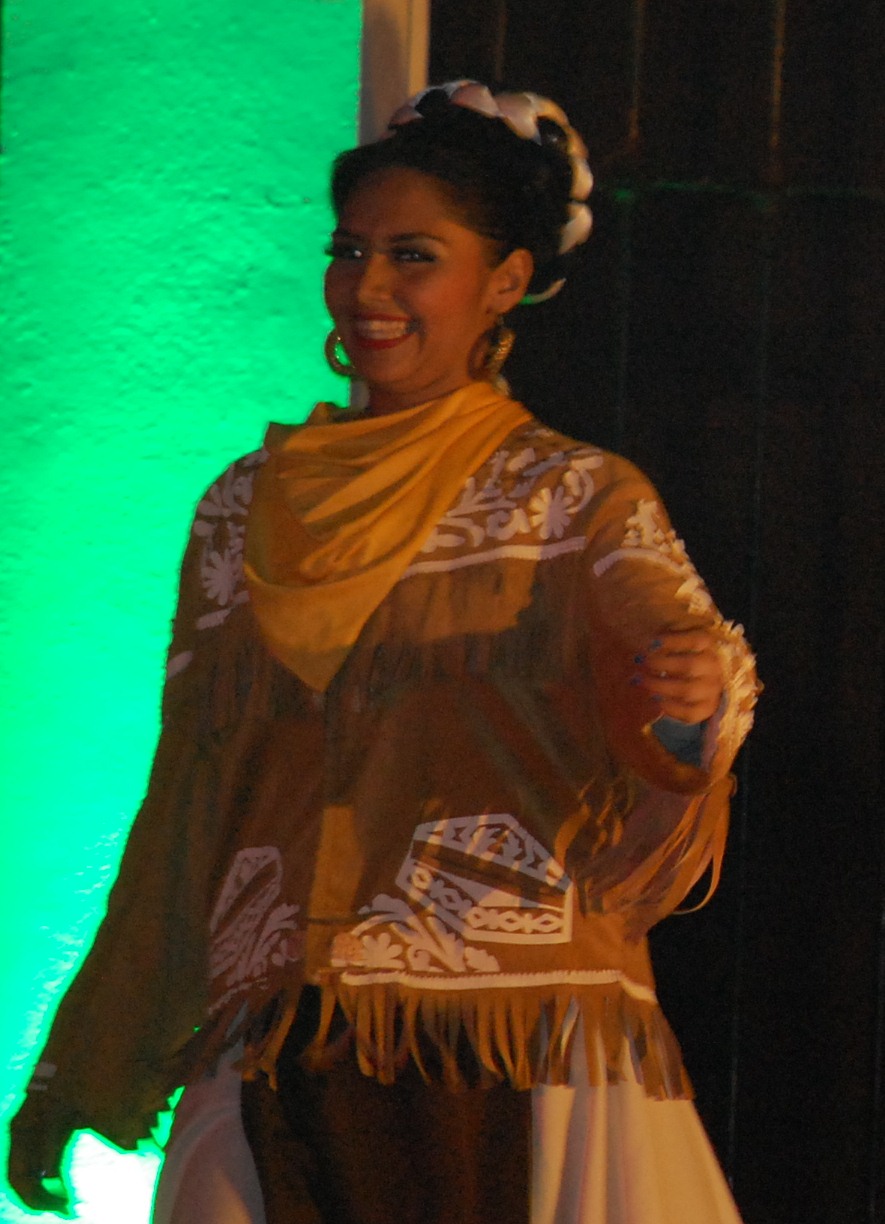 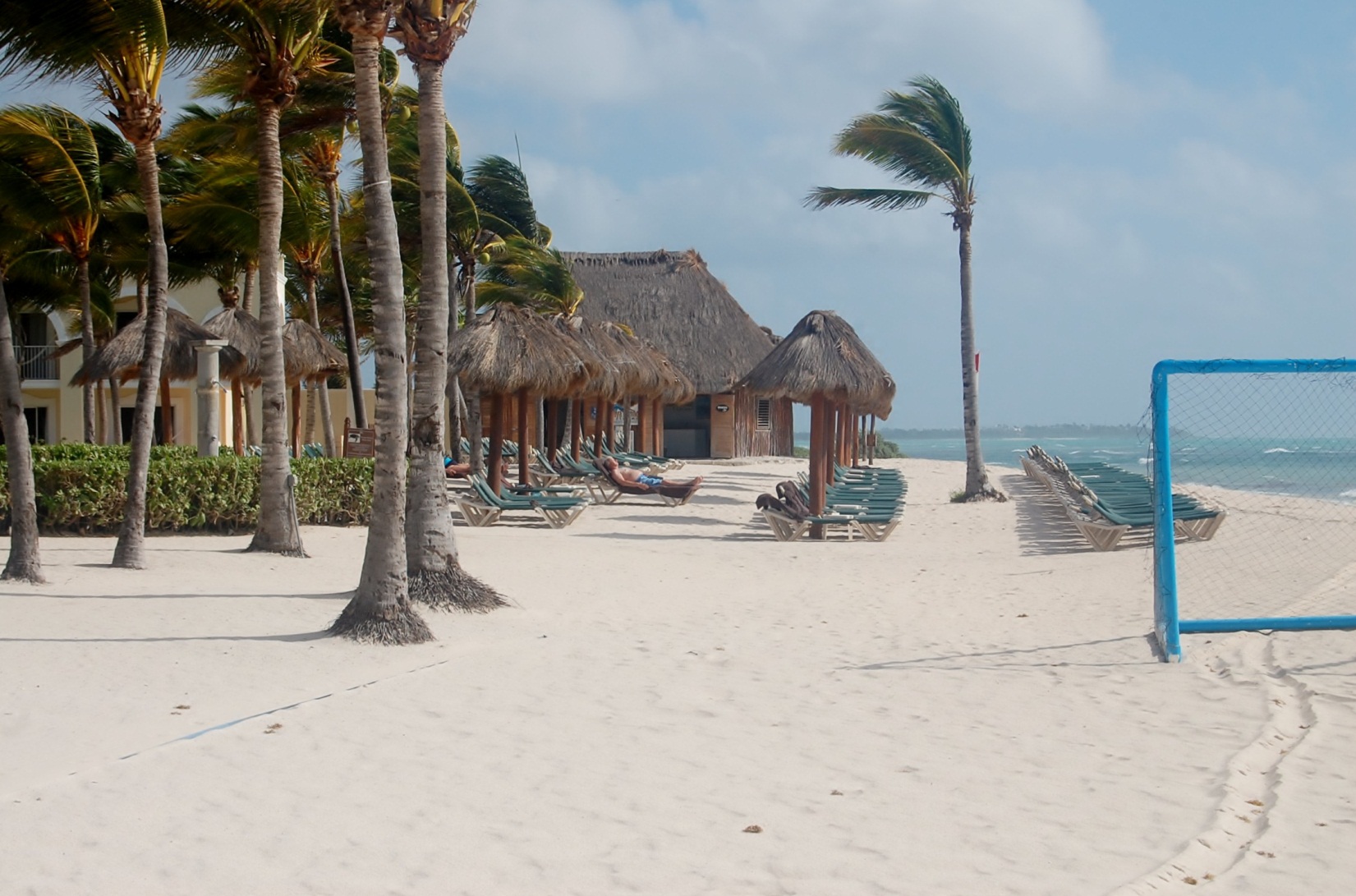 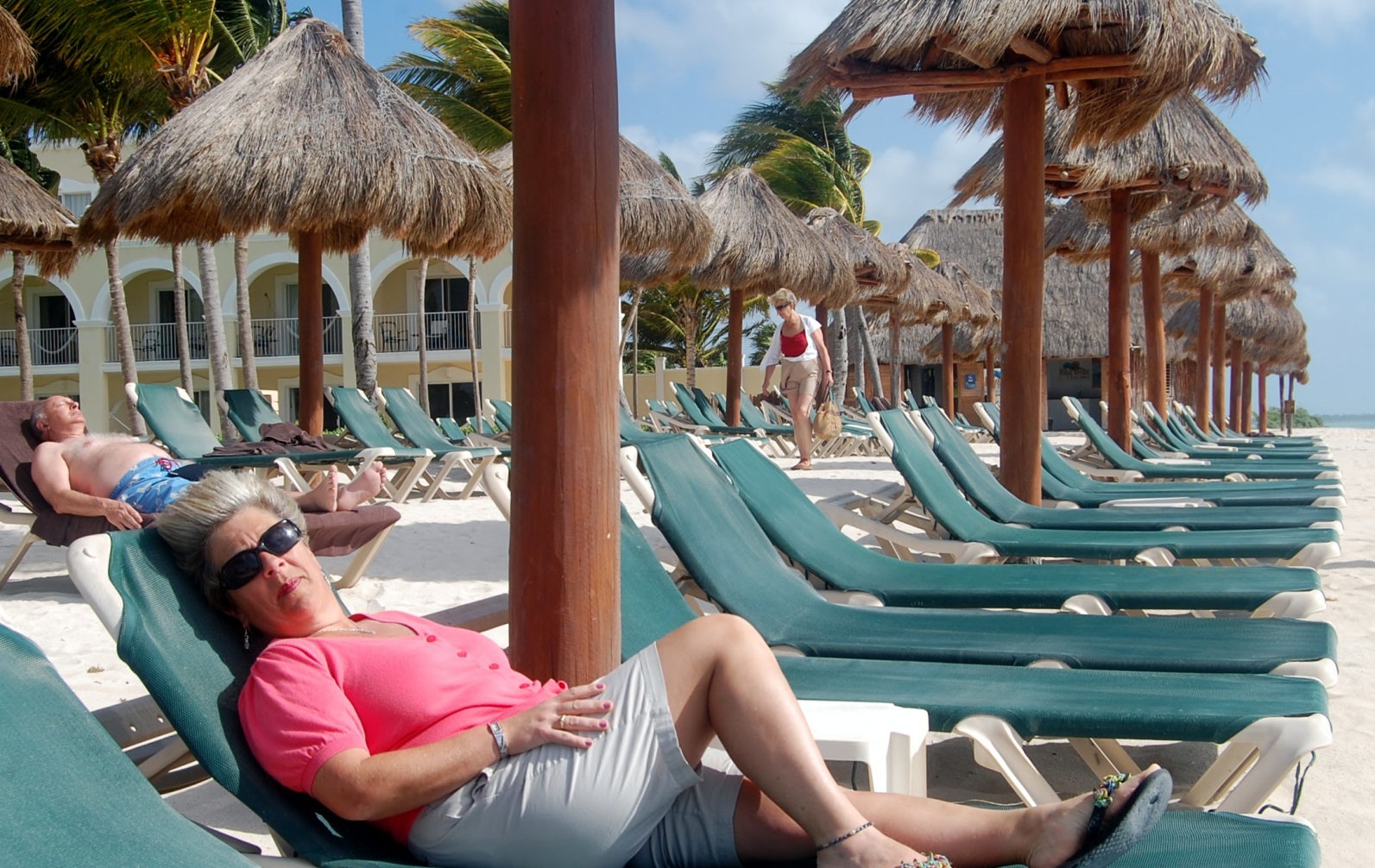 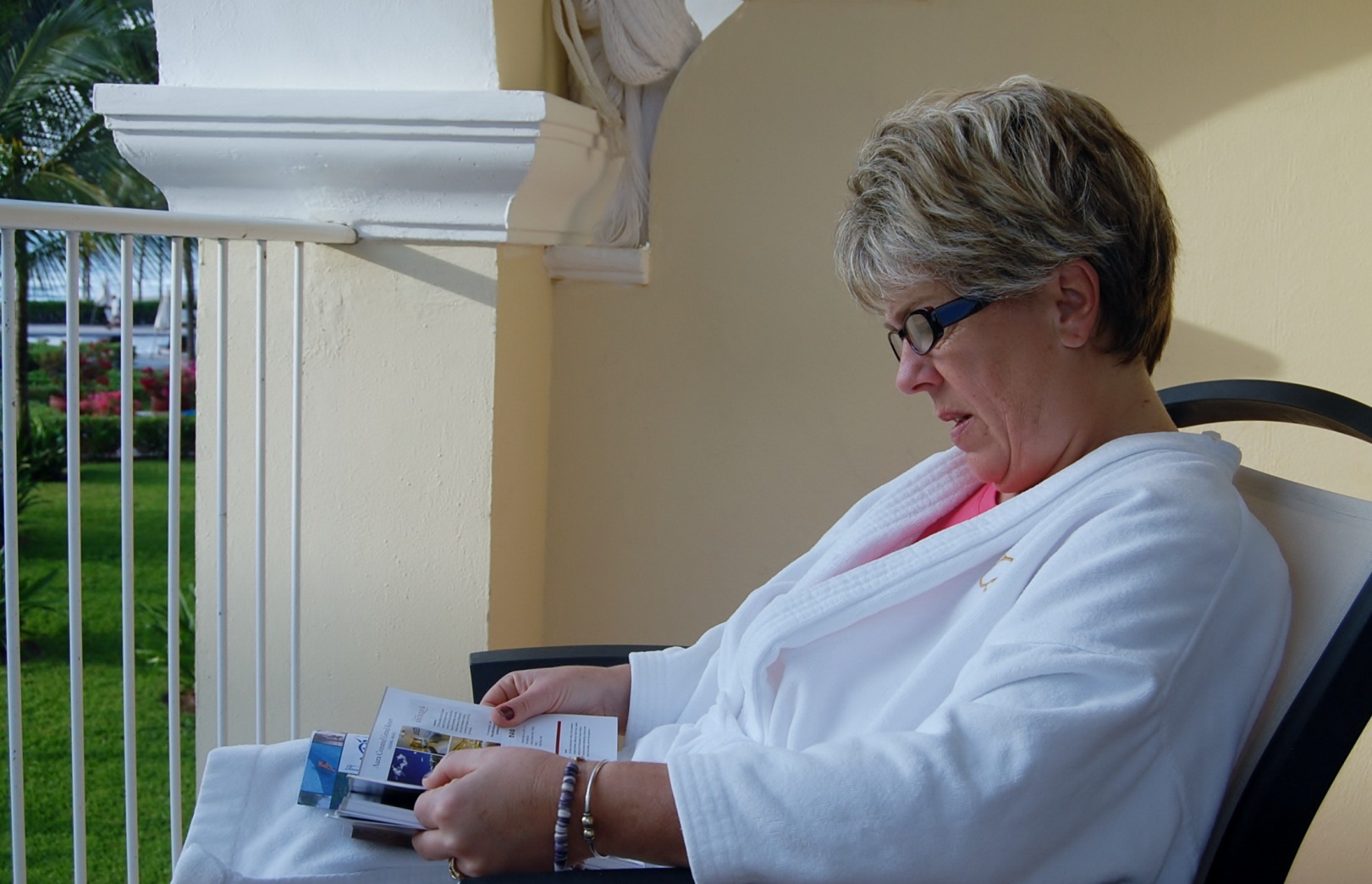 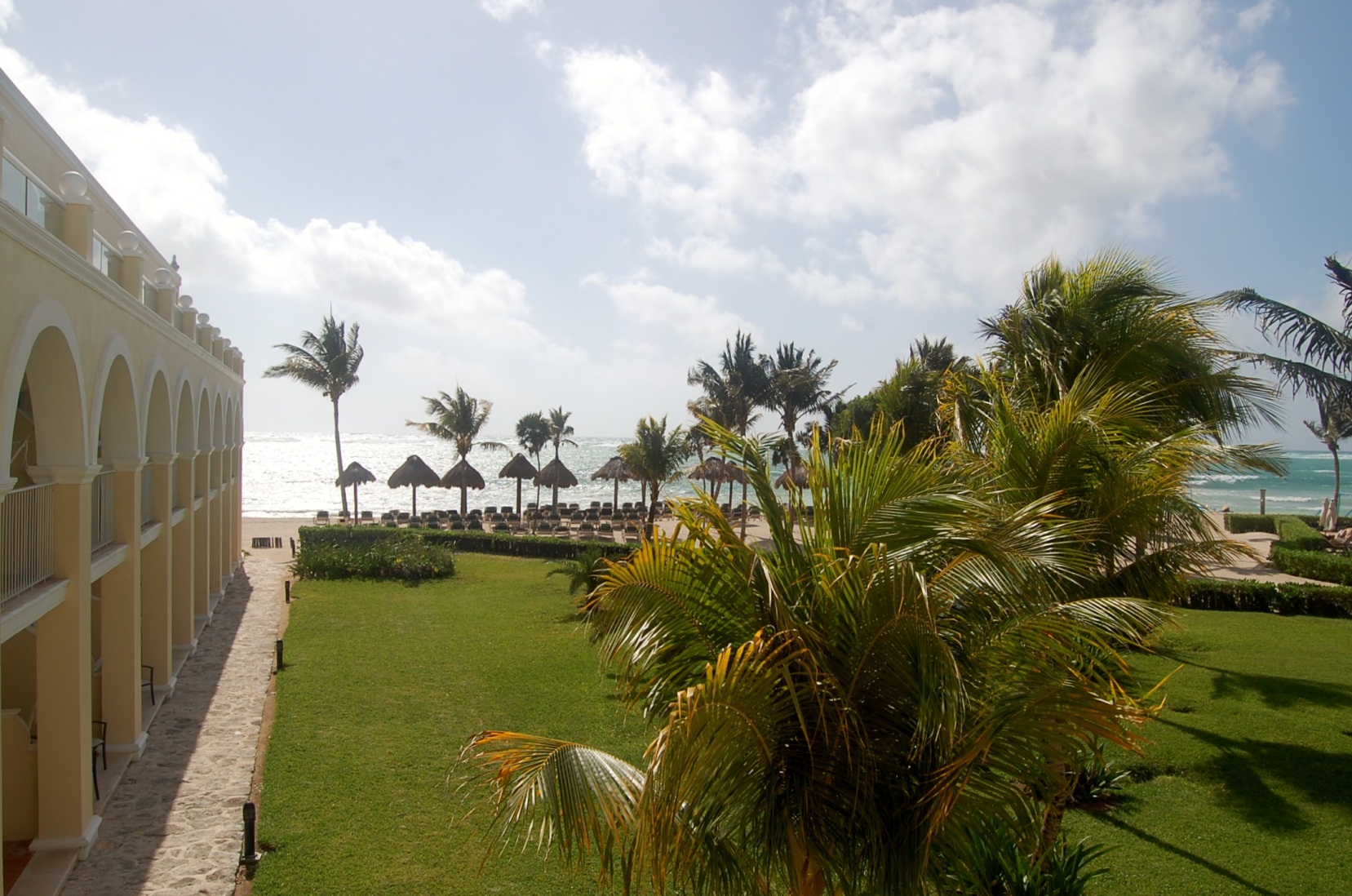 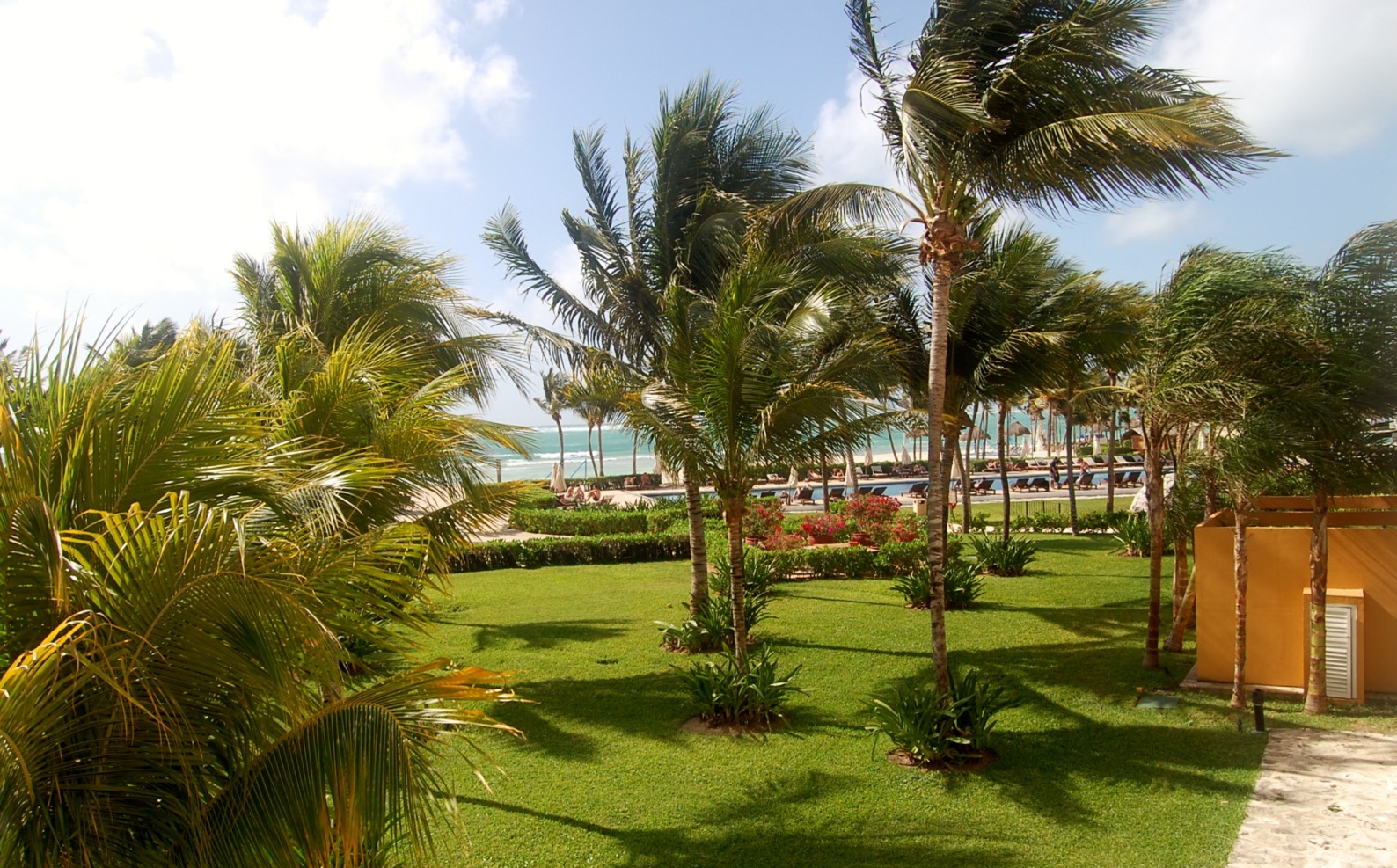 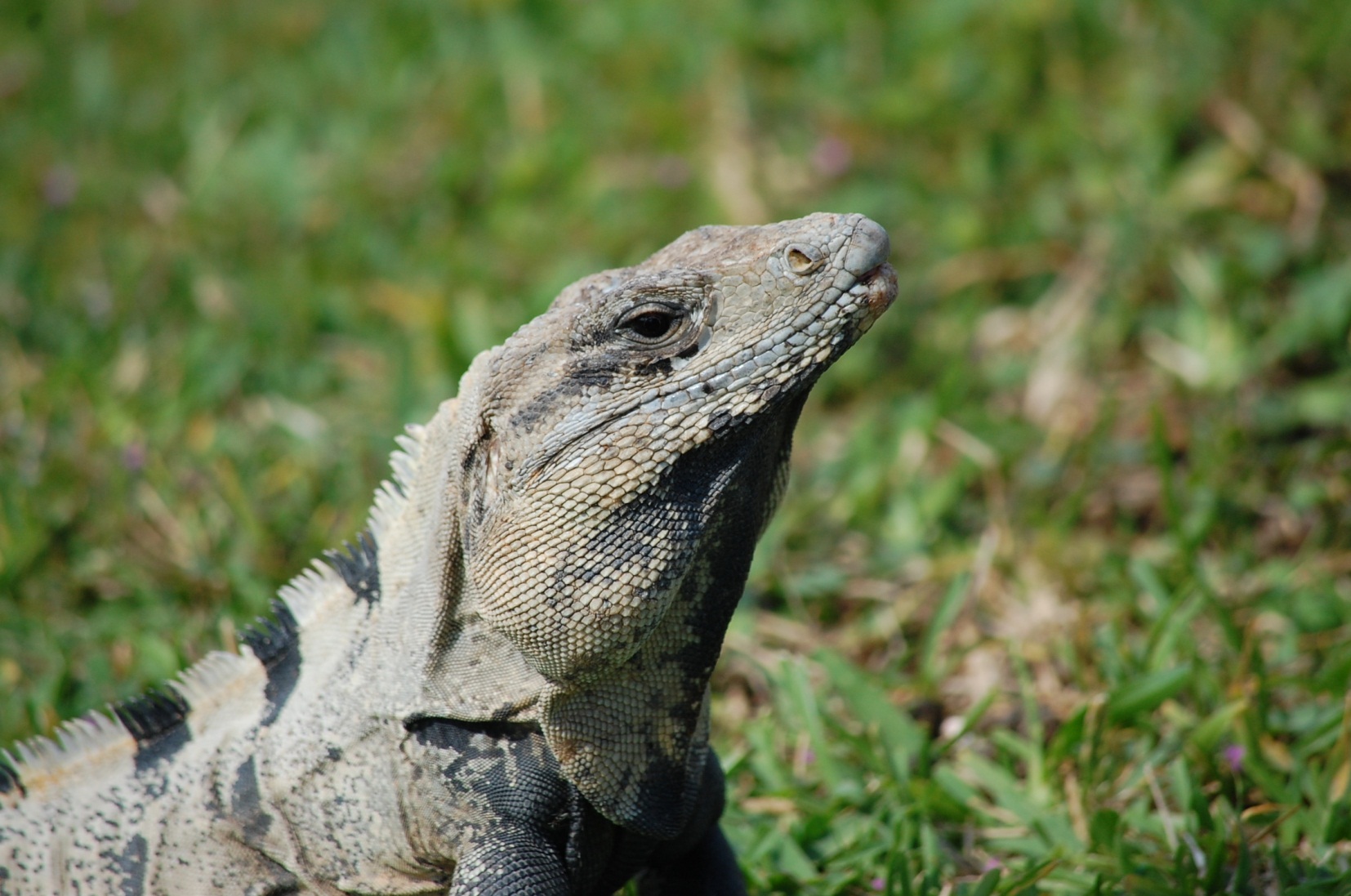 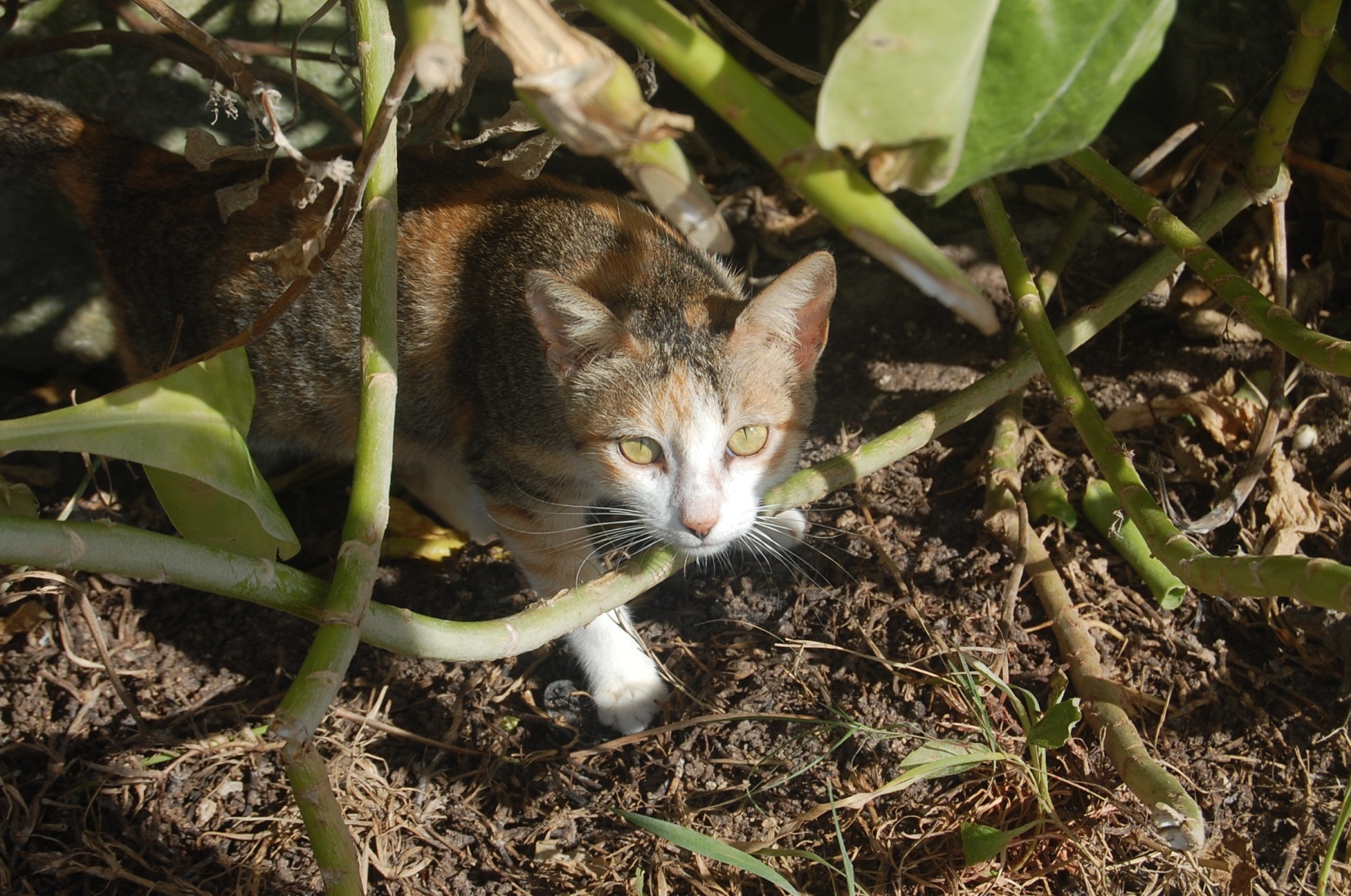 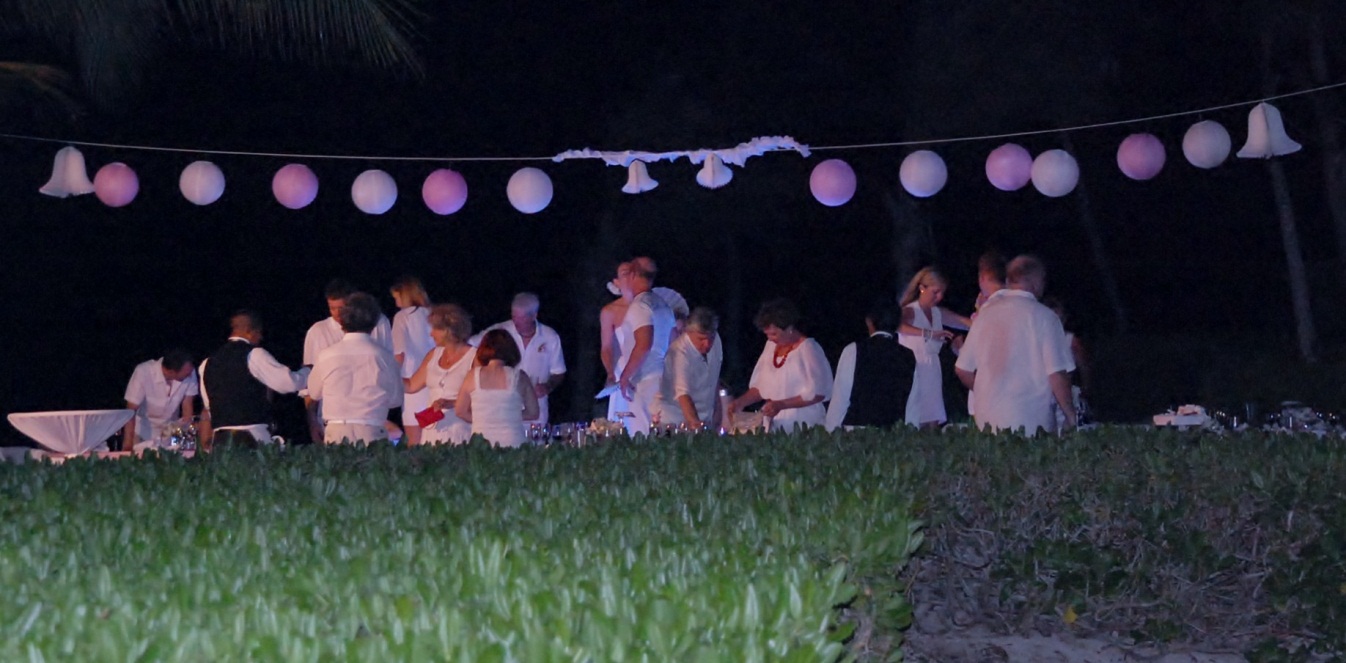 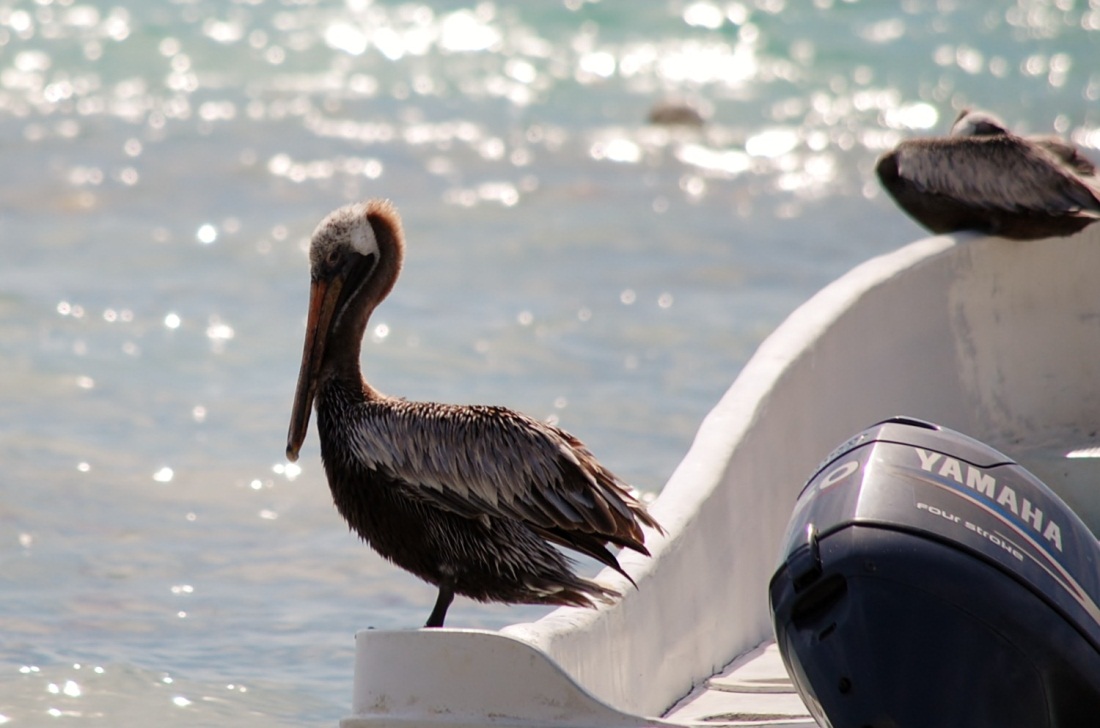 The 
Beach
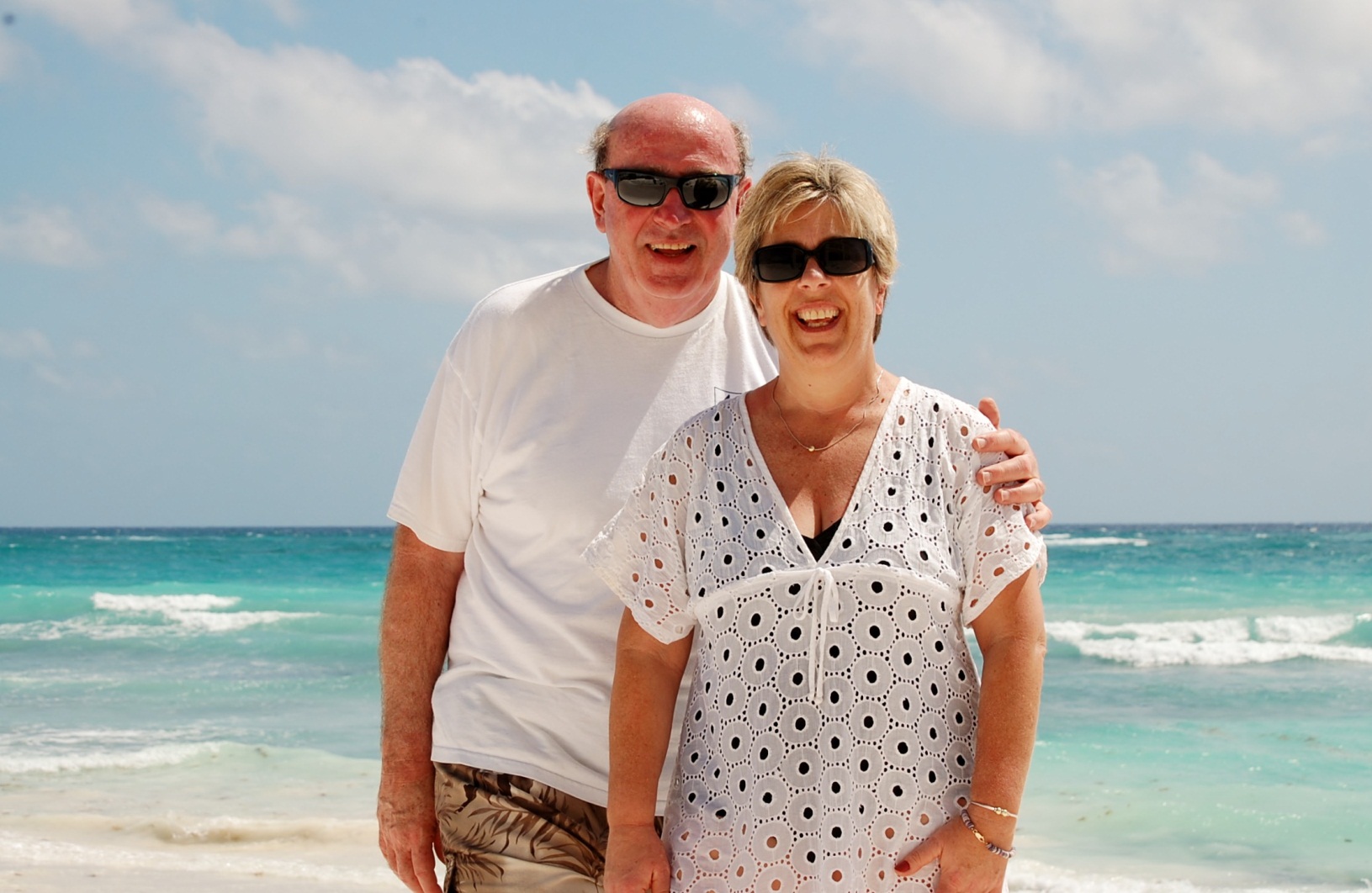 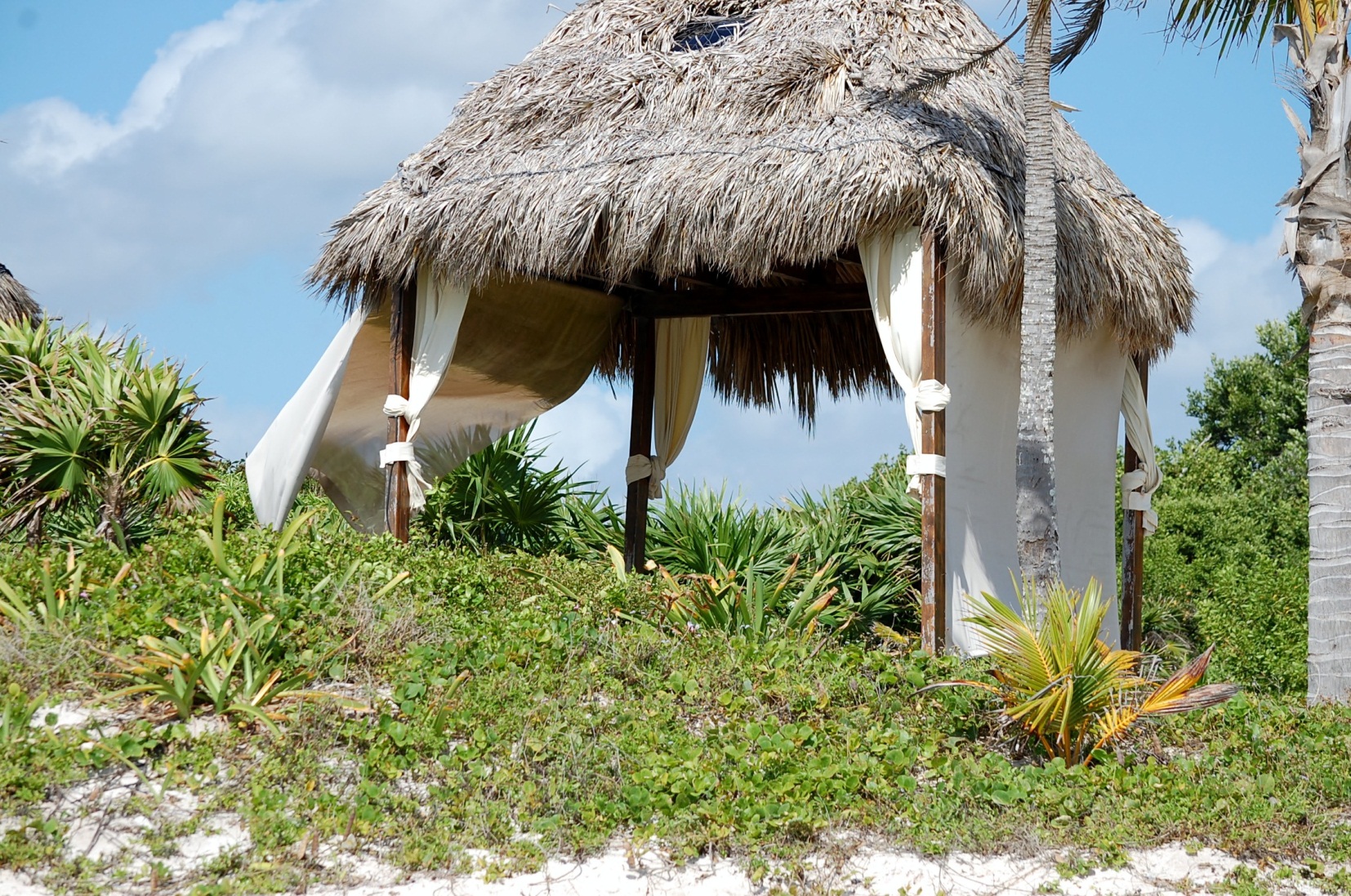 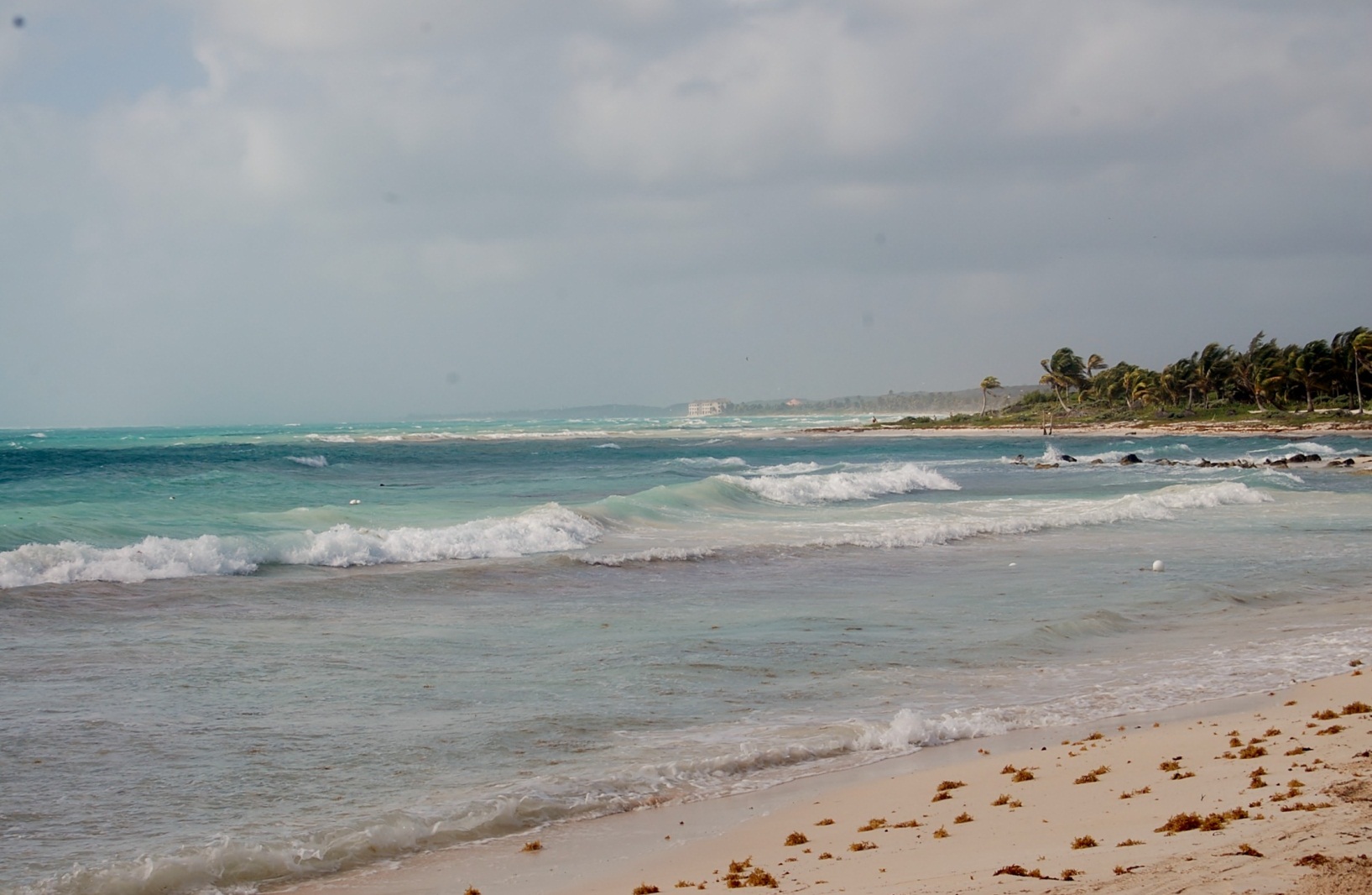 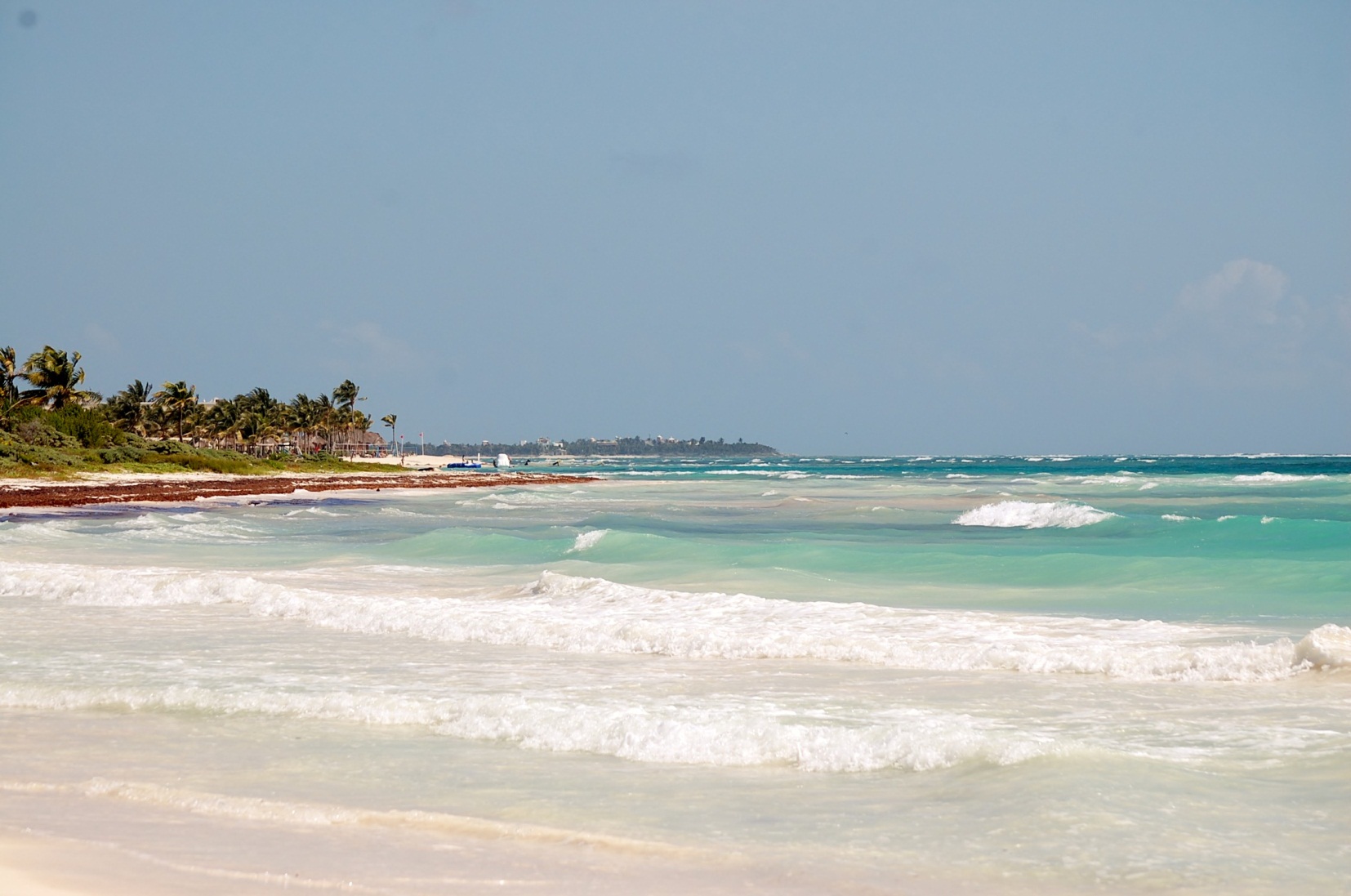 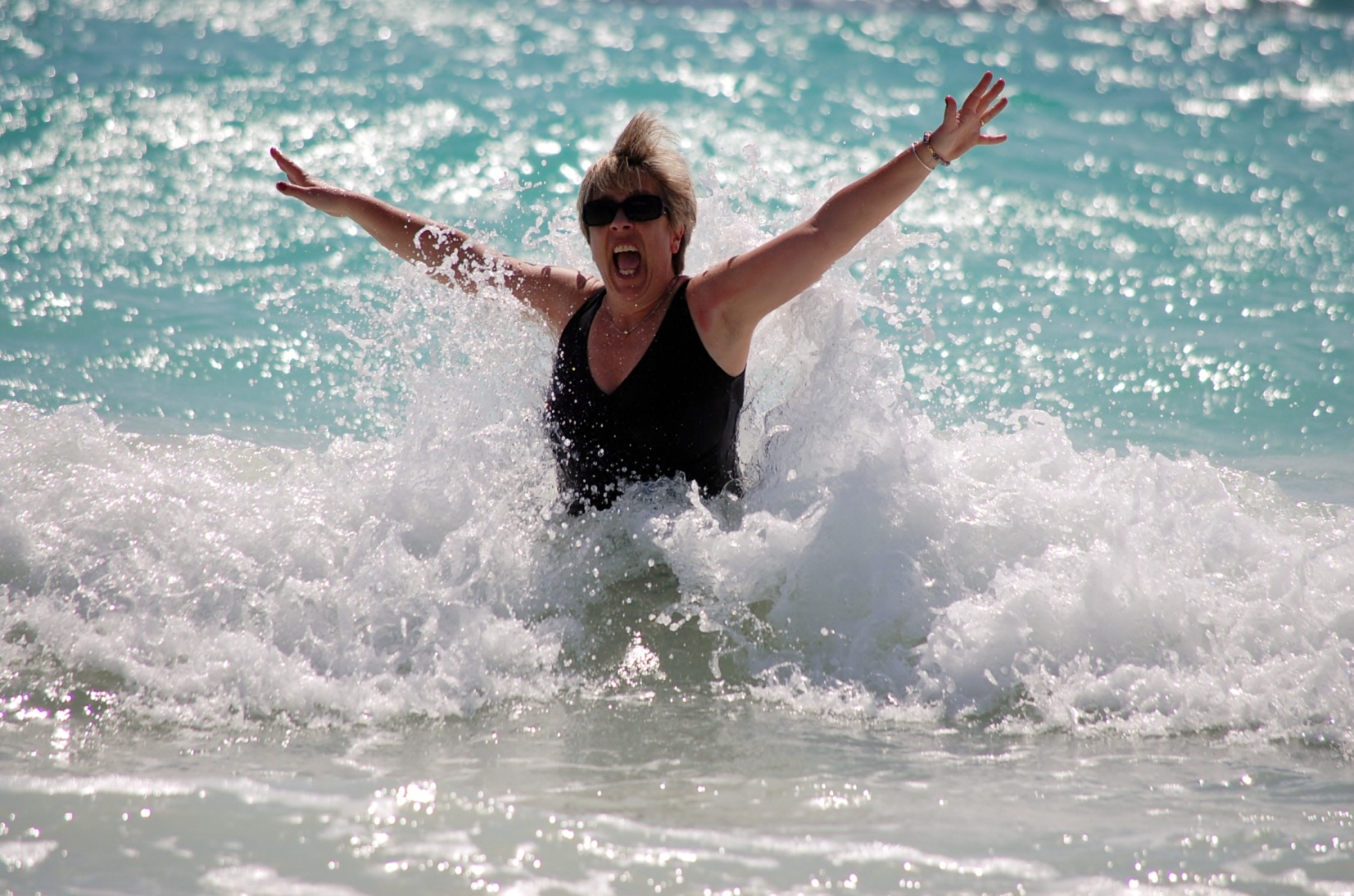 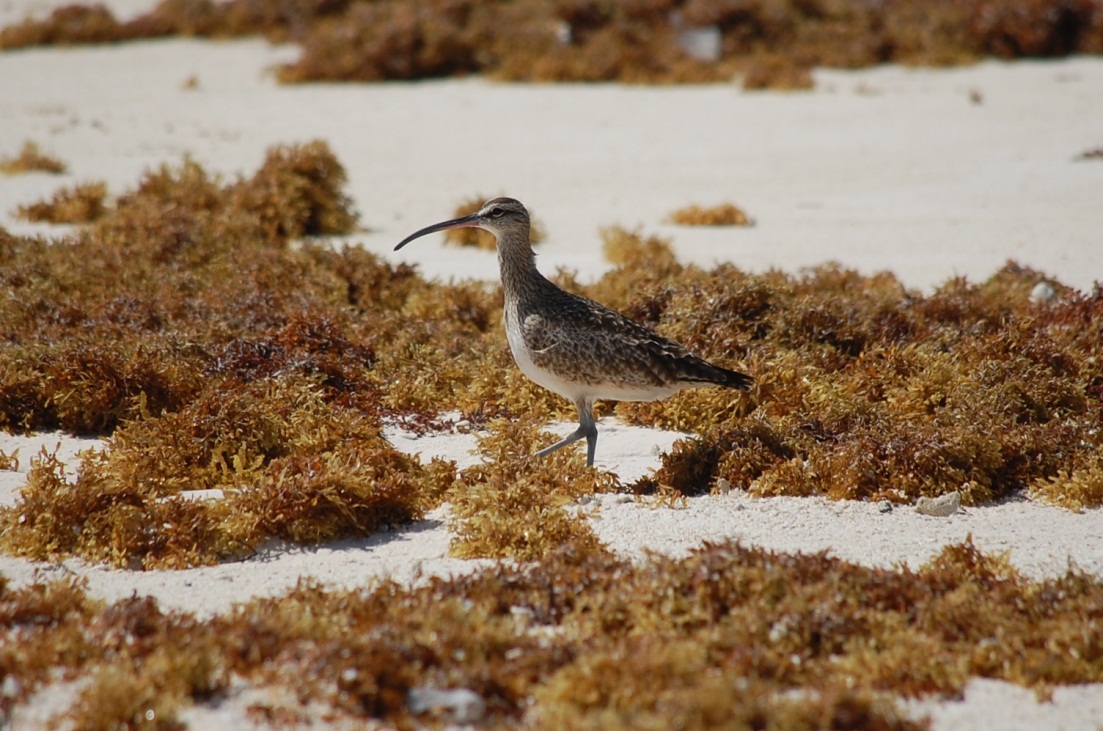 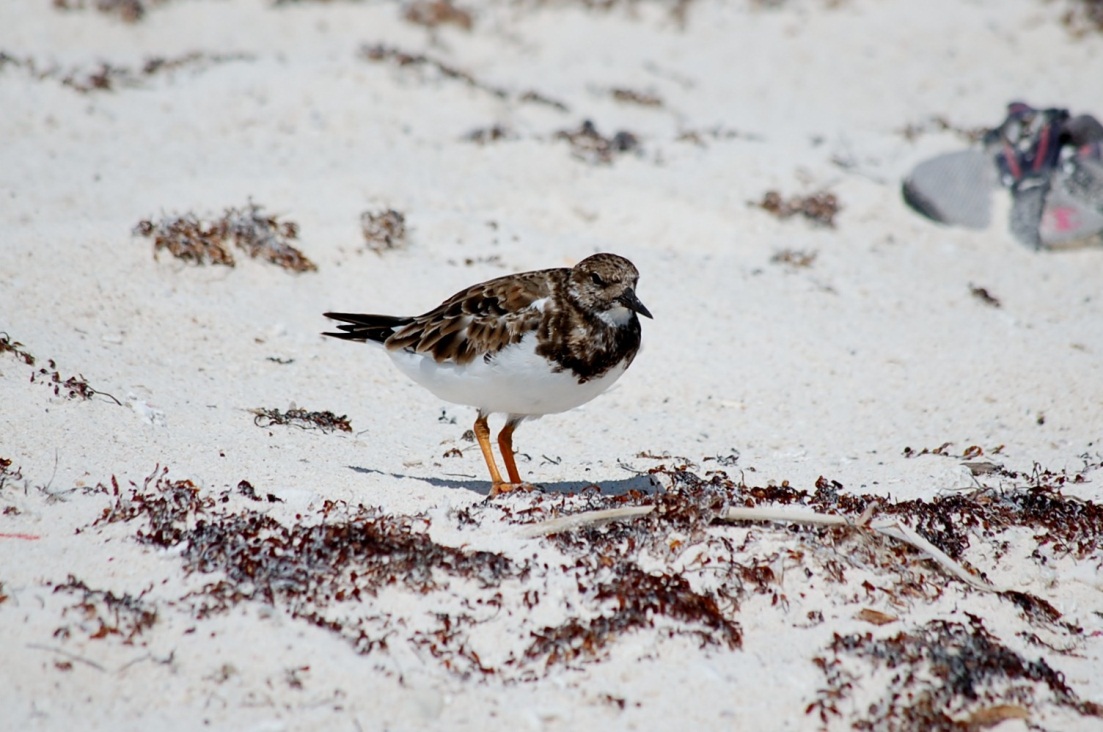 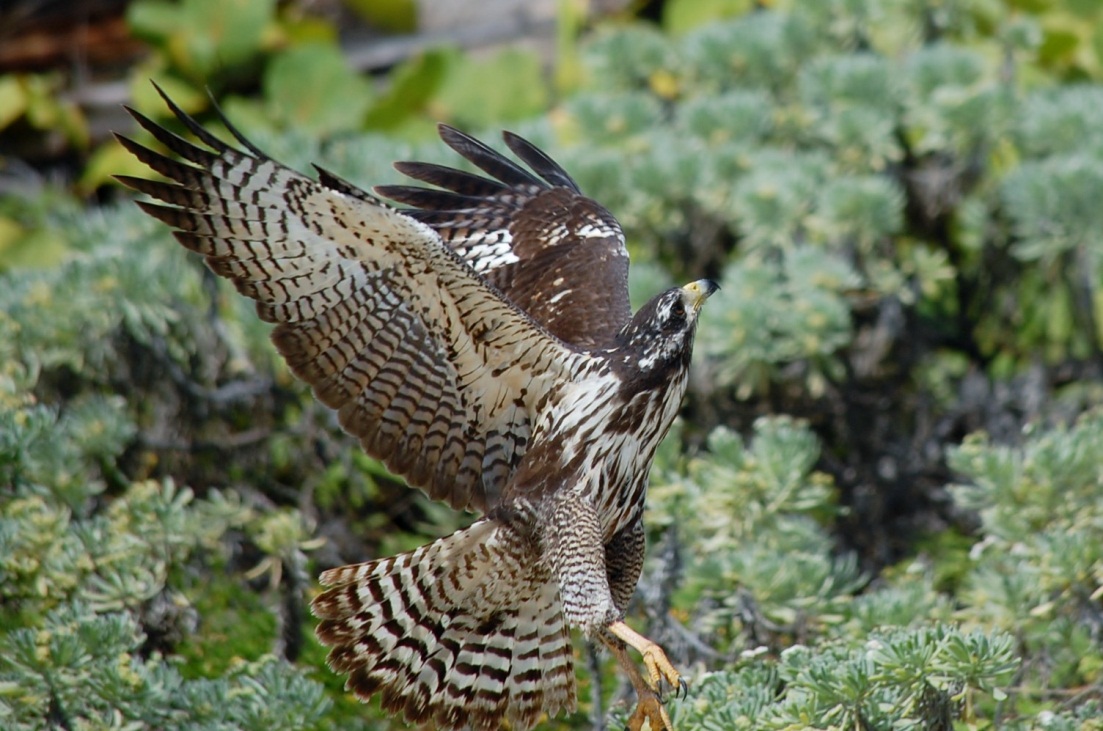 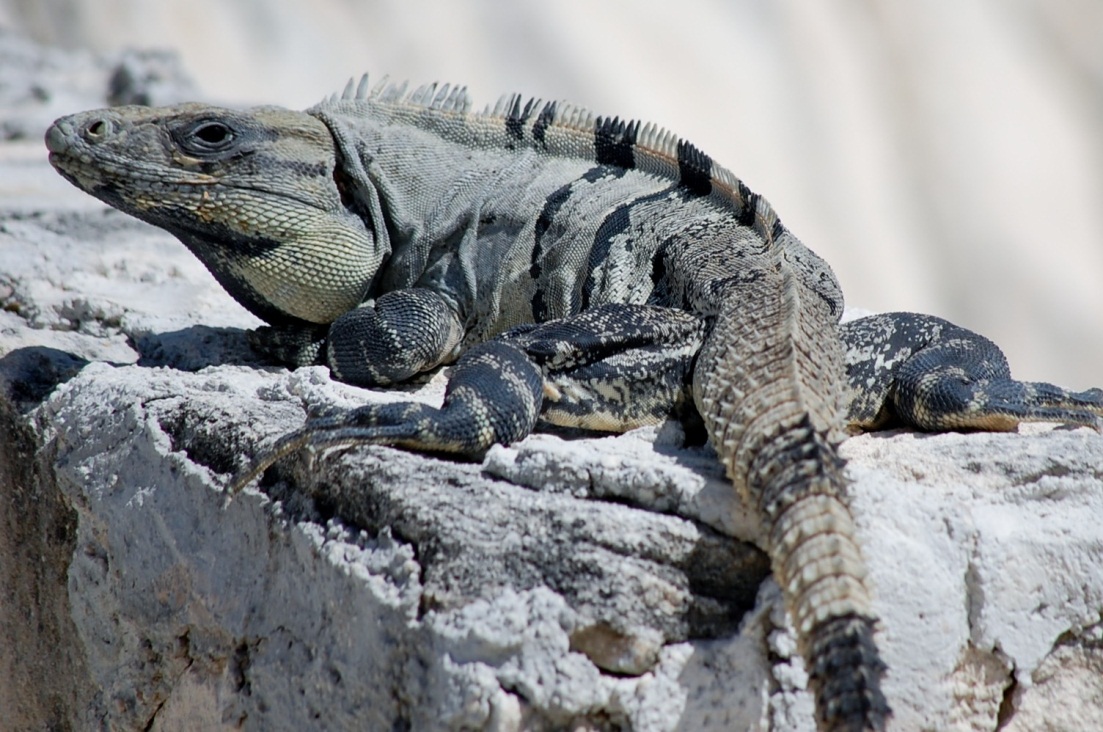 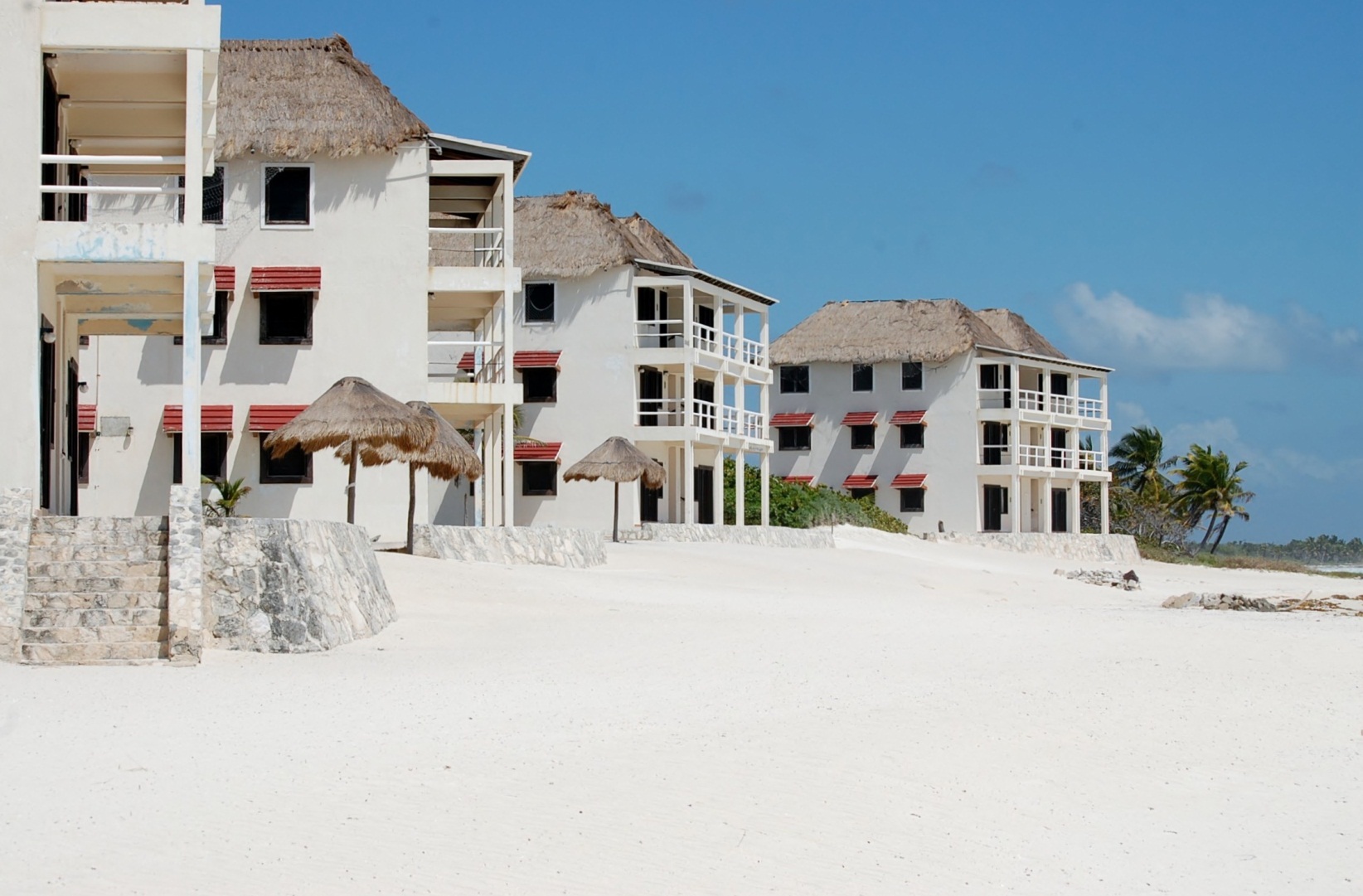 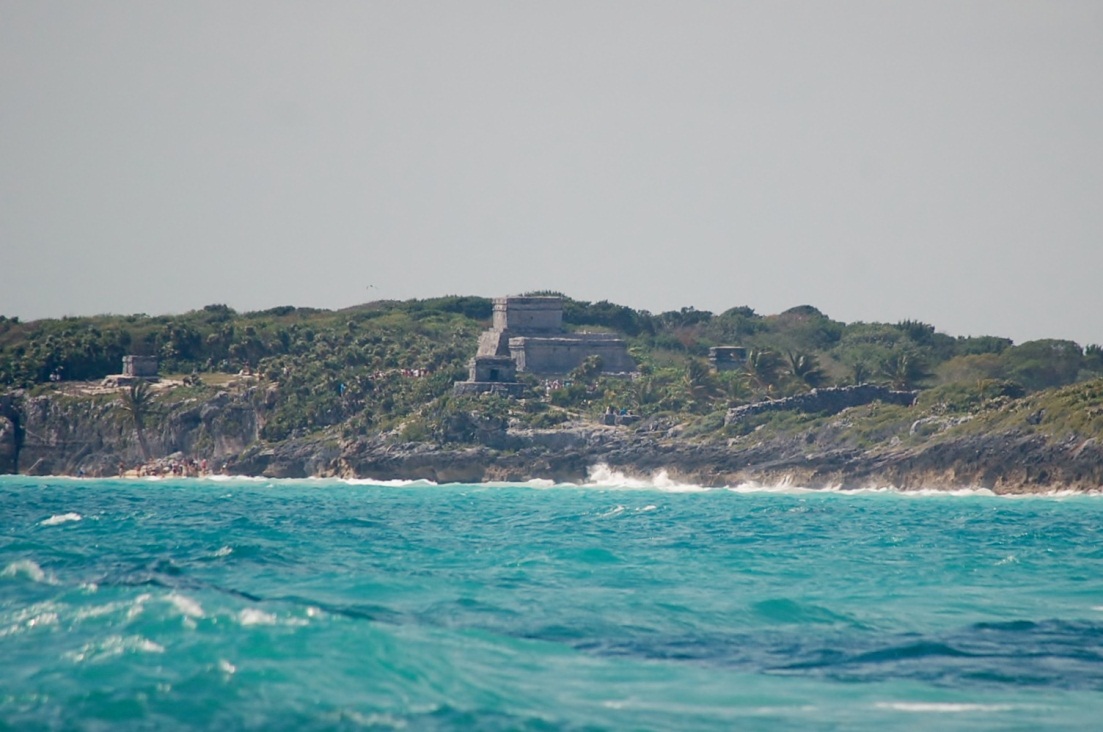 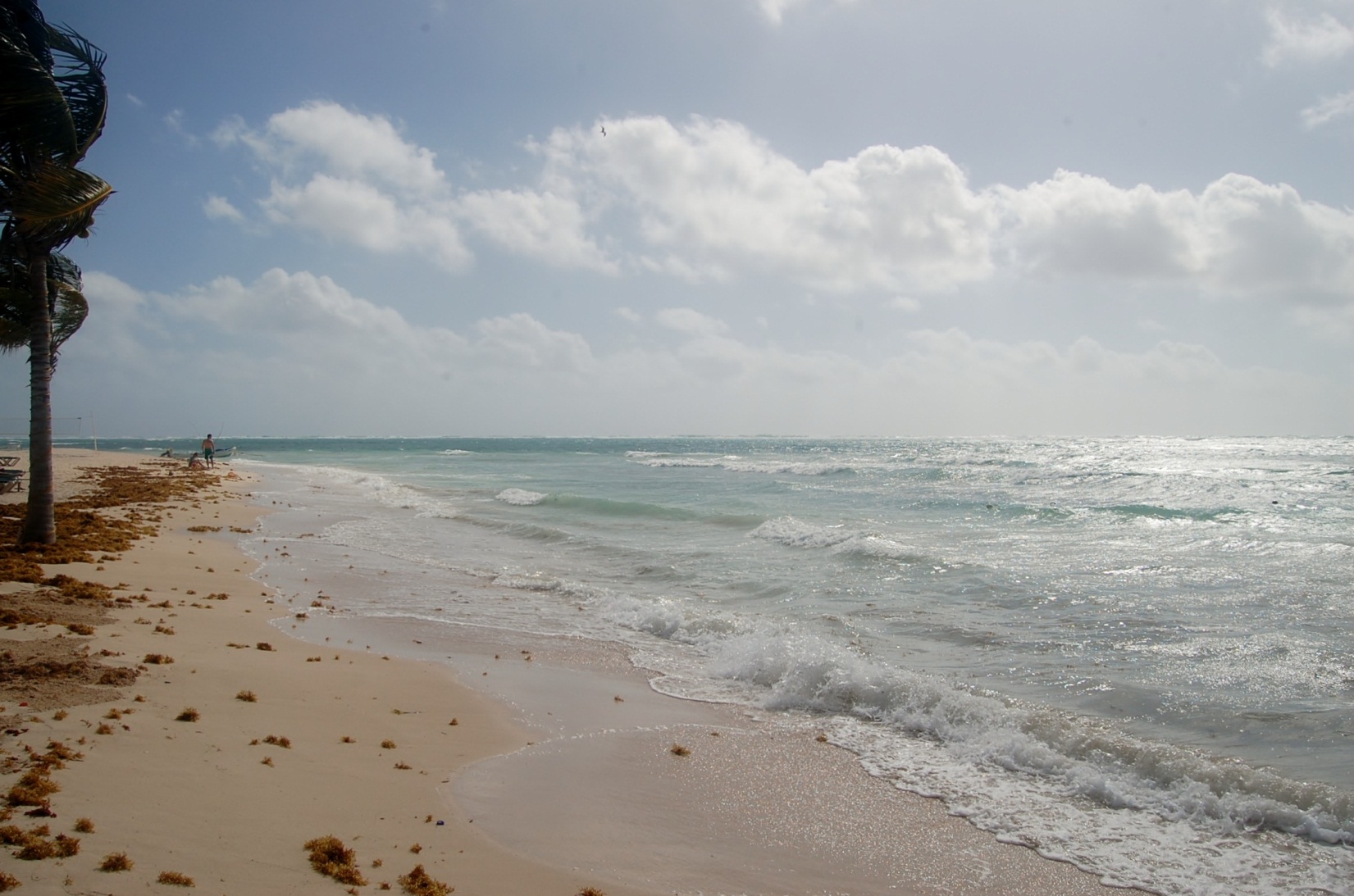 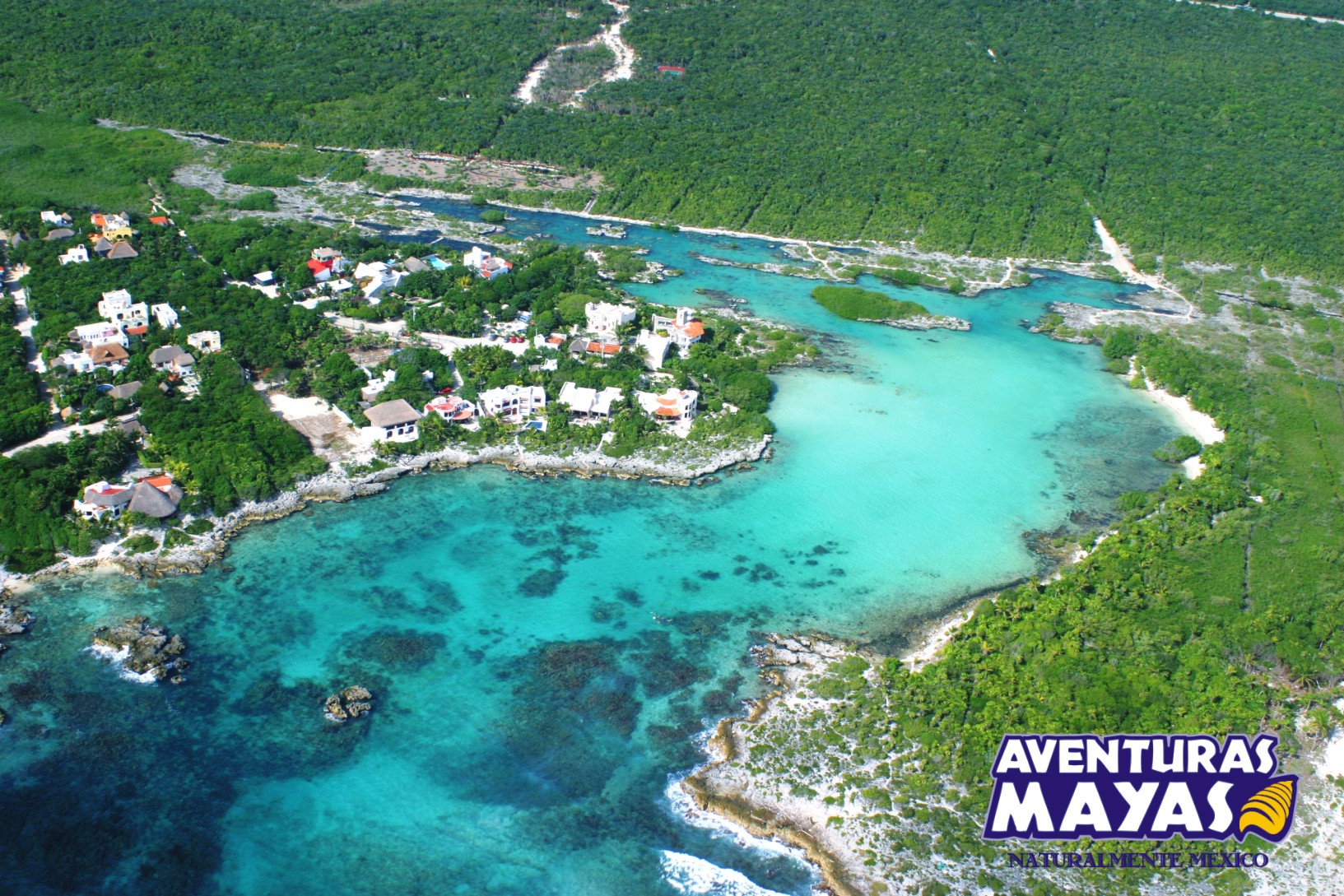 Snorkeling
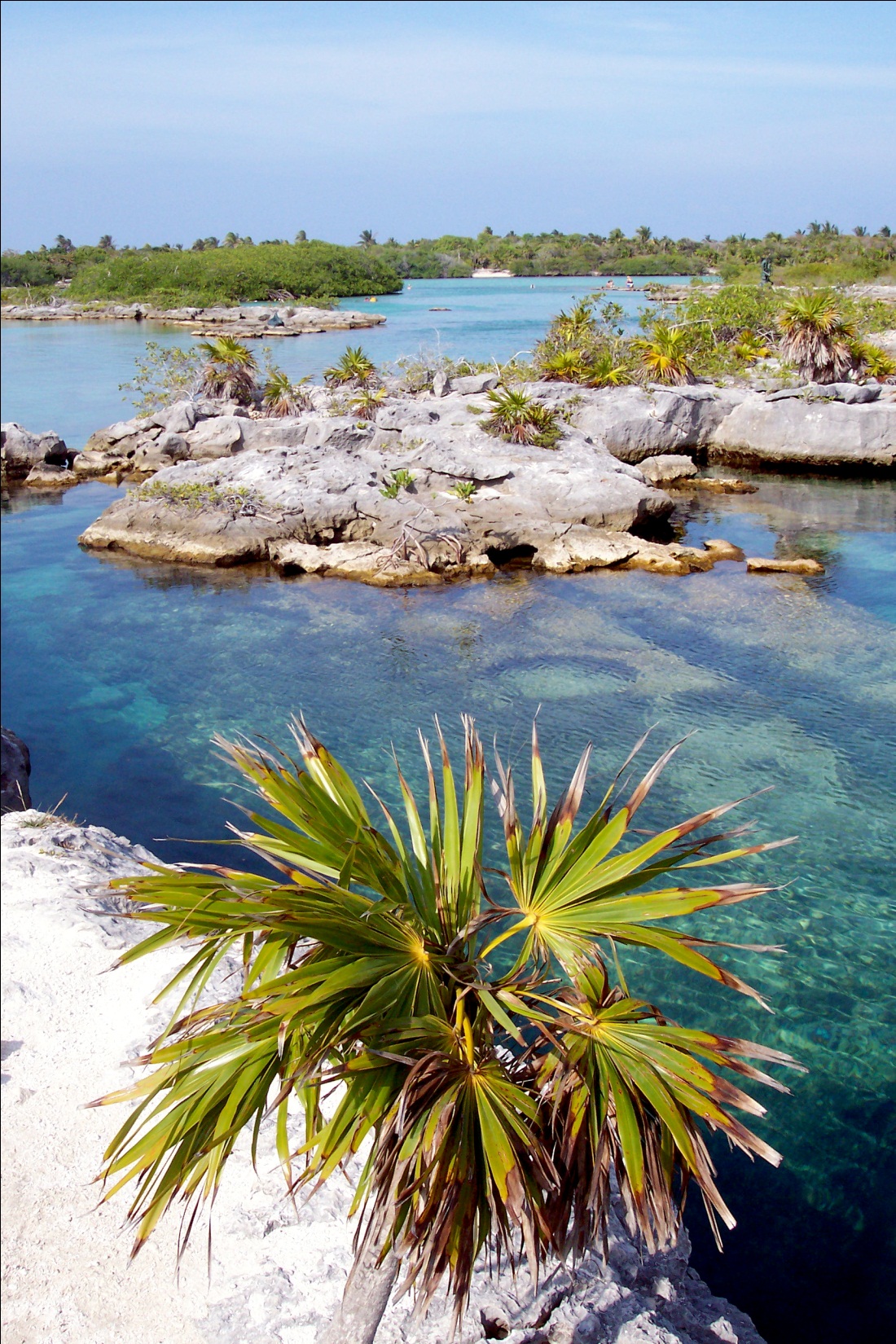 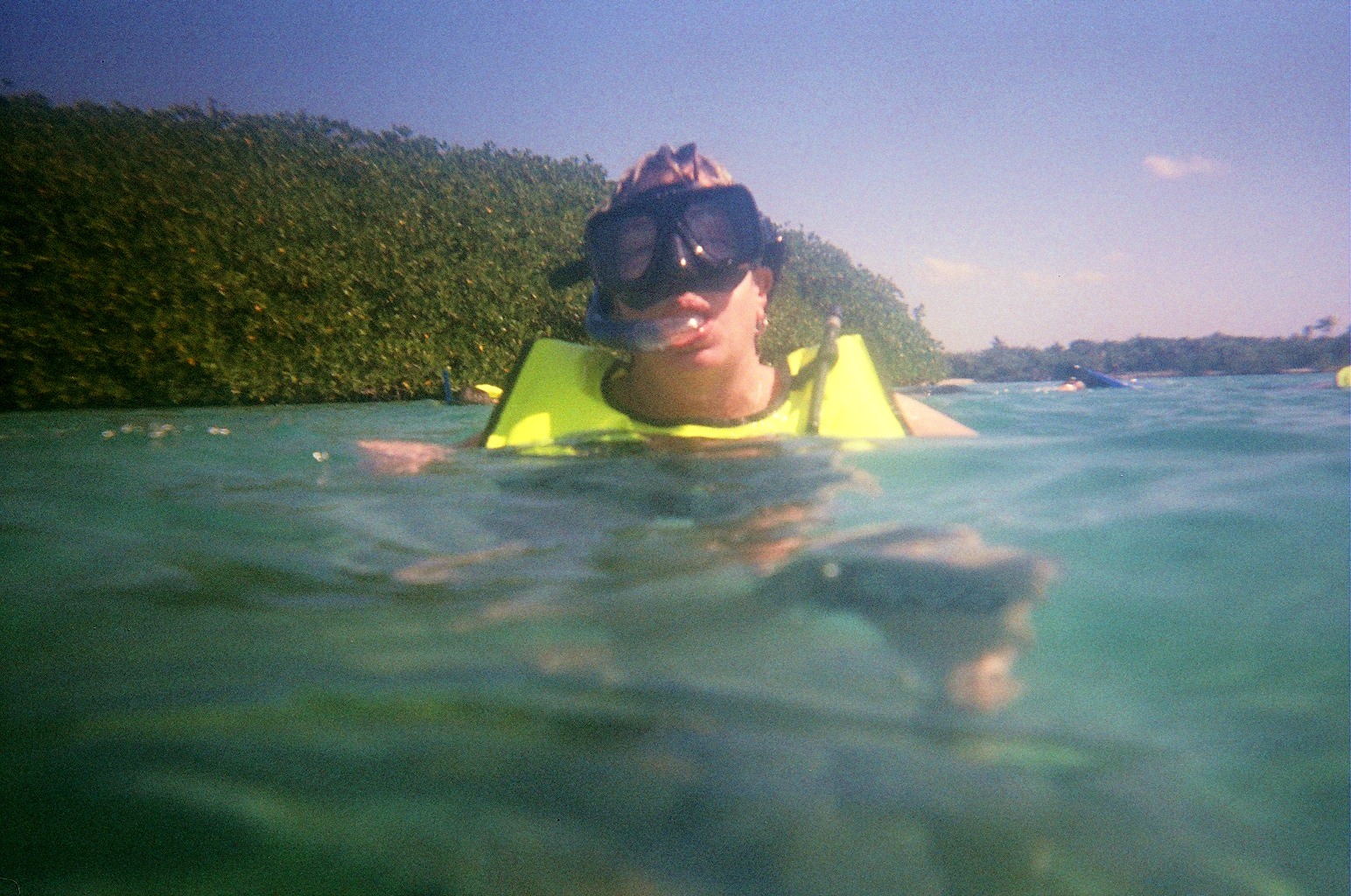 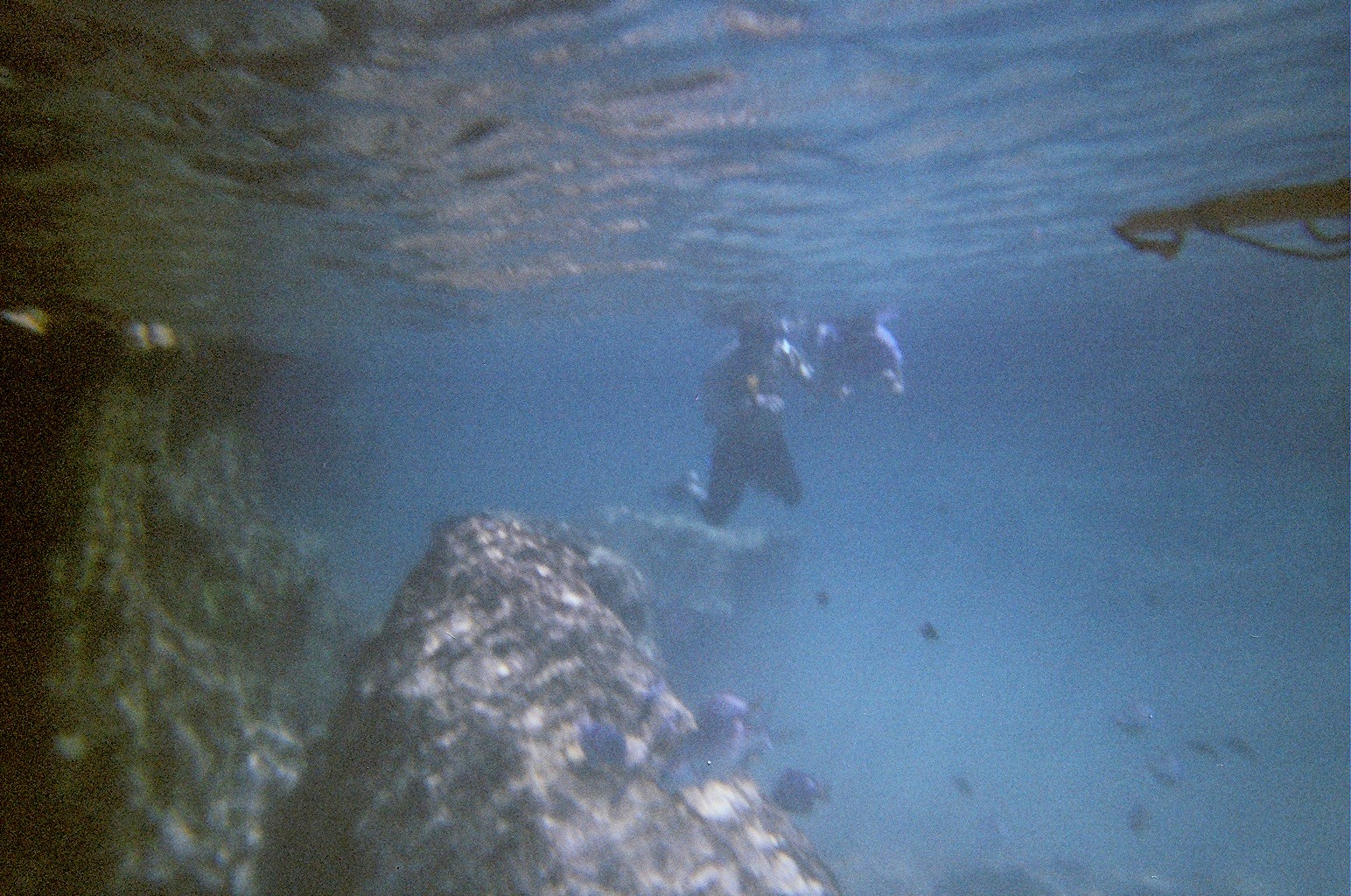 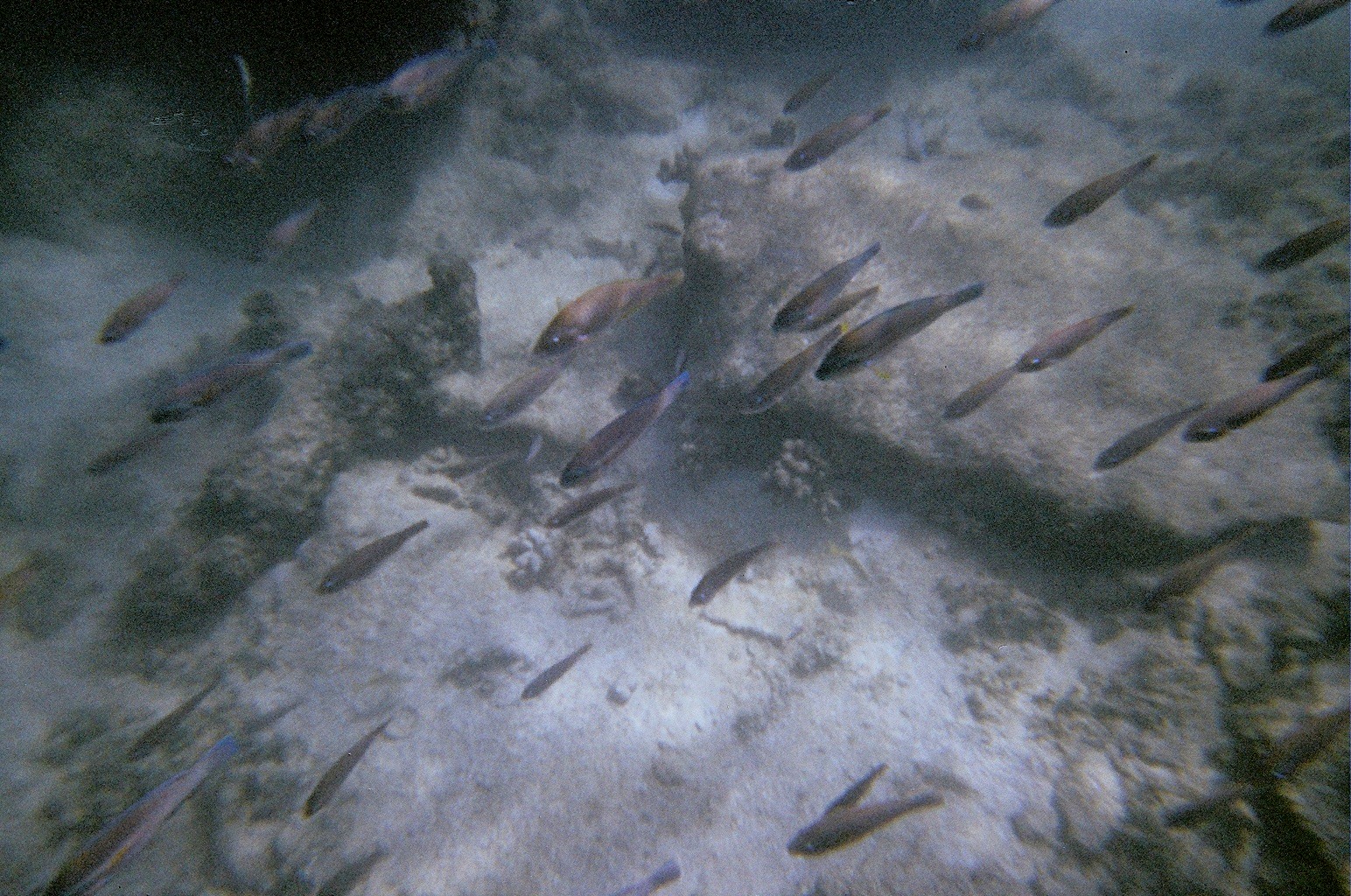 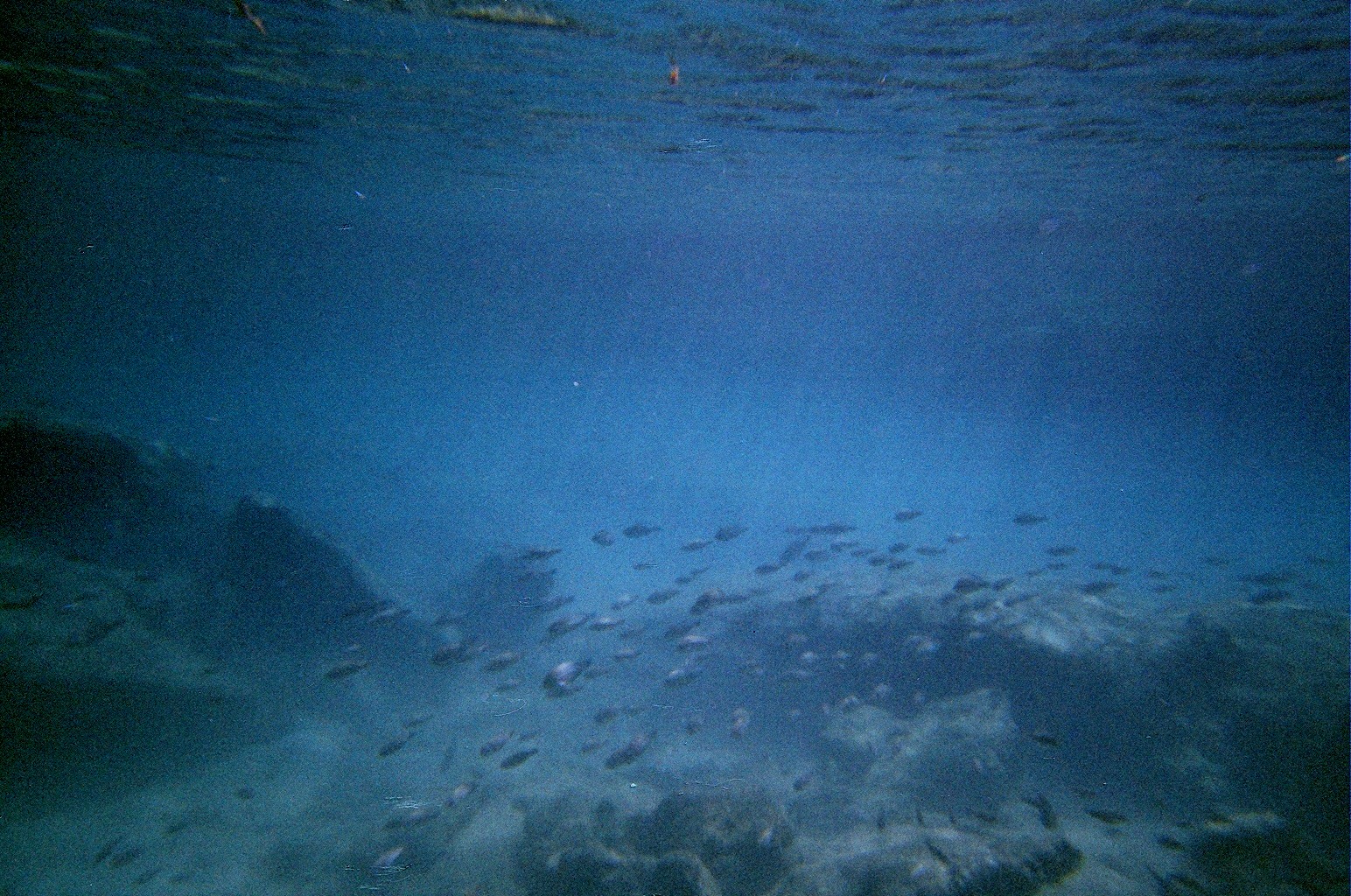 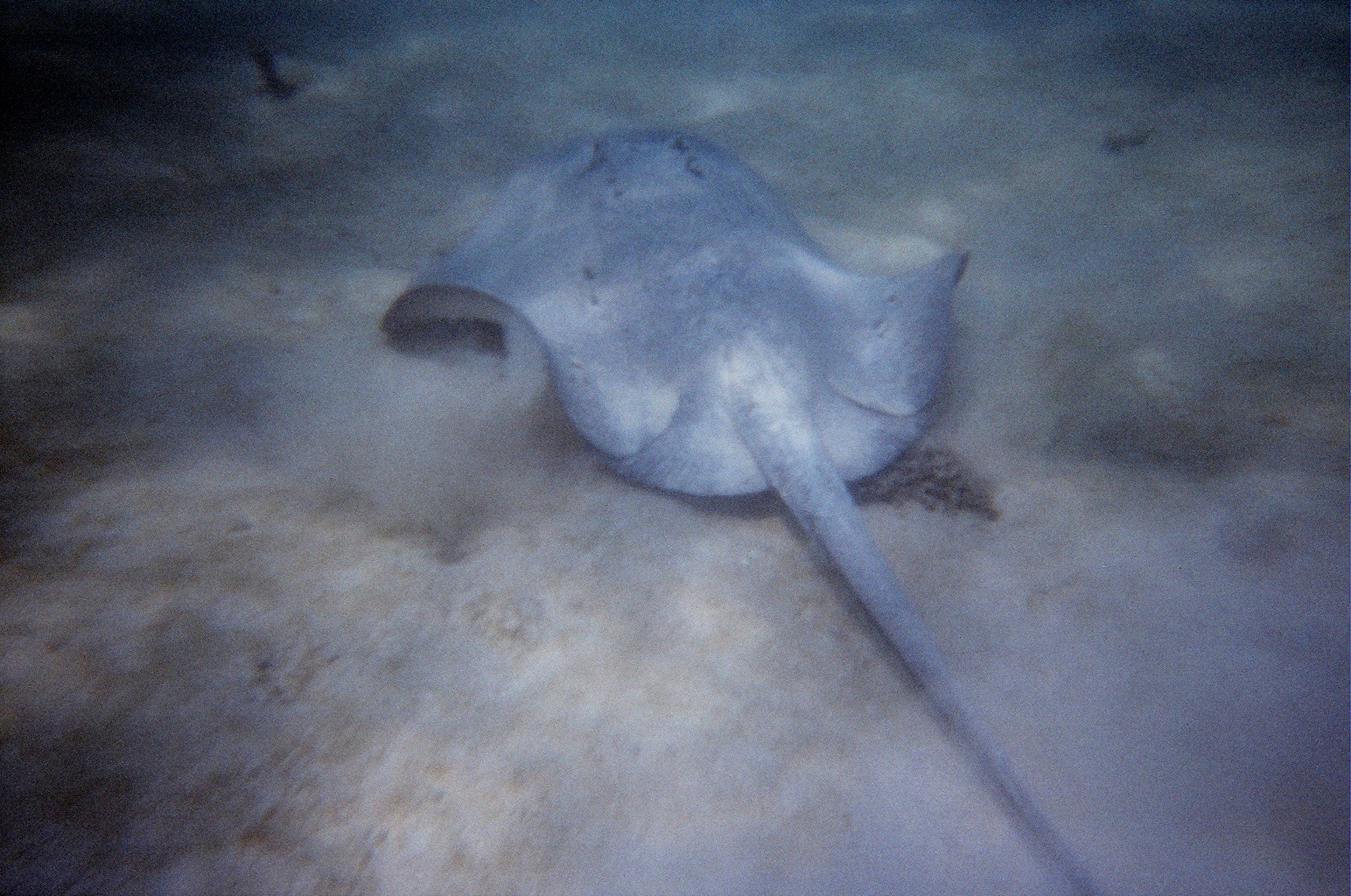 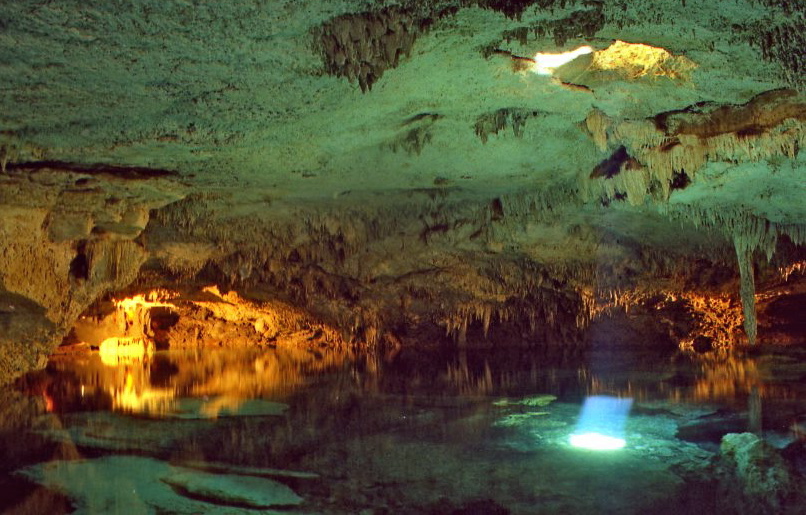 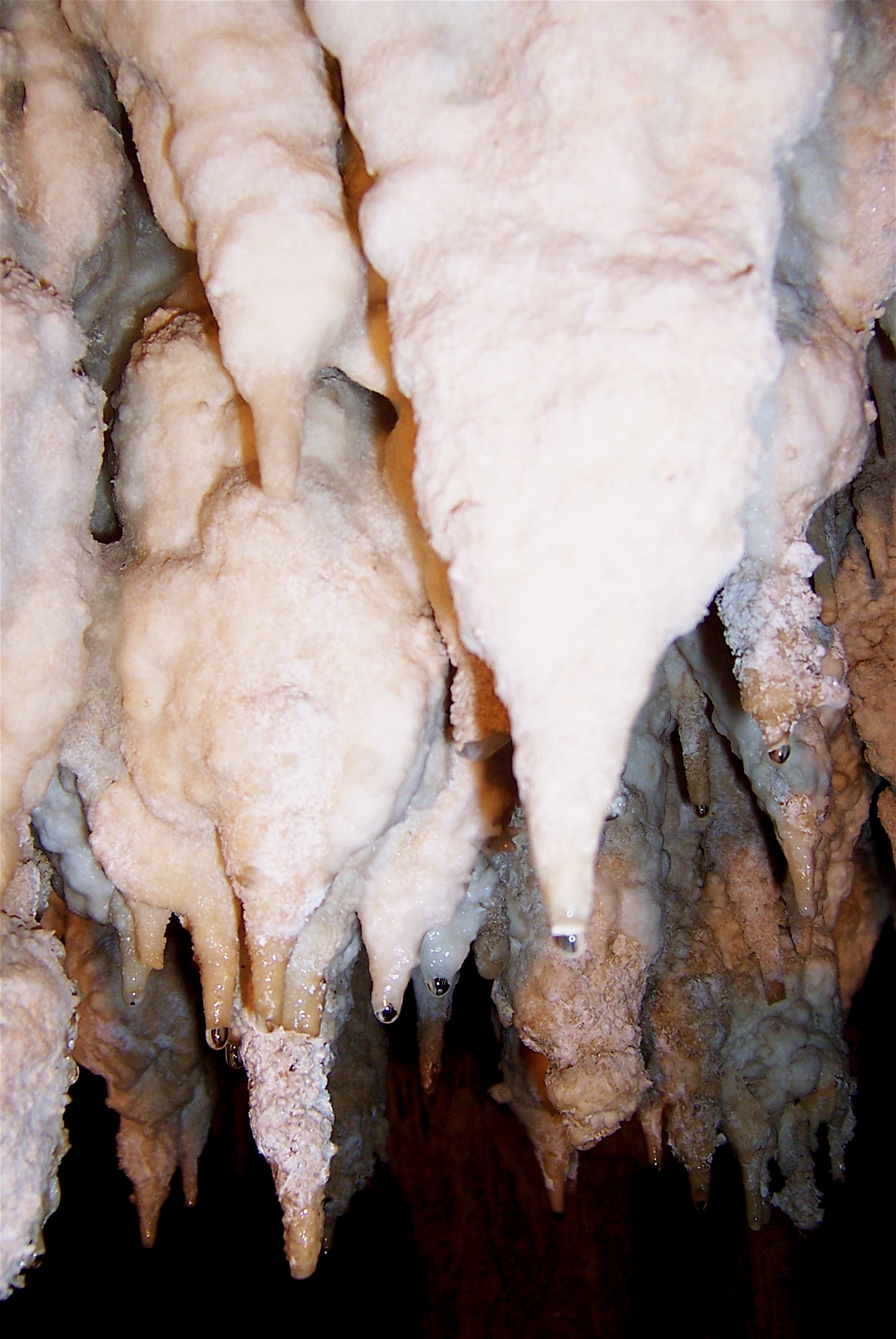 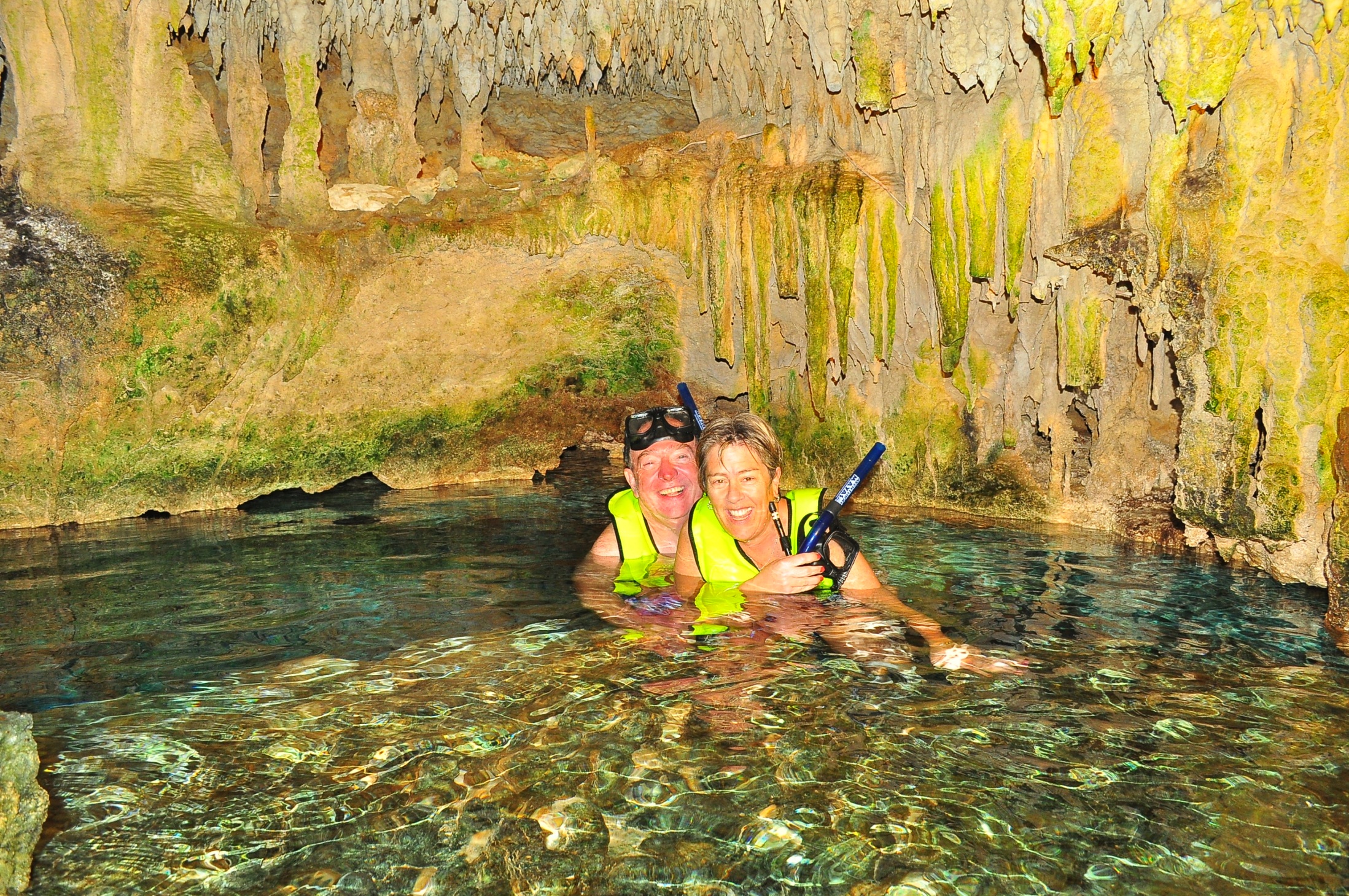 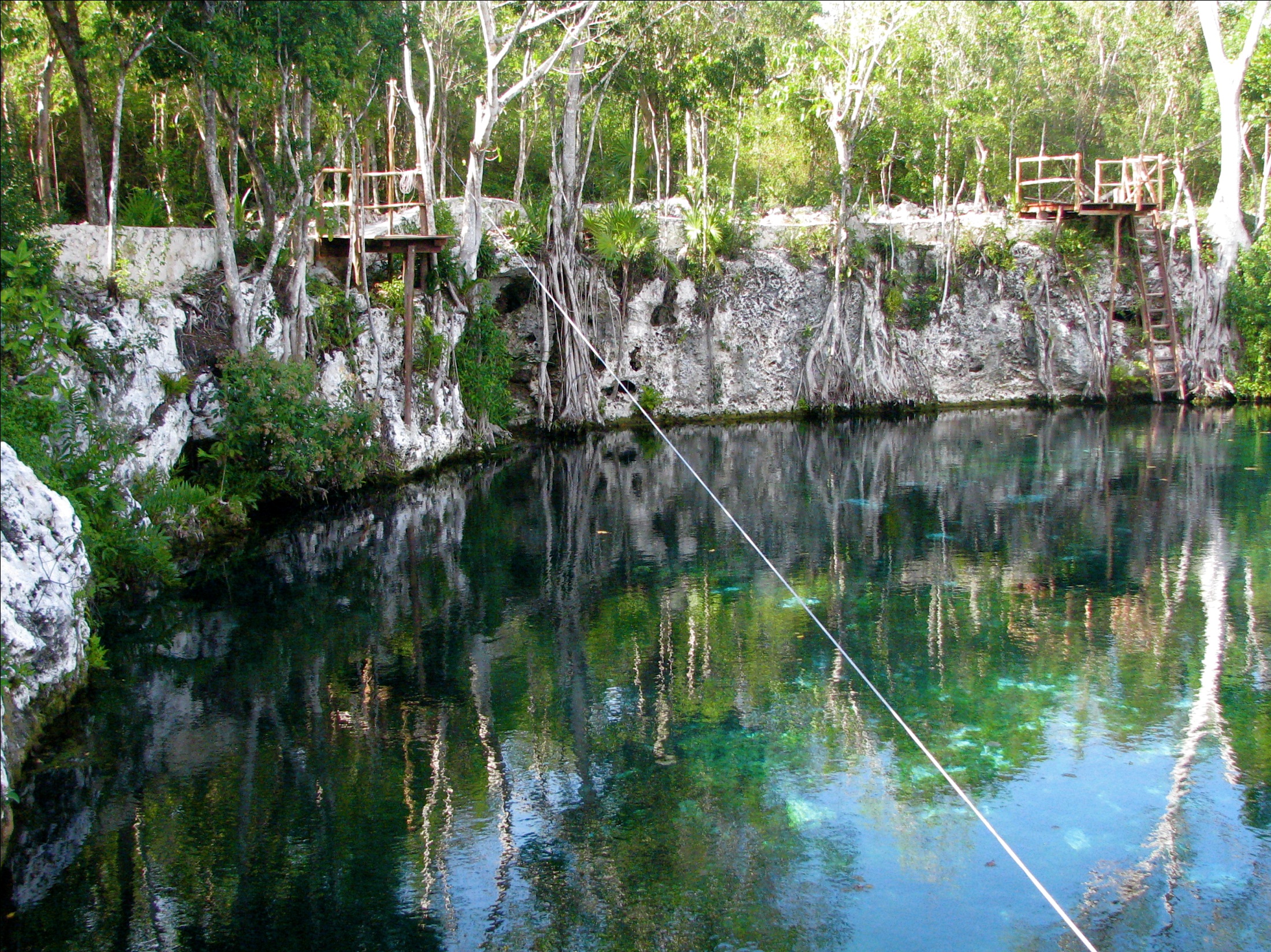 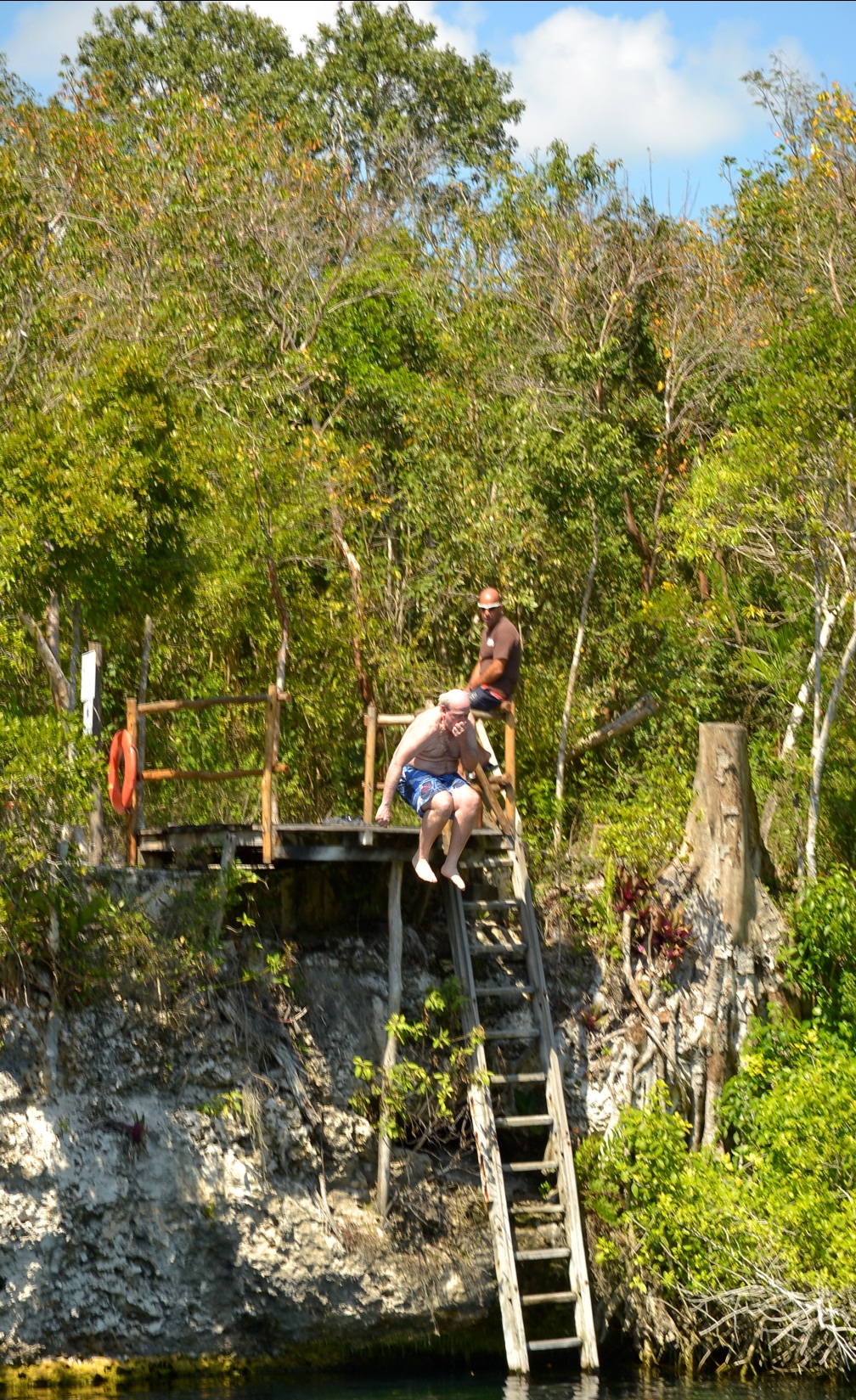 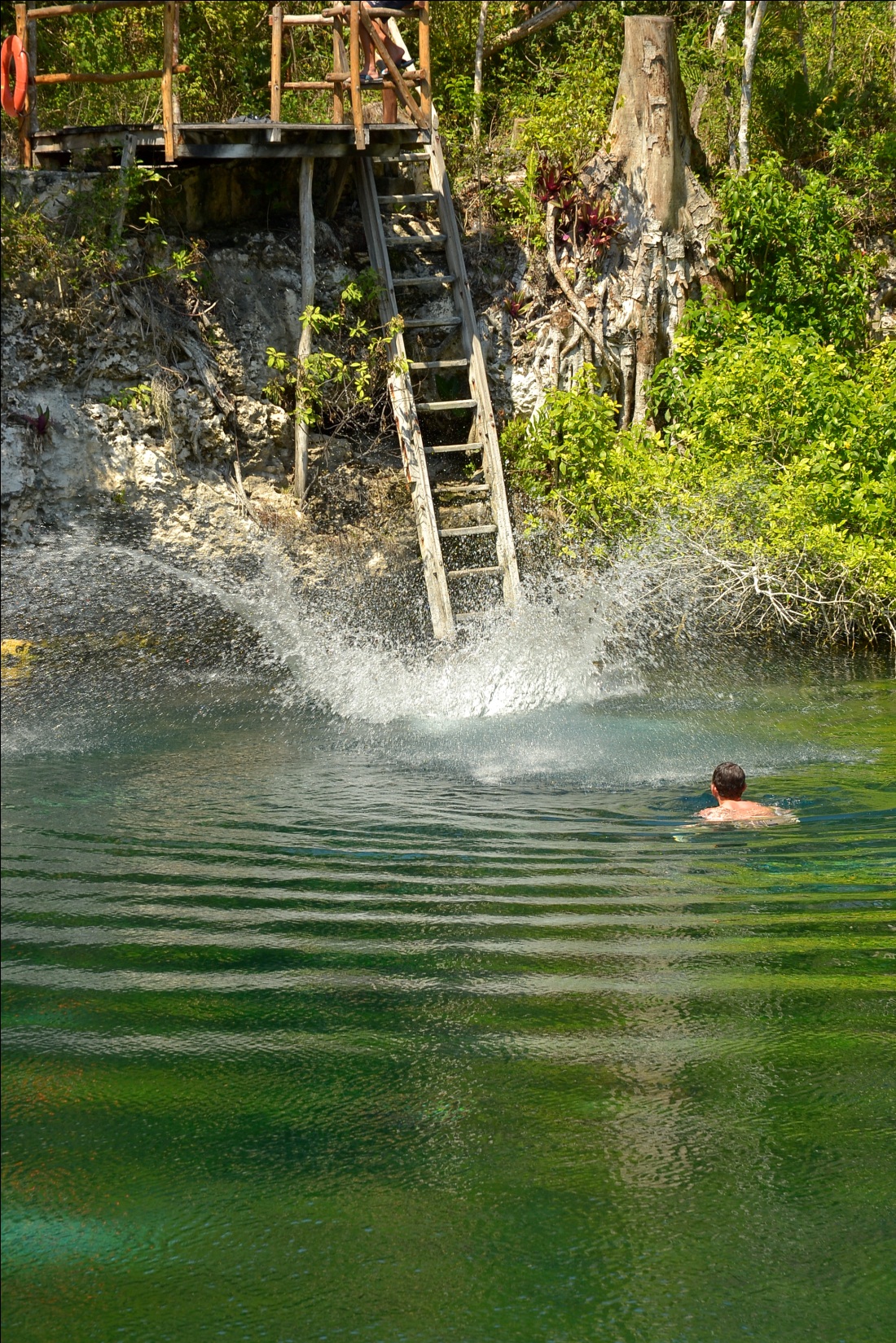 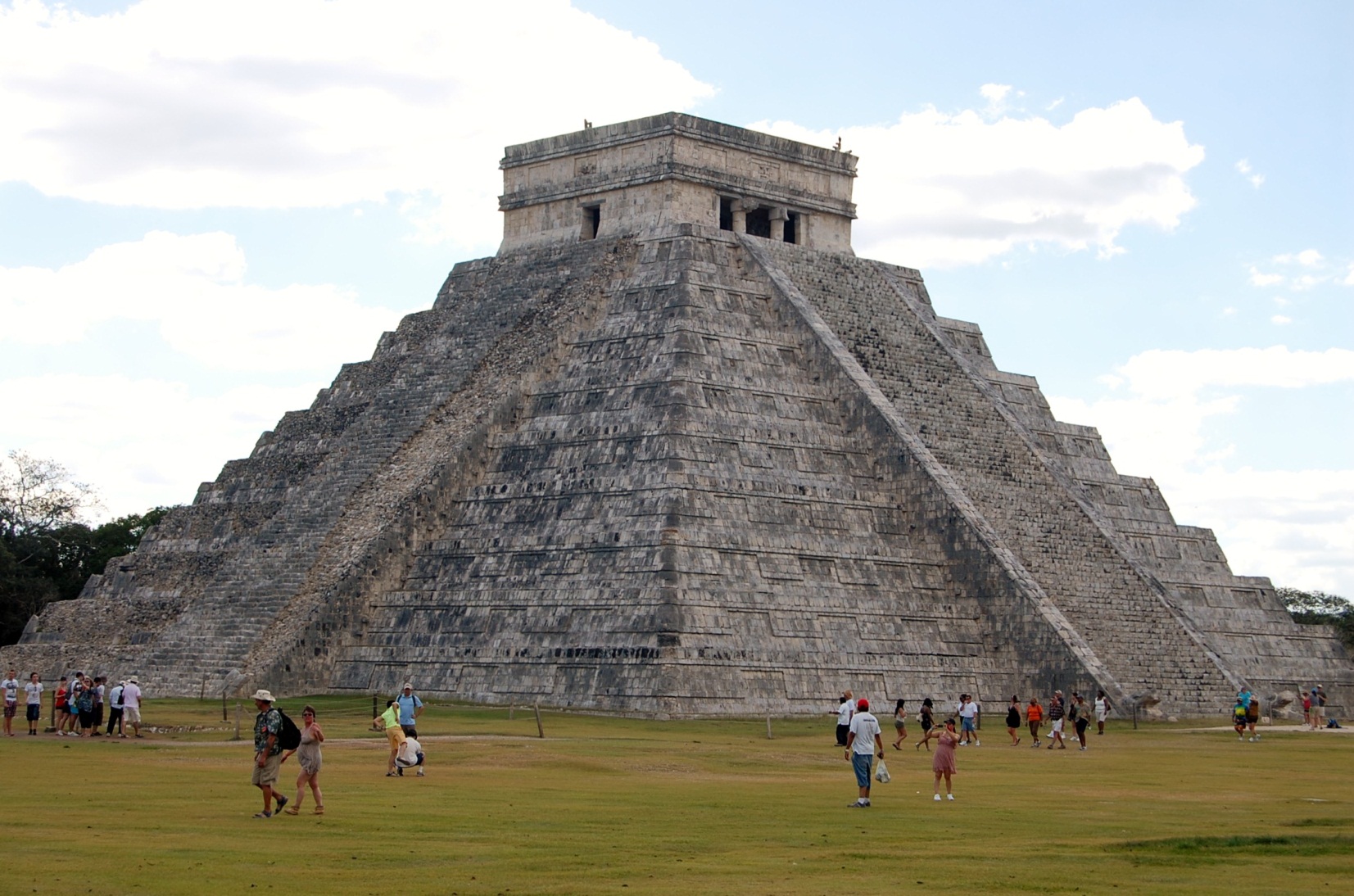 Chichen Itza
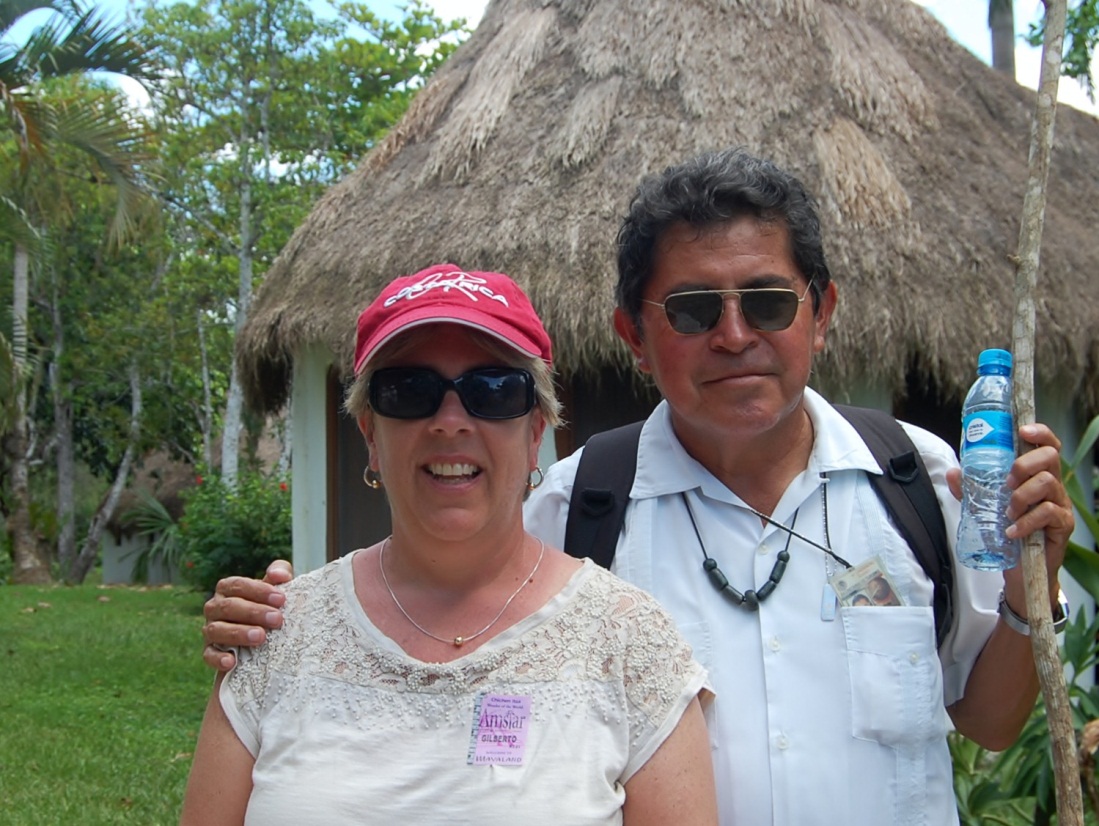 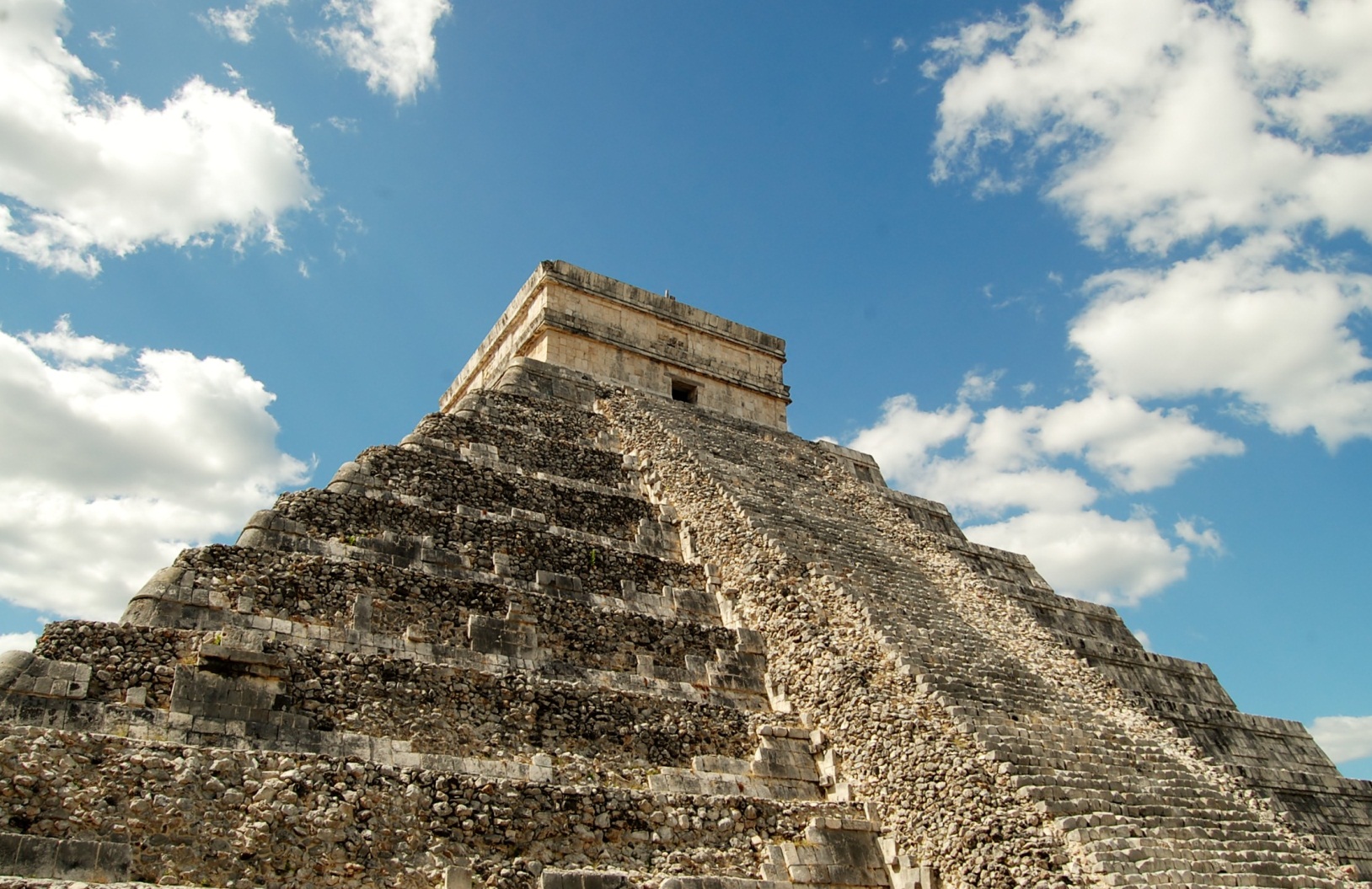 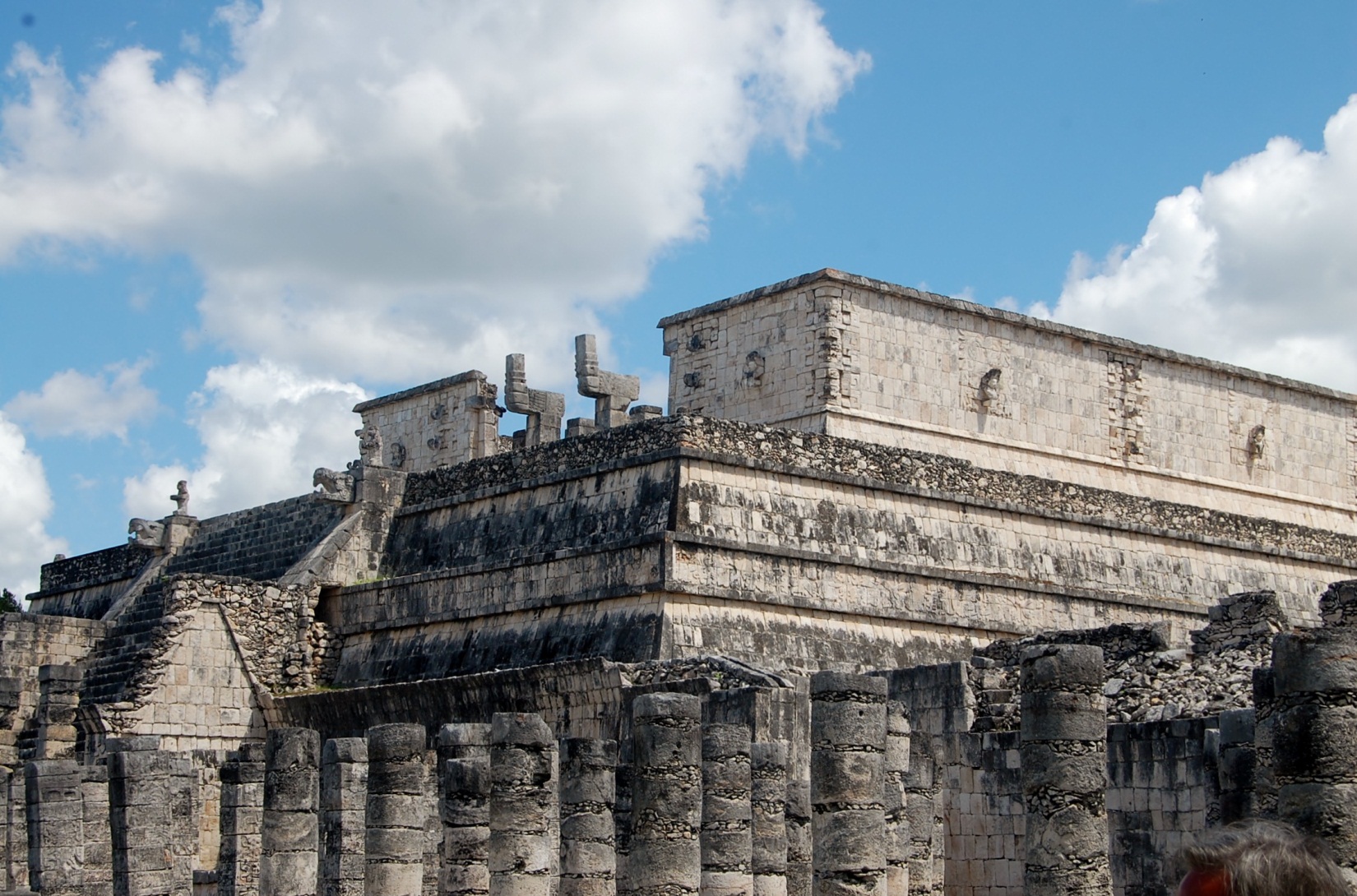 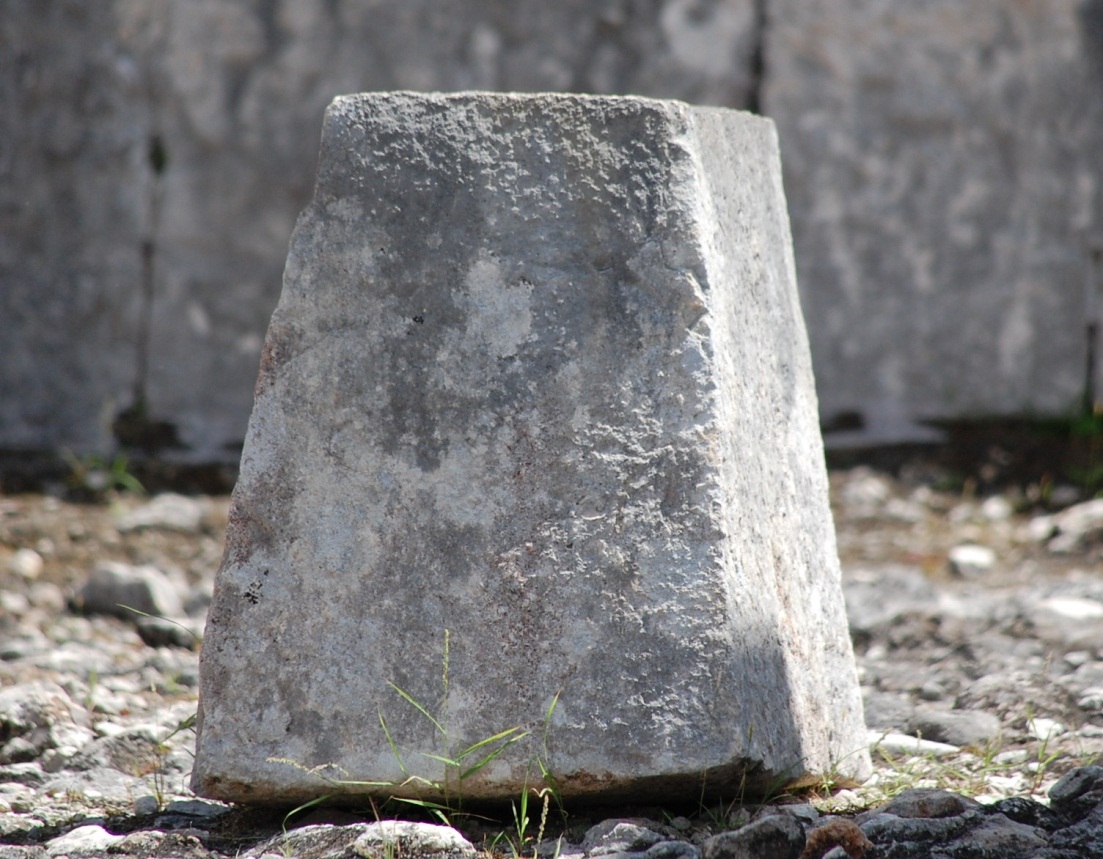 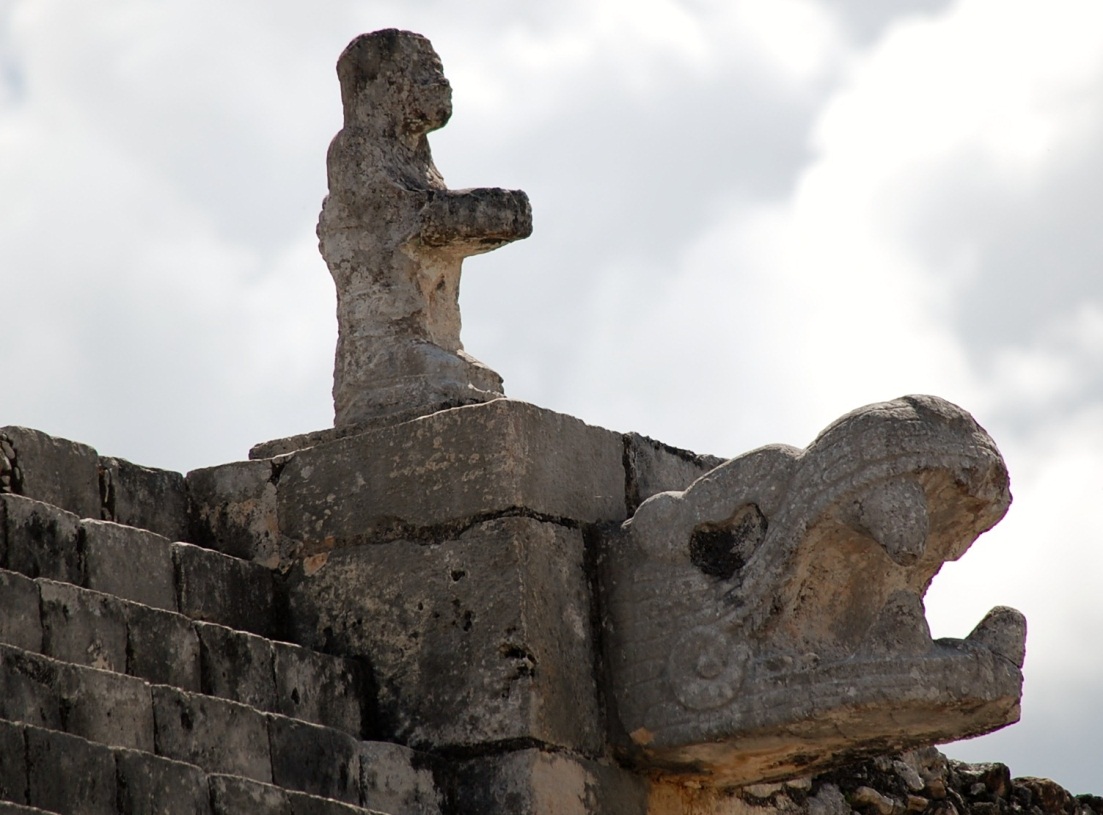 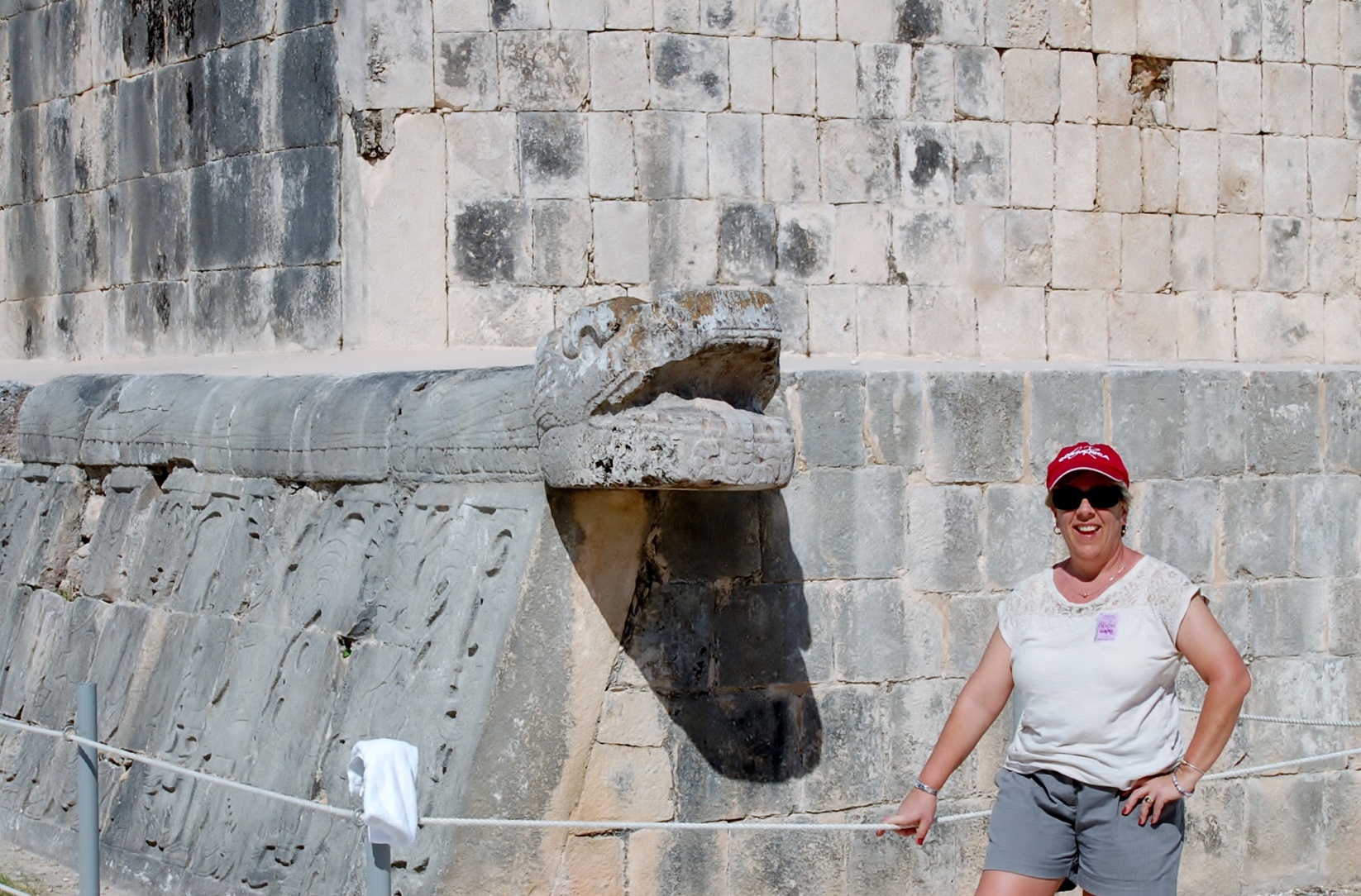 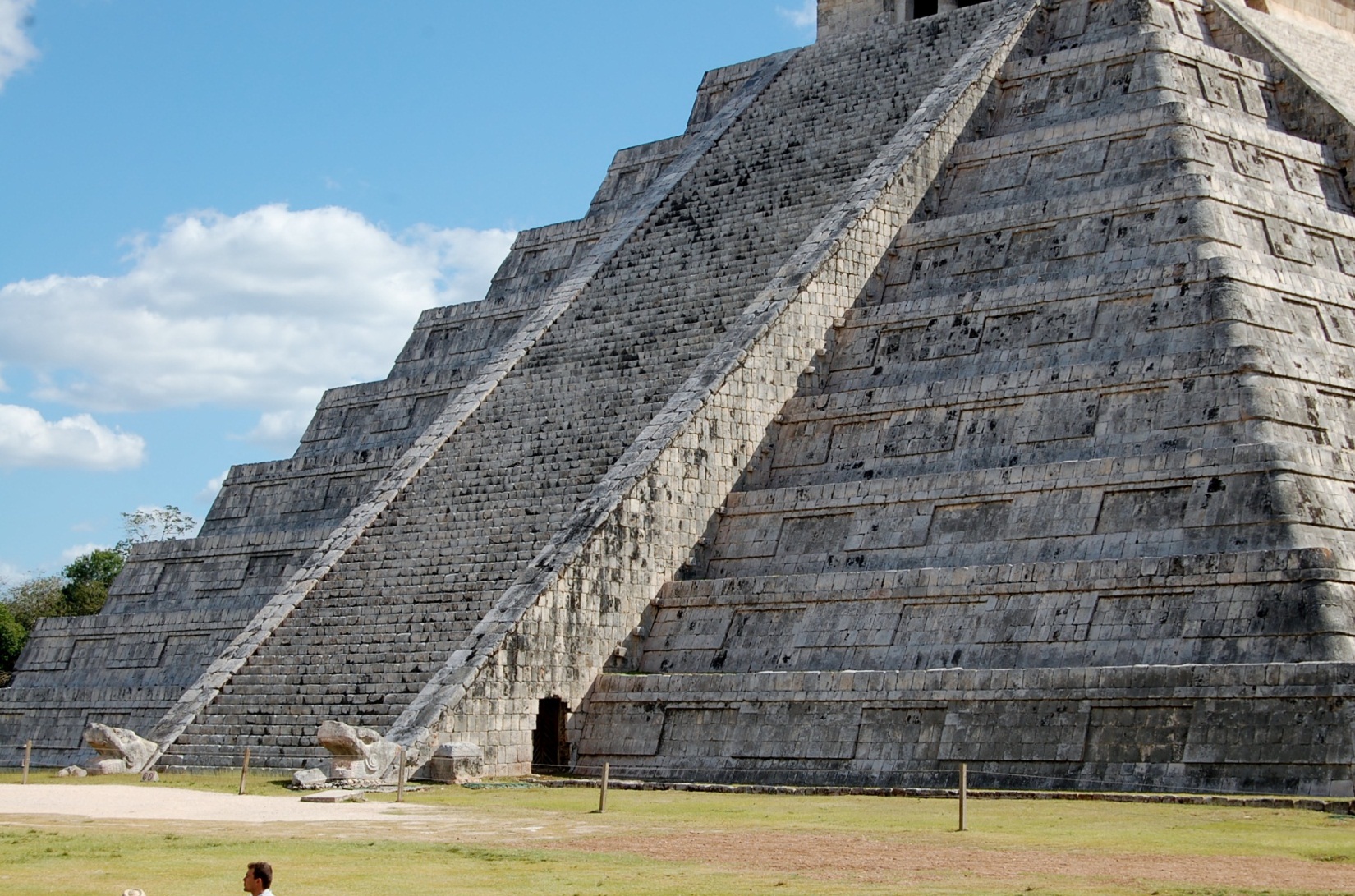 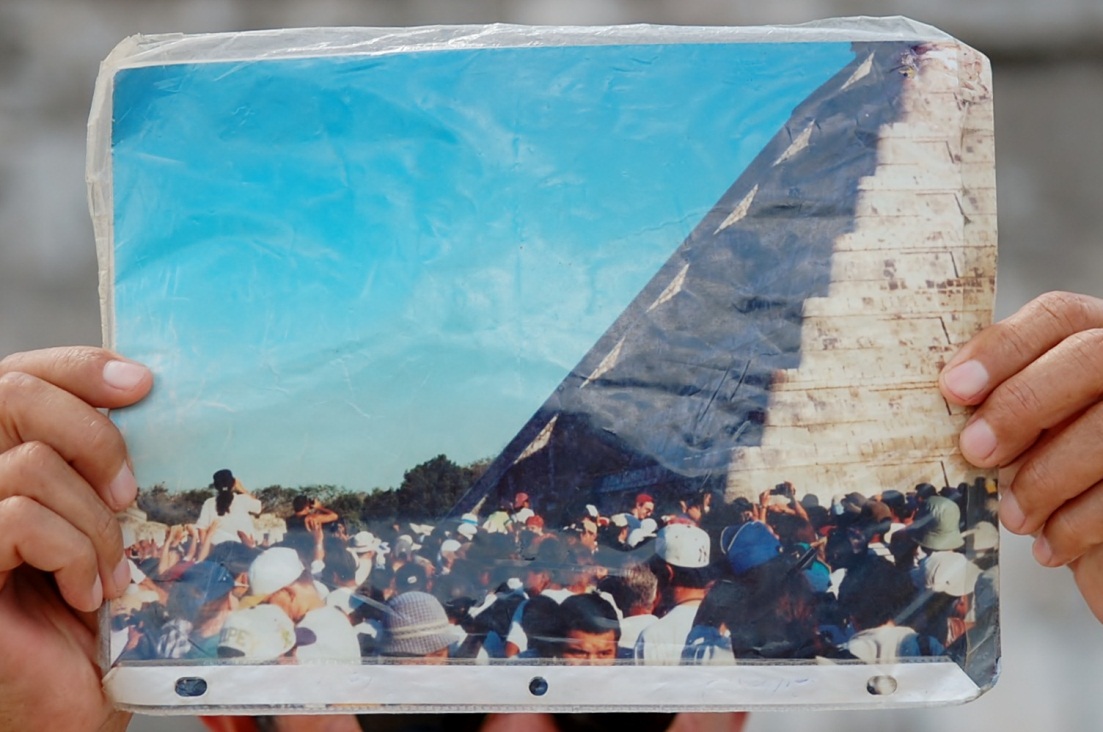 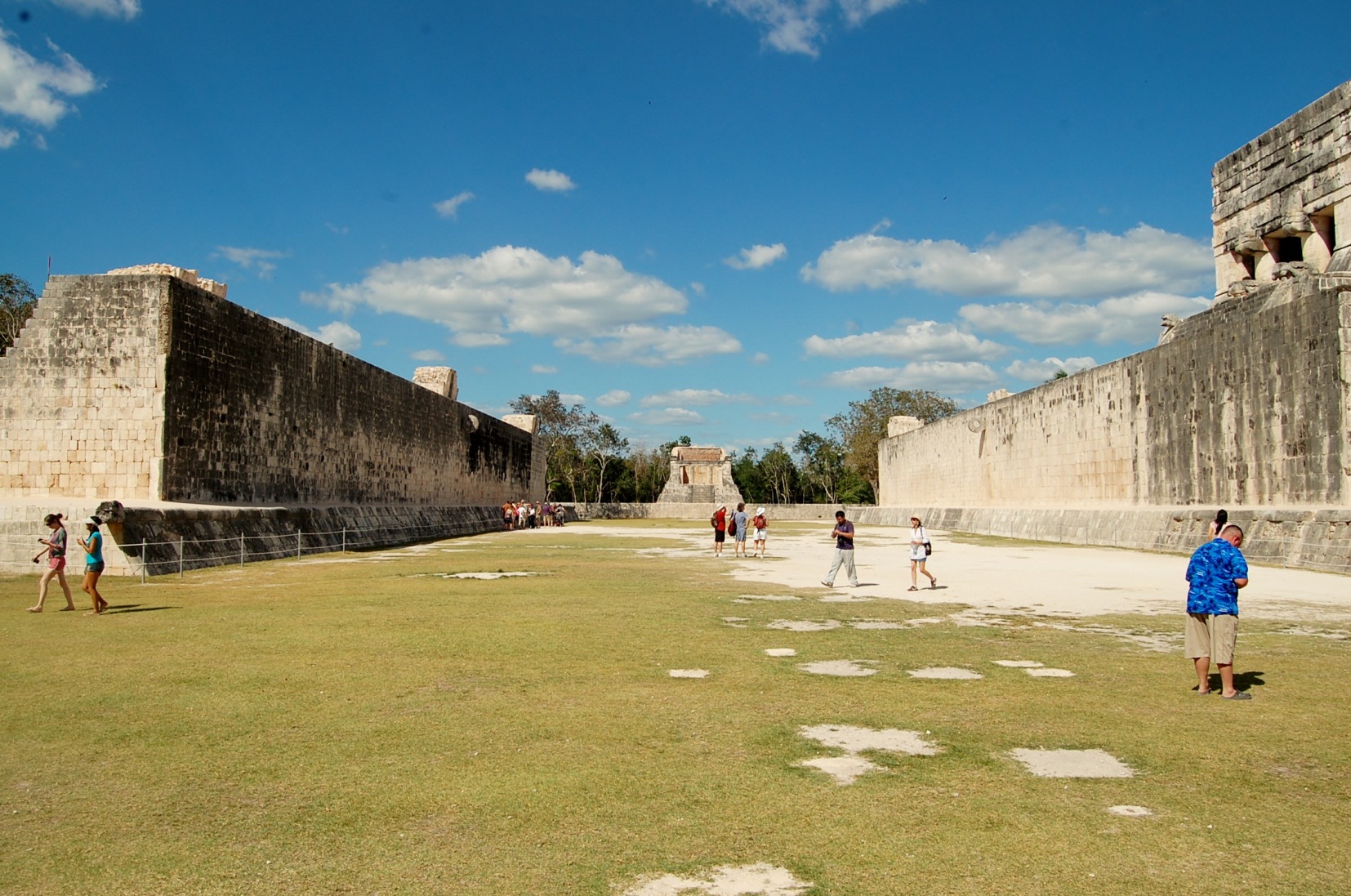 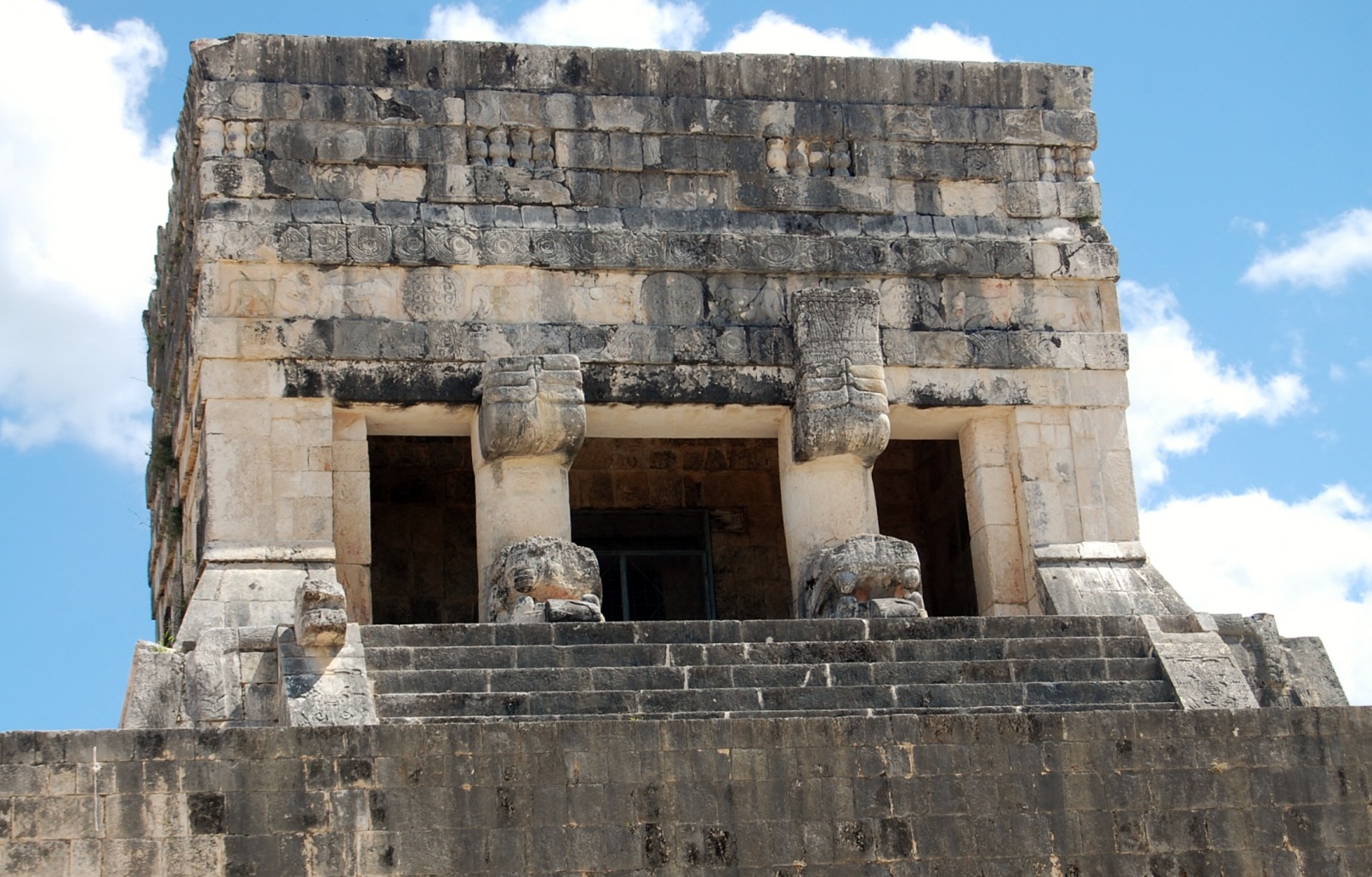 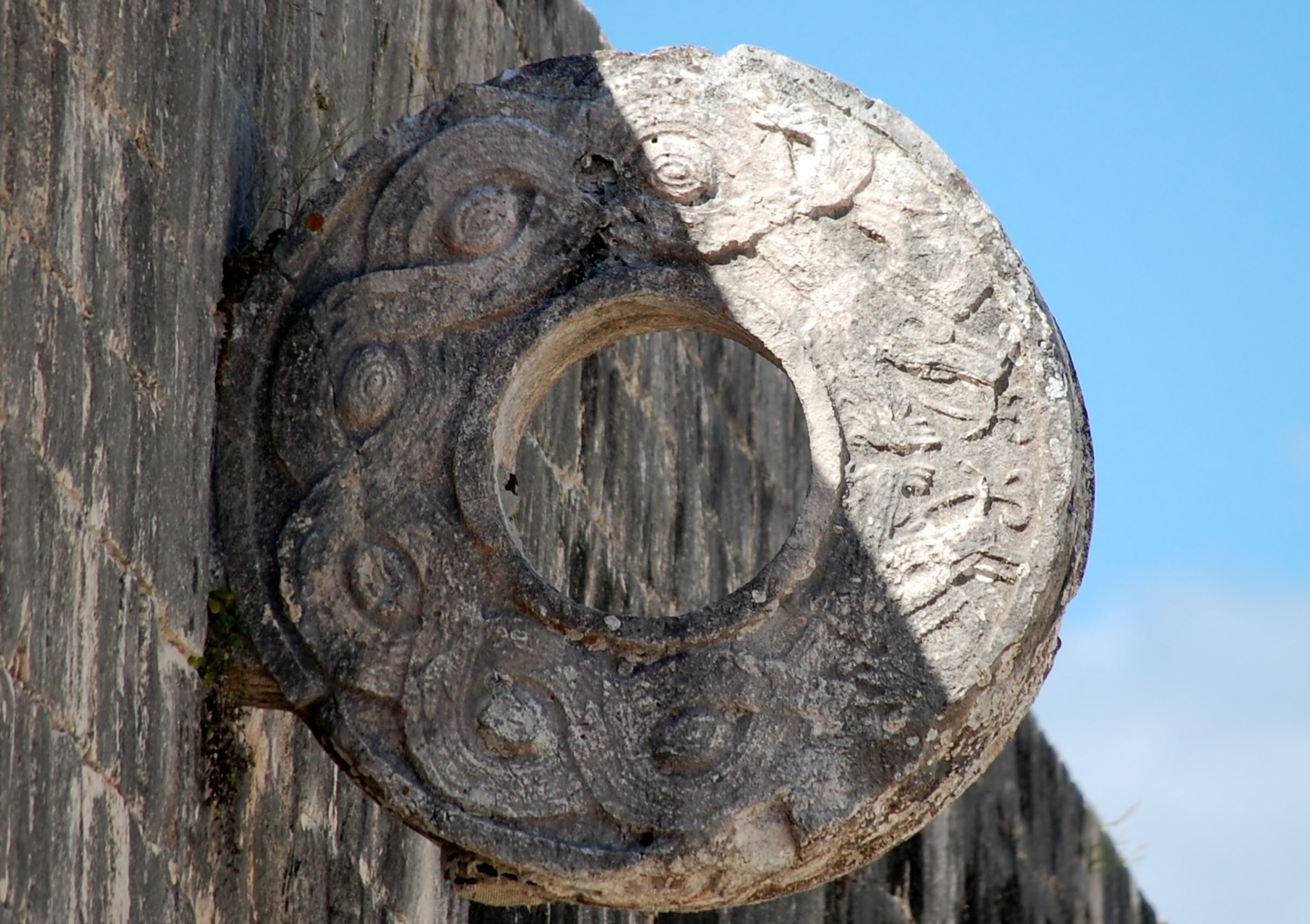 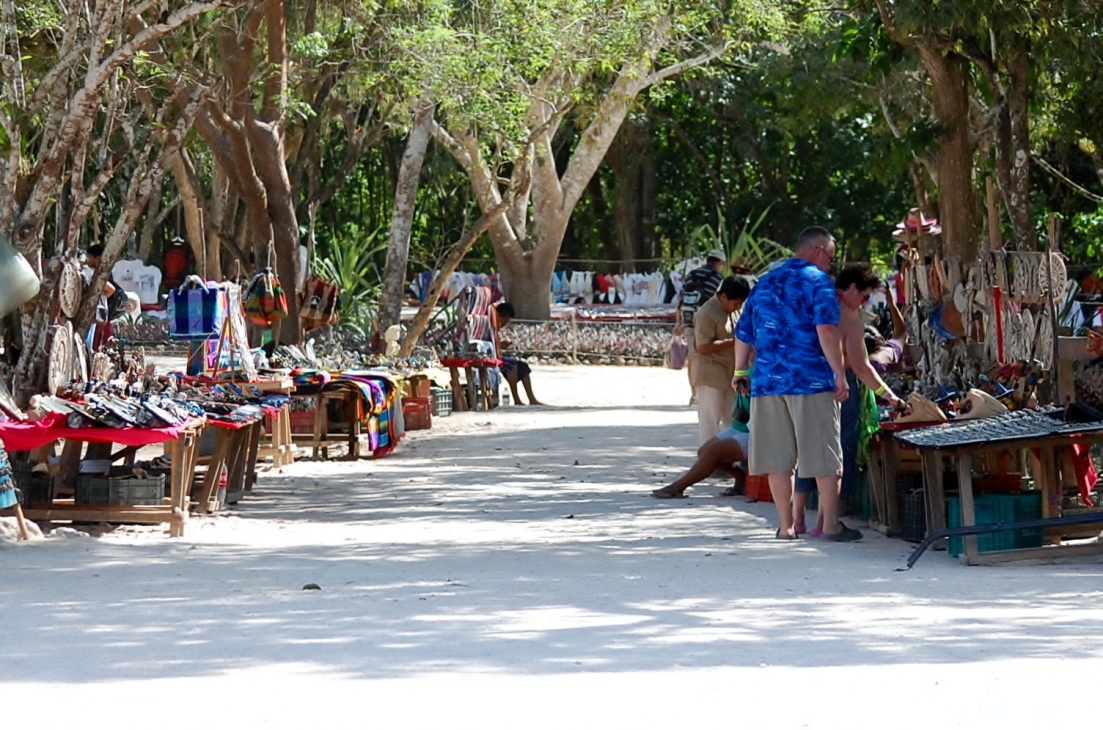 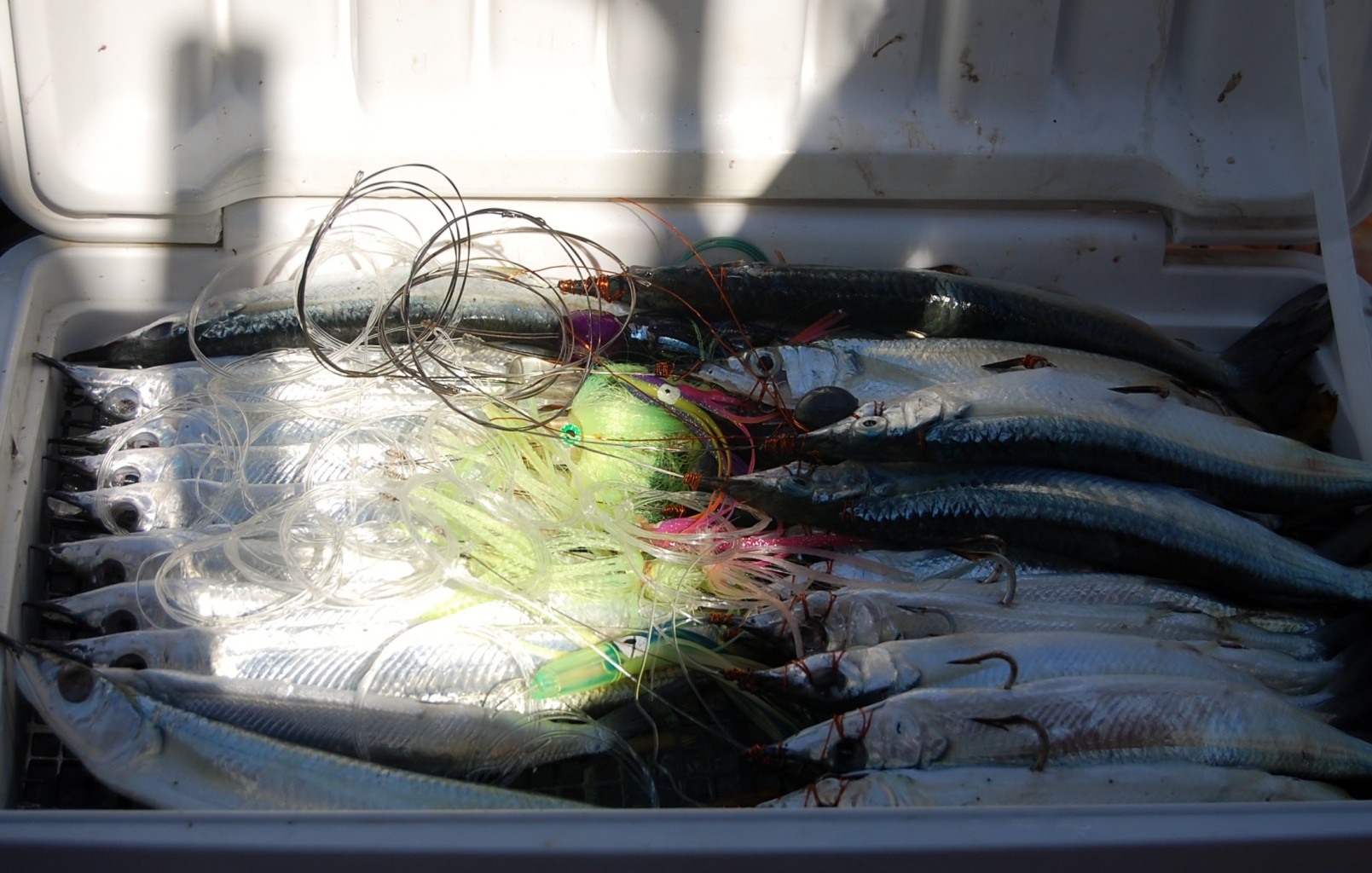 Fishing
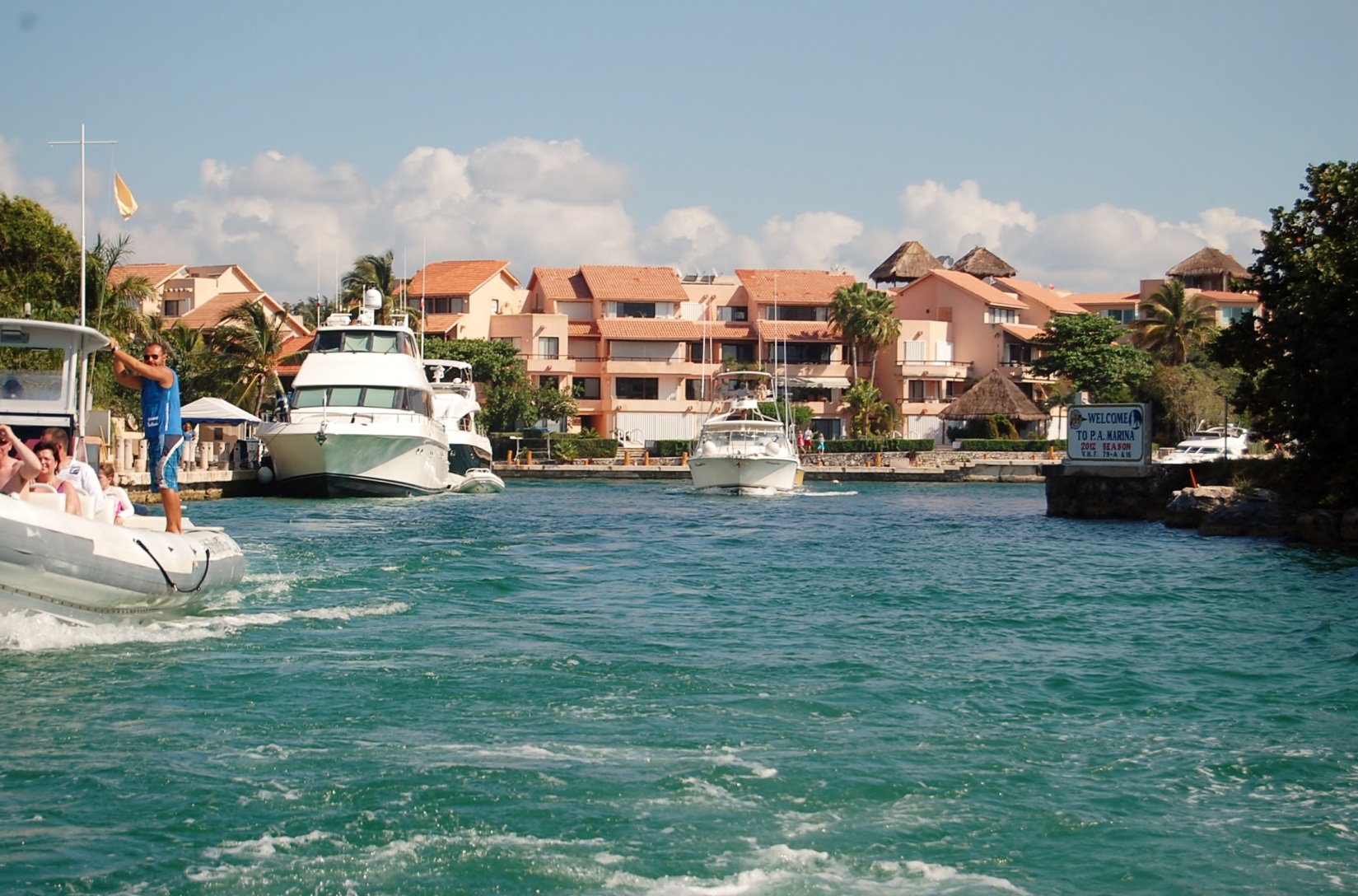 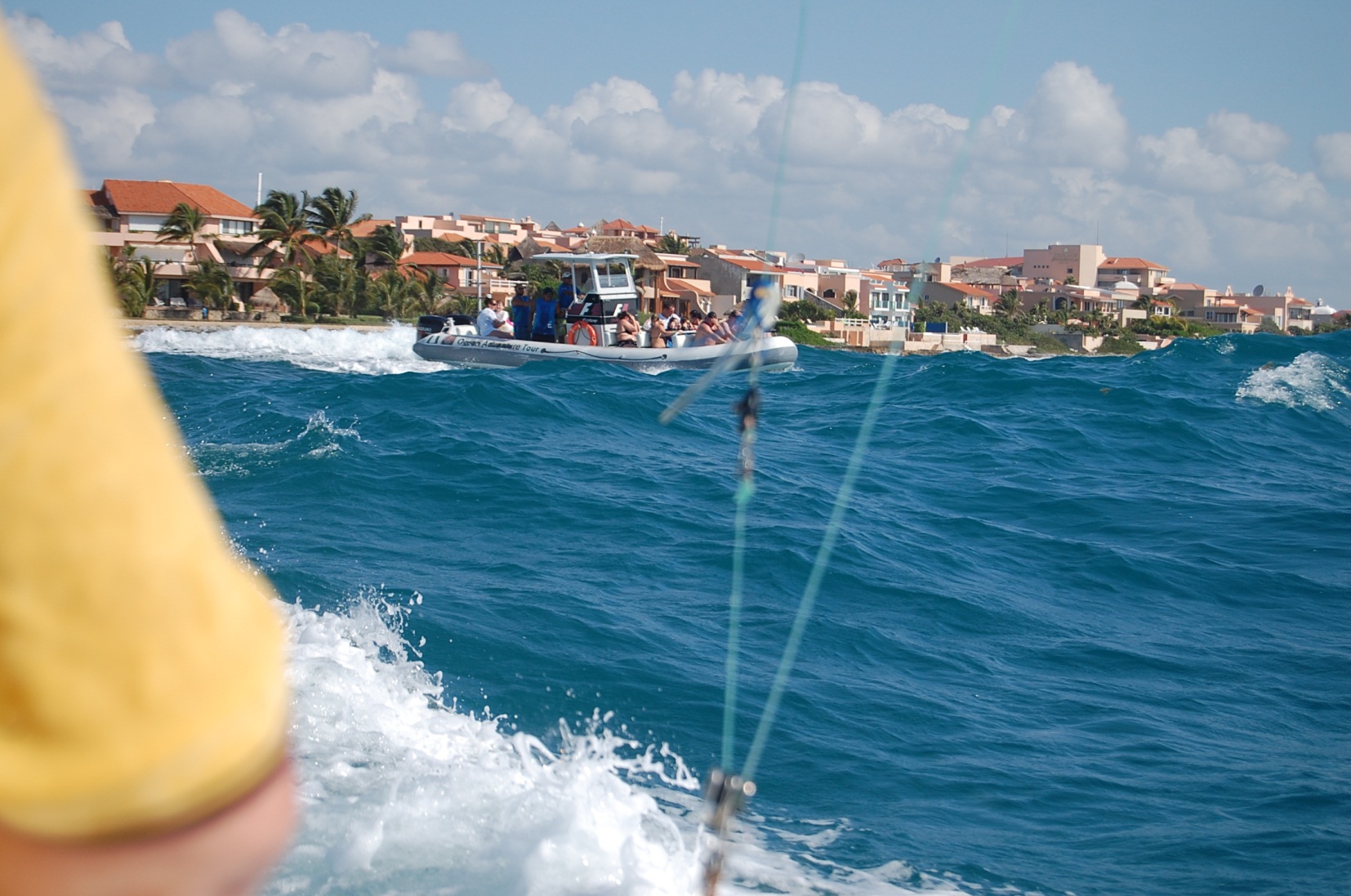 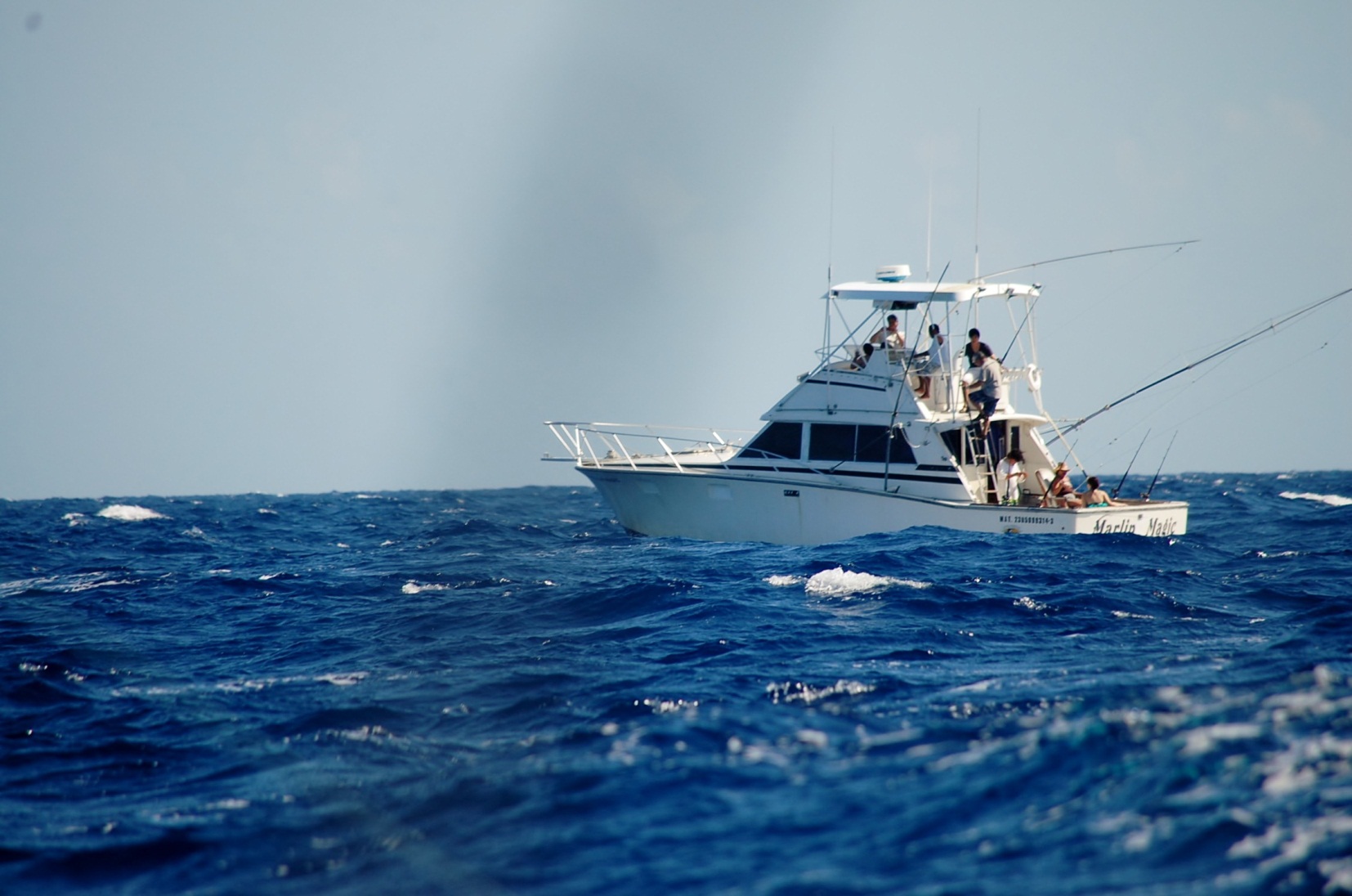 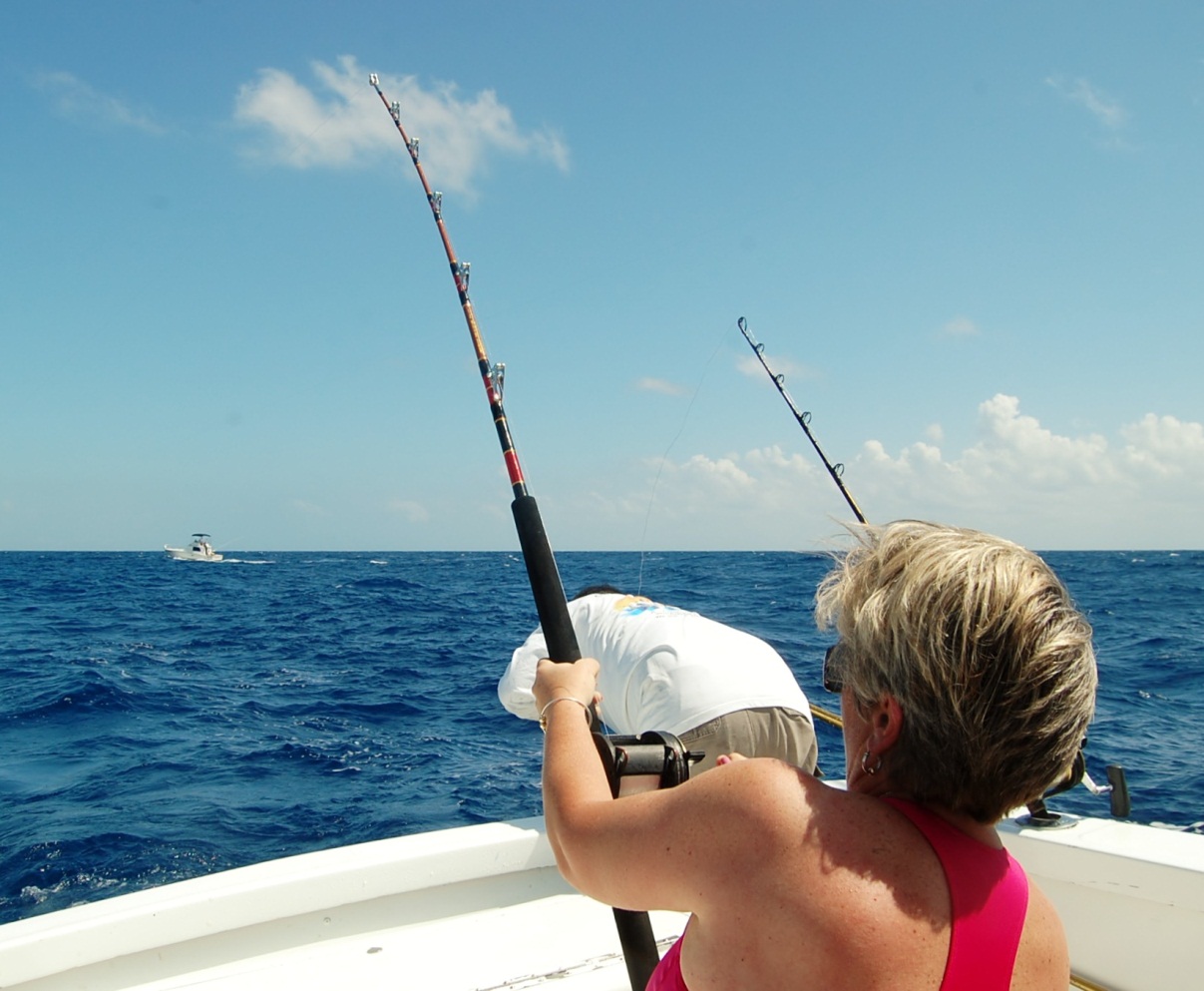 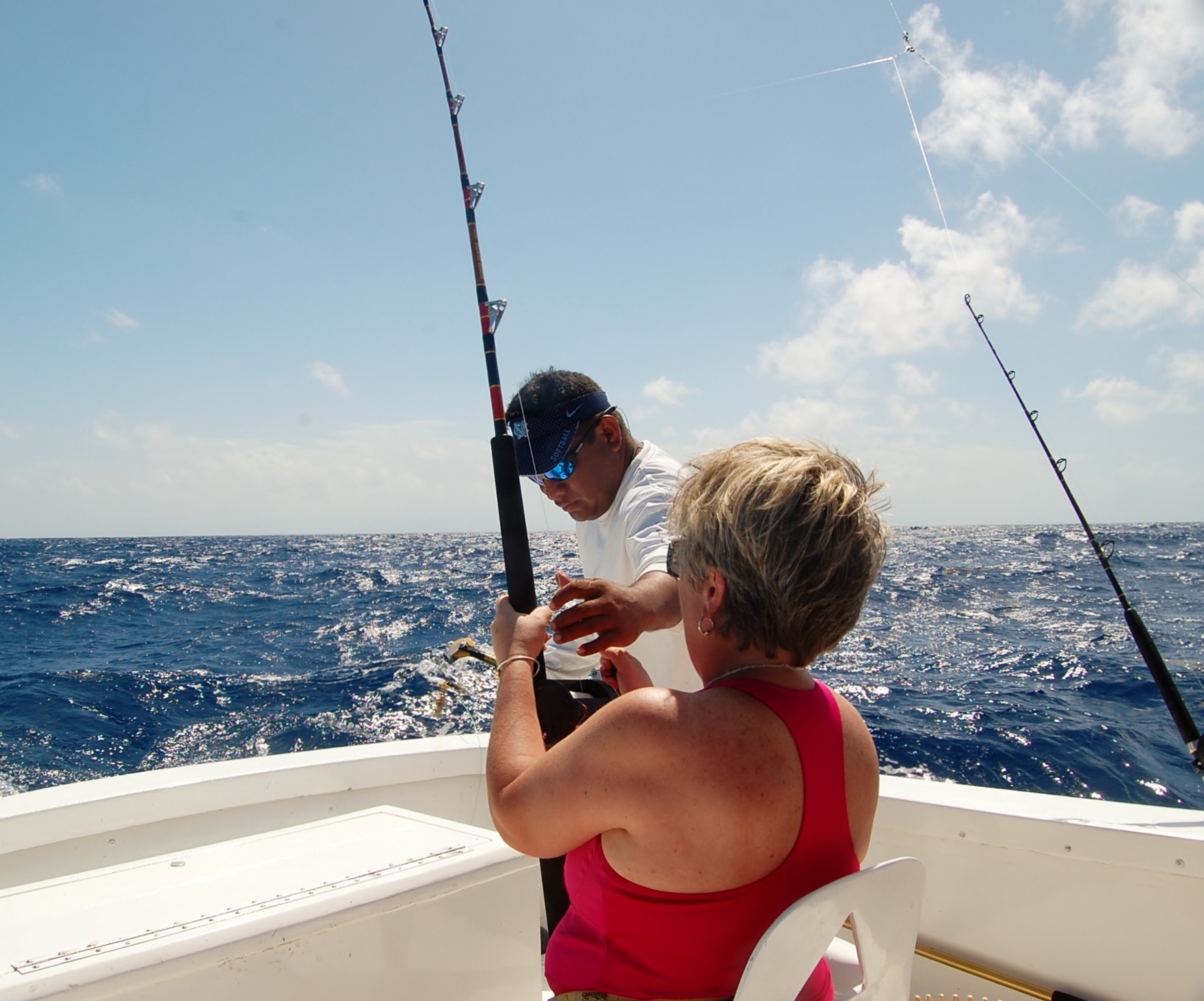 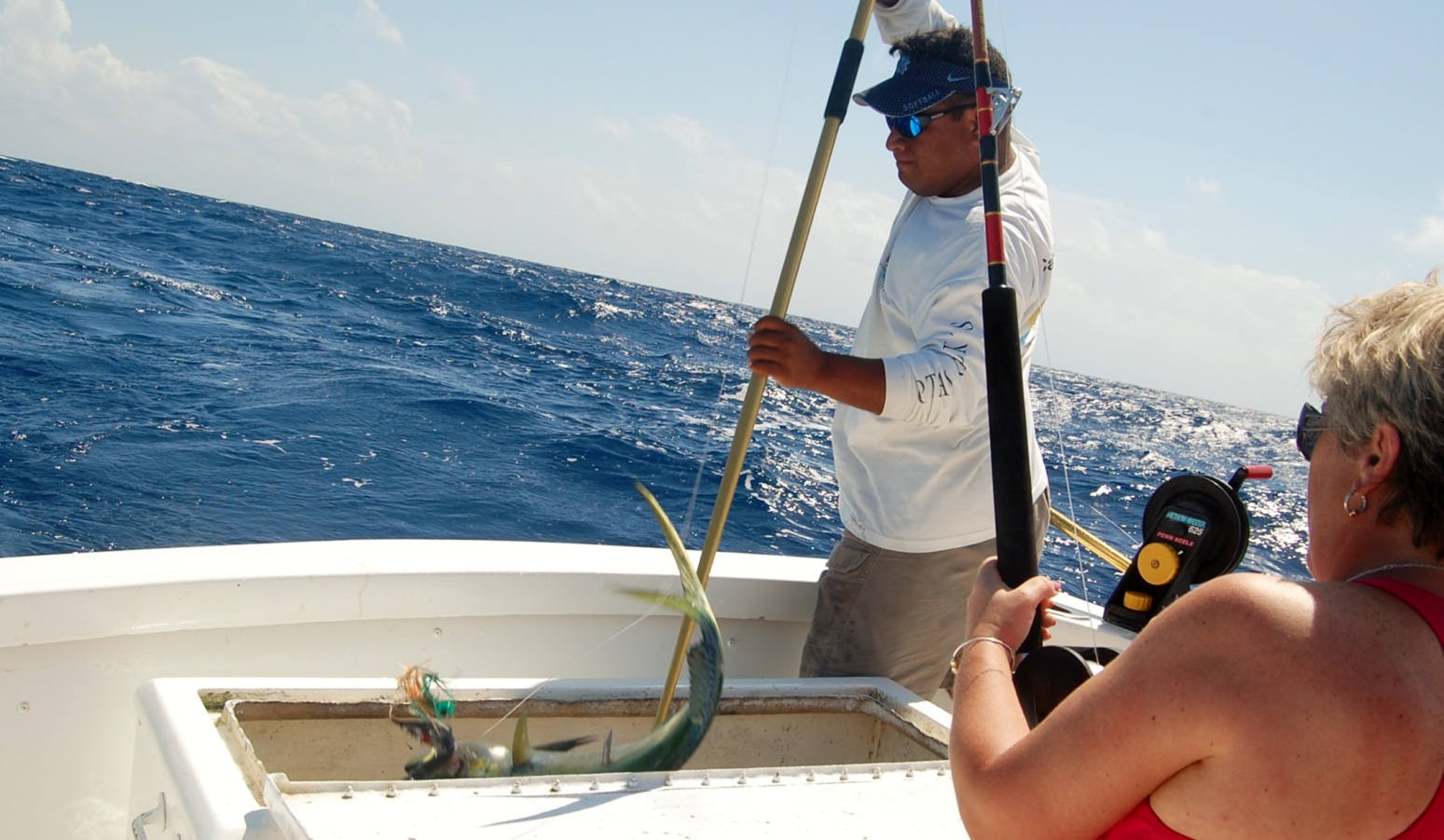 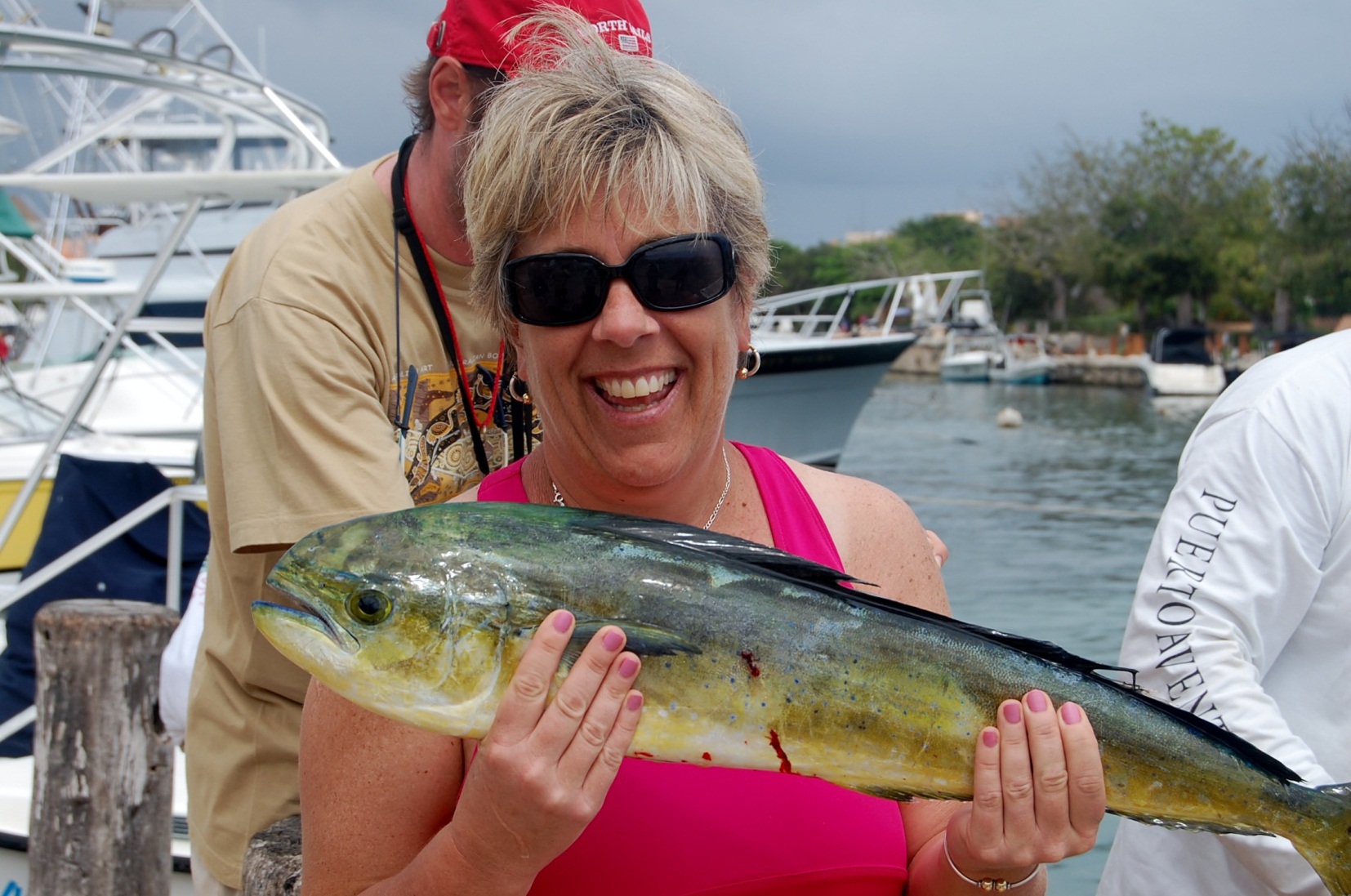 A Wonderful Honeymoon
Thanks WB Mason